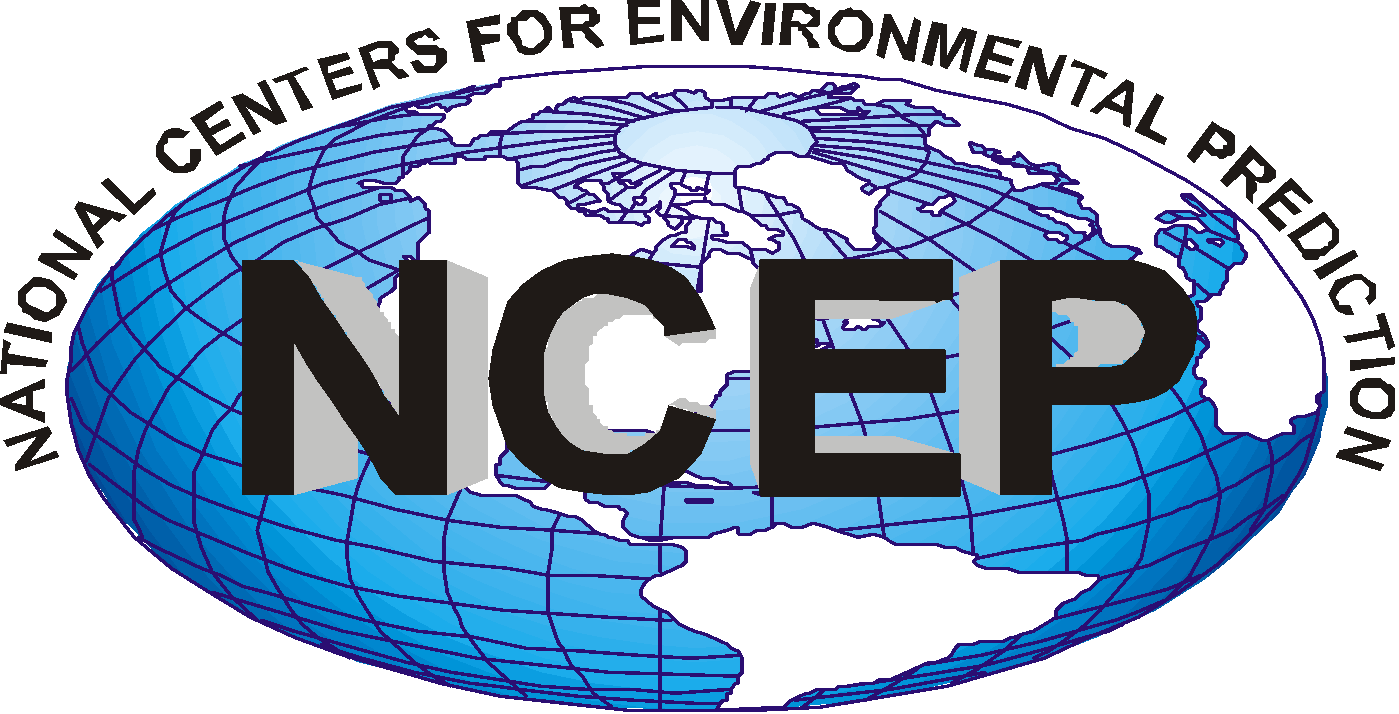 EMC CCB (Decisional Brief) 
March 8, 2016

GDAS/GFS V13.0.0 Upgrades for 2016
Presented by:Vijay TallapragadaChief, Global Climate and Weather Modeling BranchBased on Work Done by EMC DA, Land Surface, Ensembles, Waves and Hurricane Teams and GCWMB
1
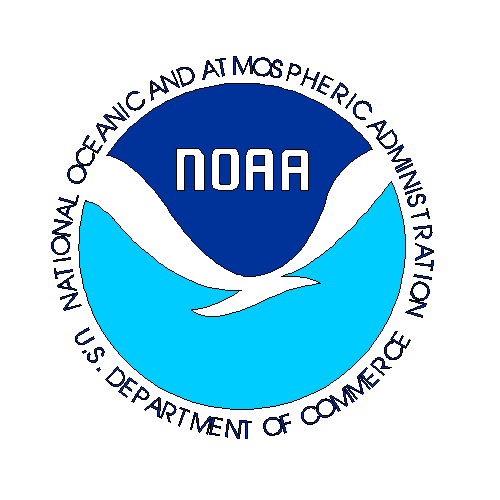 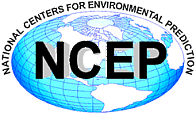 GDAS/GFS upgrade
Project Status as of: 3/8/2016
Scheduling
G
G
Project Information and Highlights
Leads:
Vijay Tallapragada, EMC, Becky Cosgrove, NCO
Scope: 
Upgrade to 4D hybrid EnVar data assimilation
Produce hourly output out to 120 hrs
Address high bias in 2m temp. during summer*
Estimated Benefits:
Generally more skillful forecasts
Estimated Resources:
In the process of determining resources
Issues/Risks
G
Issues:
Mitigation:
2
R
Y
G
Table of Contents
The GDAS/GFS is being upgraded to 4D-Hybrid En-VAR System
Land surface improvements to address summertime warm/dry biases in surface fields
Hourly output fields through 120-hr forecasts
Evaluation of GDAS/GFS upgrades based on 34 months of retrospective and real-time experiments
3
Next GFS/GDAS in 2016The 4D Hybrid En-Var
4-D hybrid
Improved use of satellite radiances
Improved use of satellite winds and aircraft observations
Corrections to land surface to reduce summertime warm, dry bias over Great Plains
CRTM v2.2.1
NCEP_POST v7.0
3 years of forecasts produced and evaluated
4D Schematic
t=0
t-3
t+3
The ensemble provides an updated estimate of situation dependent background error every hour as it evolves through the assimilation window. This flow dependent statistical estimate is combined with a fixed estimate.
4
DA and Model Changes
DA Changes: Theoretical and Observational
Forecast Model and Product Changes
3D to 4D ensemble covariances 
Increase in ensemble contribution from 75% to 87.5% 
Reduction of horizontal localization length scales in the troposphere 
Removal of additive inflation 
Code optimization 
Limit moisture perturbations for improved minimization 
Inclusion of ozone cross-covariances
Removal of time component for data selection 
4D thinning of AMVs 
Aircraft temperature bias correction 
All sky microwave radiances 
CRTM upgrade
Convective gravity wave upgrade, 
Tracer adjustment upgrade
Corrections to land surface to reduce summertime warm, dry bias over Great Plains
Improved icing probability products and new icing severity product
Hourly output through 120-hr forecast
5 more levels above 10 hPa
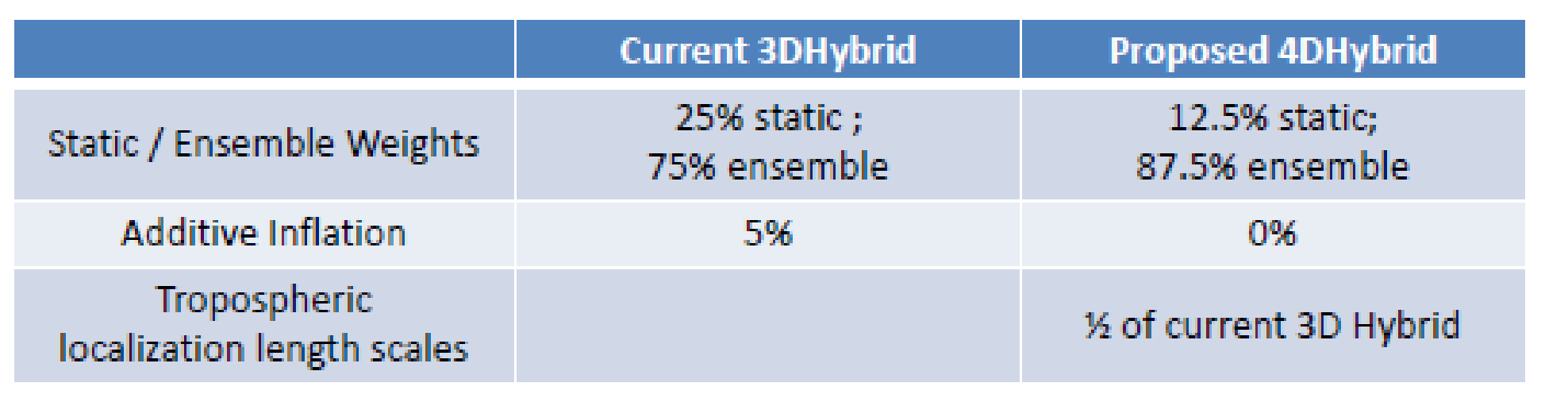 5
Addressing Summer-time Warm/Dry Biases
GFS showed too little evaporation and too much sensible heat flux, hence Bowen ratio is too high. The factors include:

Thermal roughness and momentum roughness
Canopy resistance
Soil moisture
……..
We proposed the following parameter refinements in Q3FY16 GFS:
rsmin for grassland from 45 to 20
rsmin for cropland from 45 to 20
roughness length for cropland from 3.5cm to 12.5cm (used to address too strong surface winds)
6
New Model Upgrade Evaluation Strategy
GCWMB real time (pr4devb)
period:  2015070100 - real time

GCWMB 2015 summer retrospective (pr4devbs15)  --- Completedperiod:  2015041500 - 2015120100 (230 days)

GCWMB 2013 summer retrospective (pr4devbs13)
---Completedperiod:  2013041500 - 2013120100 (230 days)

NCO 2013-2014 winter retrospective
(pr4devbw13) --- Completedperiod:  2013110100 - 2014060100 (212 days)

NCO 2014 summer retrospective
(pr4devbs14)---Completedperiod:  2014050100 - 2014120100 (214 days)

GCWMB 2014-2015 winter retrospective (pr4devbw14) --- Completedperiod:  2014110100 - 2015070100 (242 days)

GCWMB Special retrospective for H. Sandy
period: 2012101700 - 201213100 (15 days) --- Completed
Involve field in real-time and retrospective evaluation of science upgrades --- Completed
Identify case studies and provide data for extended evaluation period beyond last 30-day parallel --- Completed
NCO 30-day parallel is only for IT evaluation
7
Comprehensive Evaluation from EMC
Part 1
Retrospectives—Standard verification page against own analyses, GFS2015  vs. GFS2016: http://www.emc.ncep.noaa.gov/gmb/wx24fy/vsdb/gfs2016/
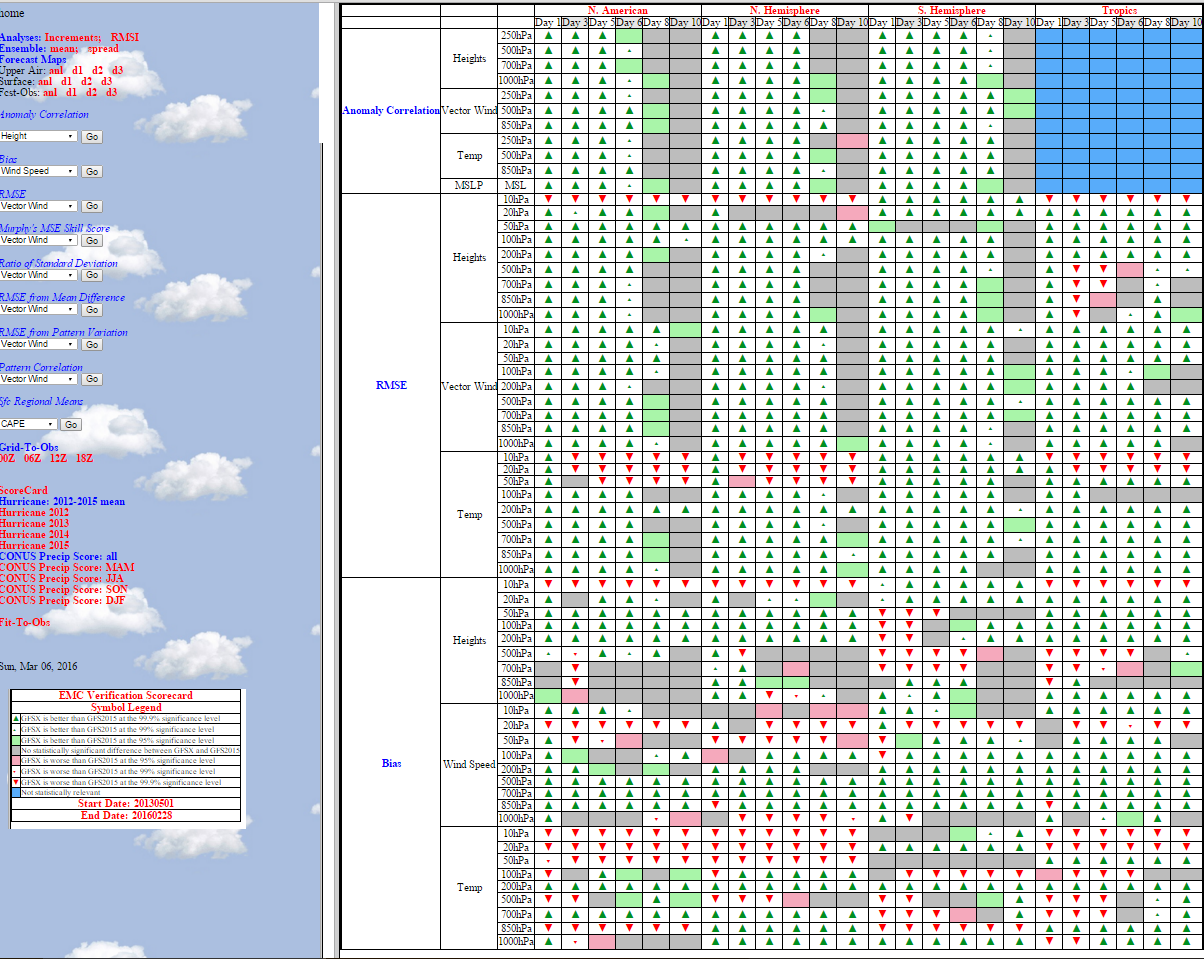 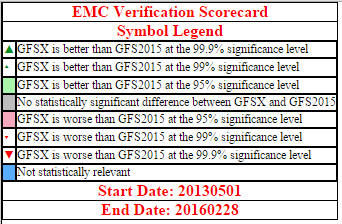 8
Comprehensive Evaluation from EMC
Part 2
Real time plots of near surface variables at representative stations: http://www.emc.ncep.noaa.gov/gc_wmb/parthab/Plume_test/GFSx/EMCGEFSplumes.html
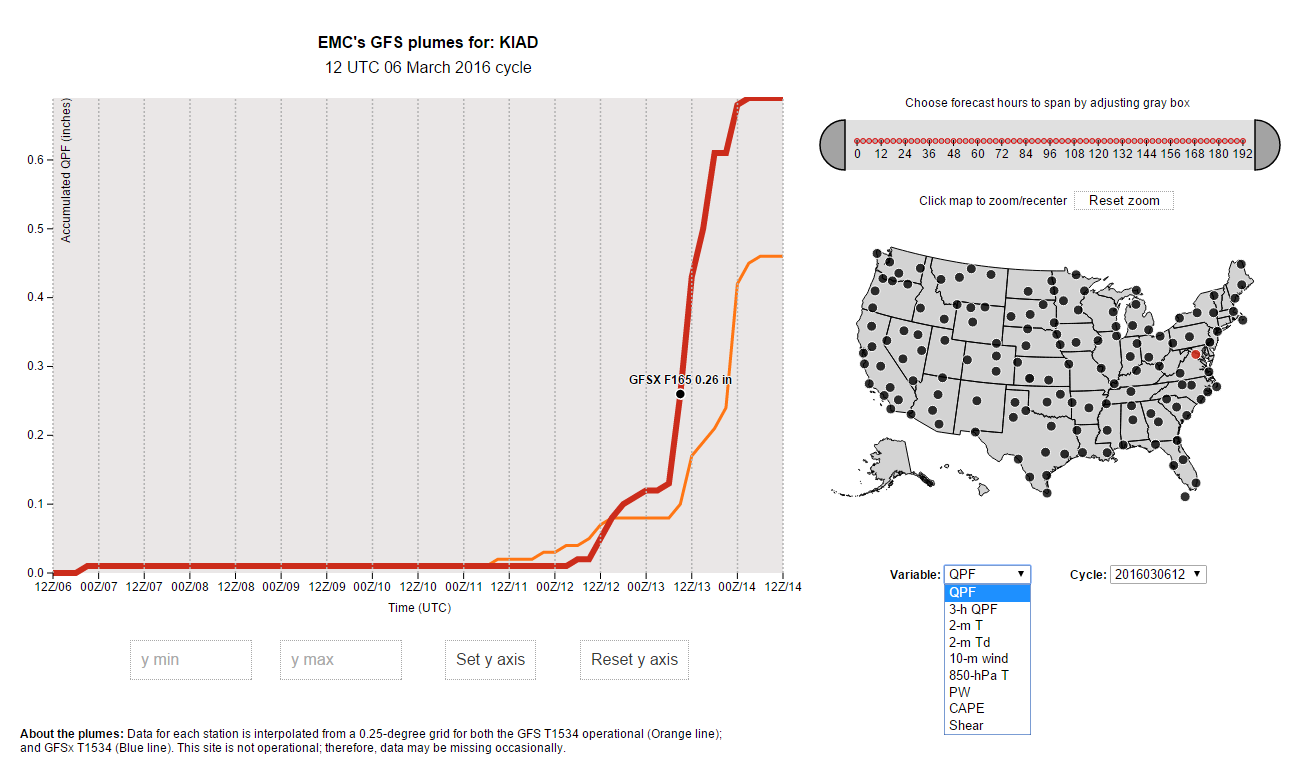 9
Comprehensive Evaluation from EMC
Part 3
GFS Soundings available on case by case basis, real-time page for selected cities: http://www.emc.ncep.noaa.gov/gc_wmb/tdorian/meg/index.html
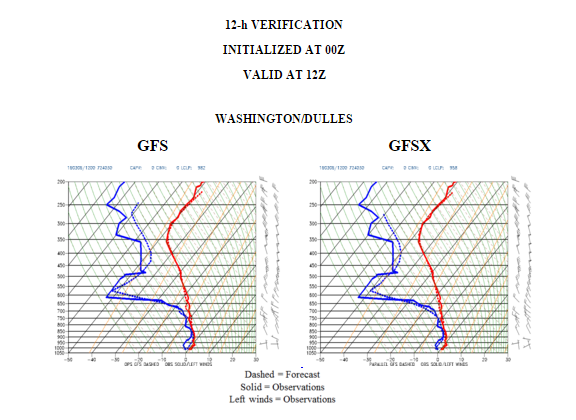 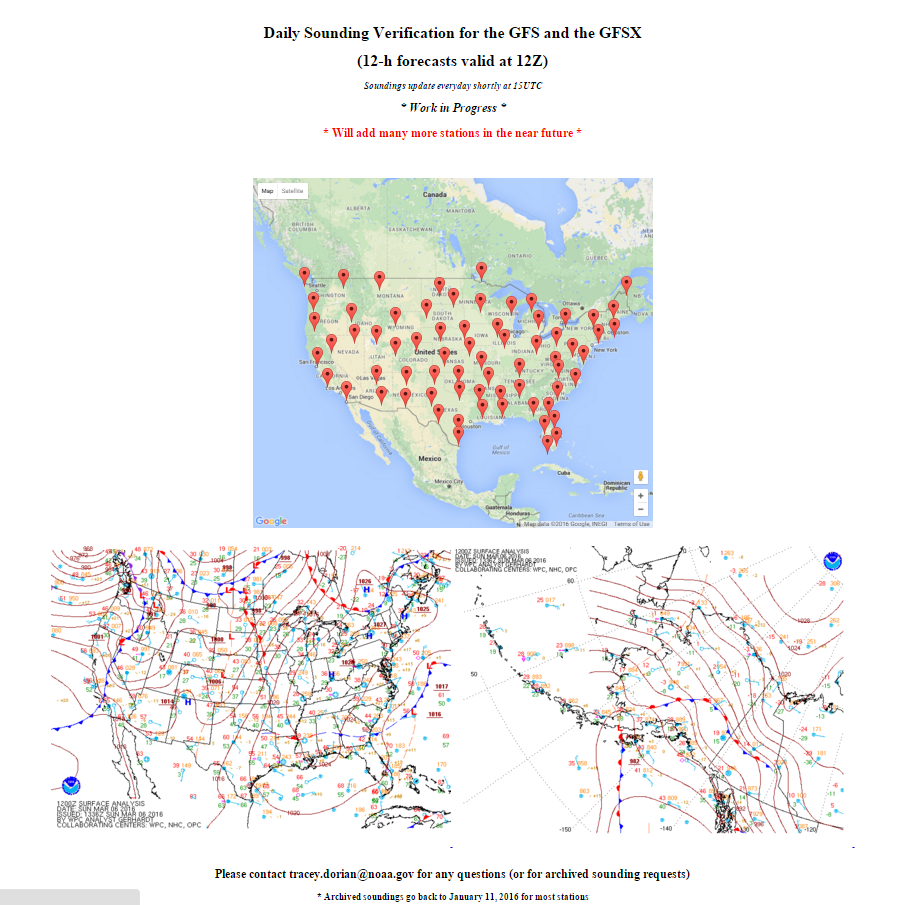 10
Comprehensive evaluation Part 4 (Centers, Regions & case studies)
11
Evaluation of Q3FY16 GDAS/GFS Upgrade: EMC Perspective
12
Summary of various evaluation metrics
13
Summary of various evaluation metrics
14
Summary of various evaluation metrics
15
2016 GFS much smaller increments --analysis and first guess in better agreement
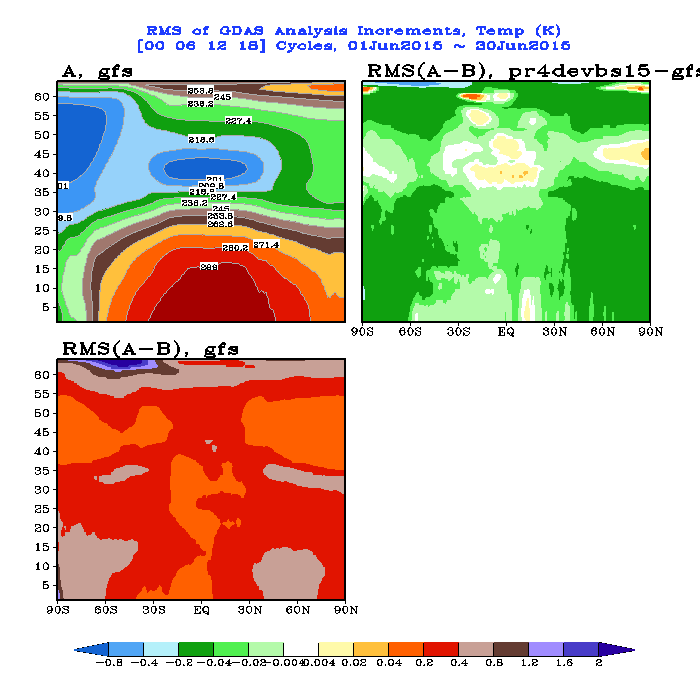 16
Fit to Obs Evaluation
Red: Worse
Green: Better
Temperature
Winds
17
Score Card for Verification of Q3FY16
34 months of retrospectives (2013-2016)
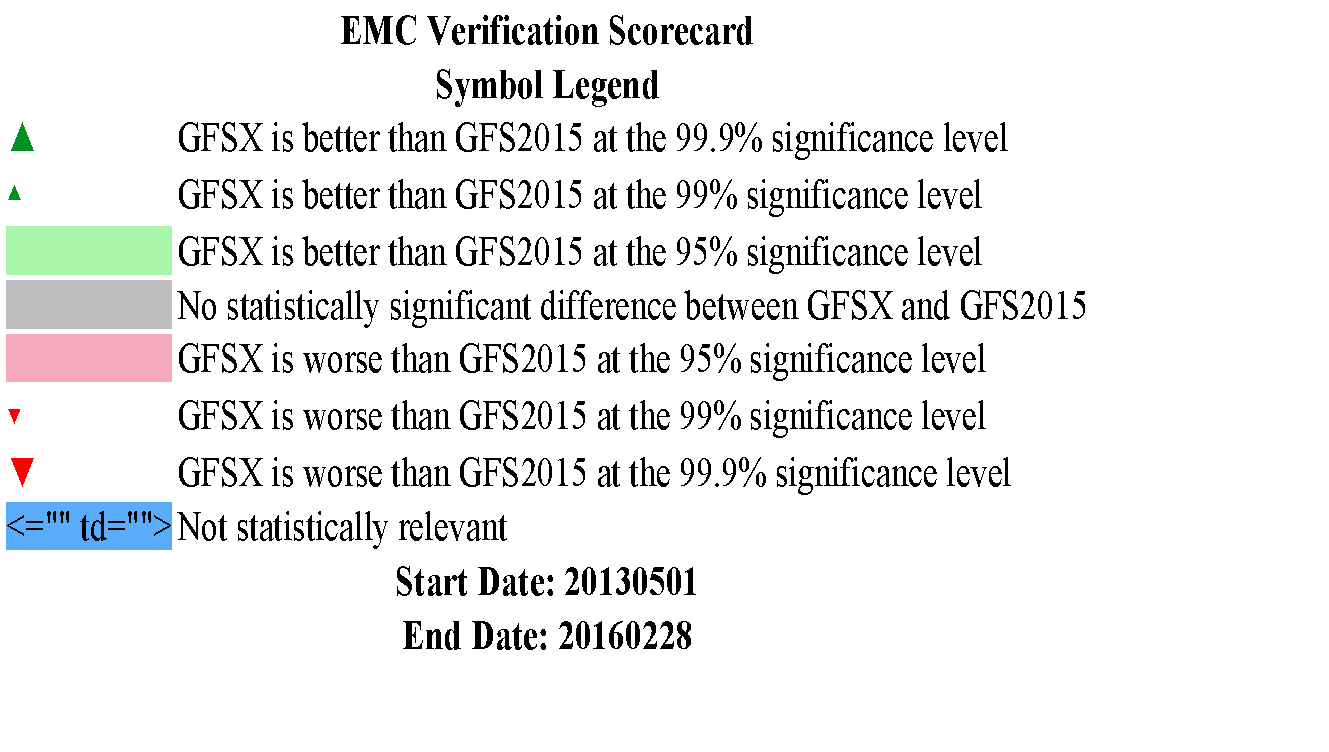 34 months
Verified against own analyses
18
Anomaly Correlations & RMSE
GFSX vs. GFS
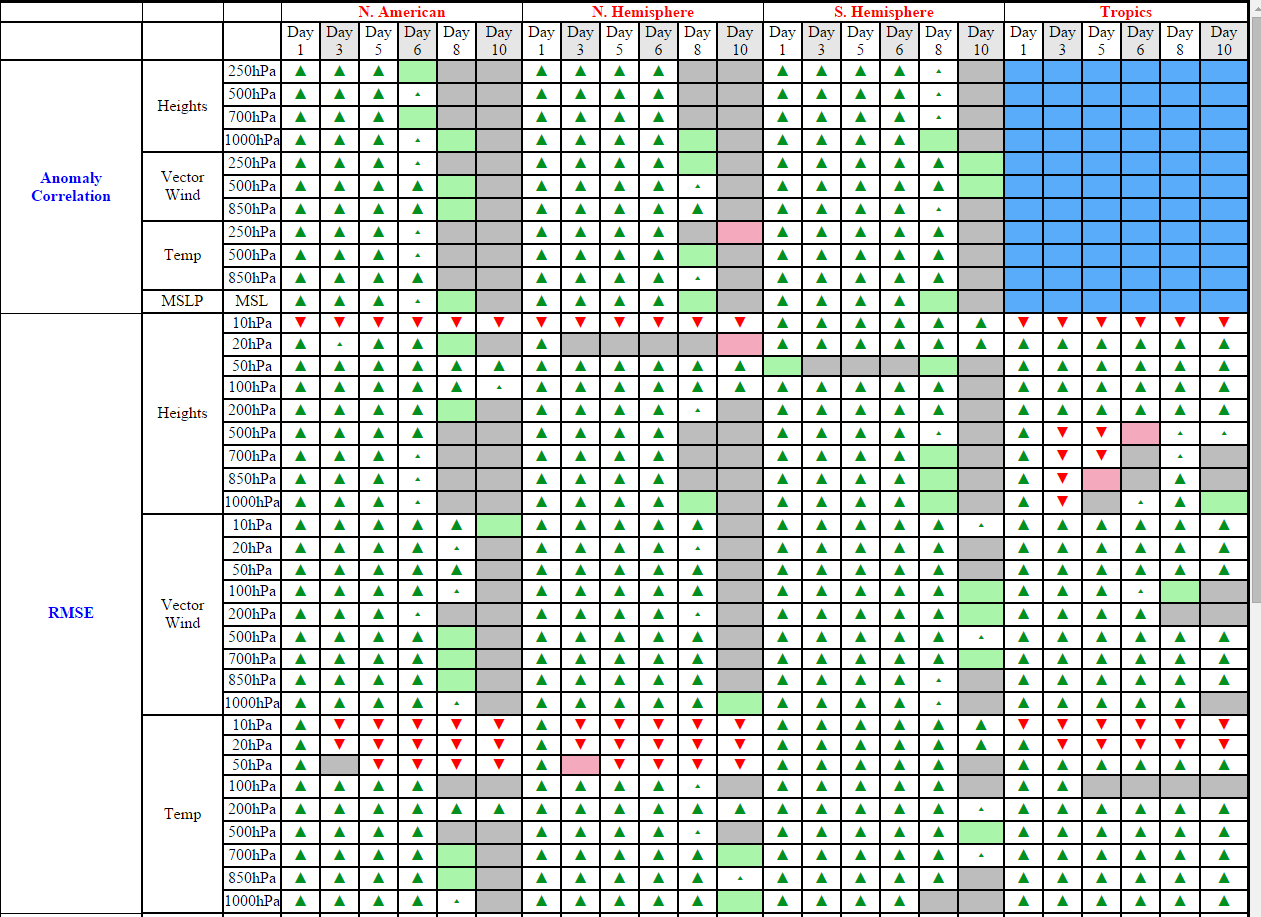 19
Biases
GFSX vs. GFS
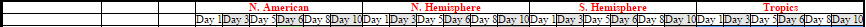 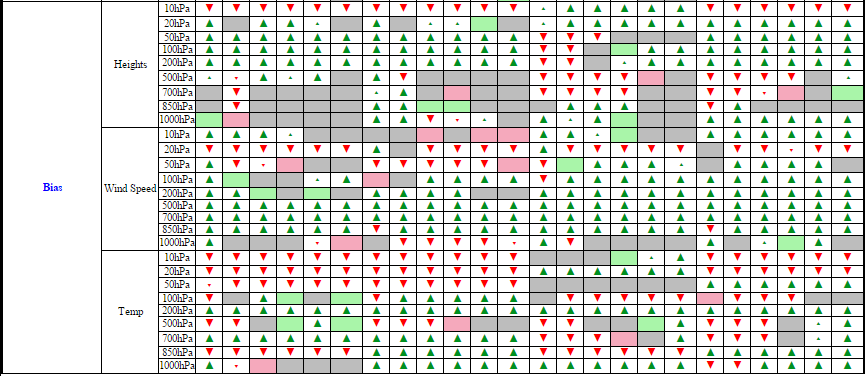 Significant improvements in many aspects of the evaluation metrics.
Upper Stratospheric biases showed degradation.
20
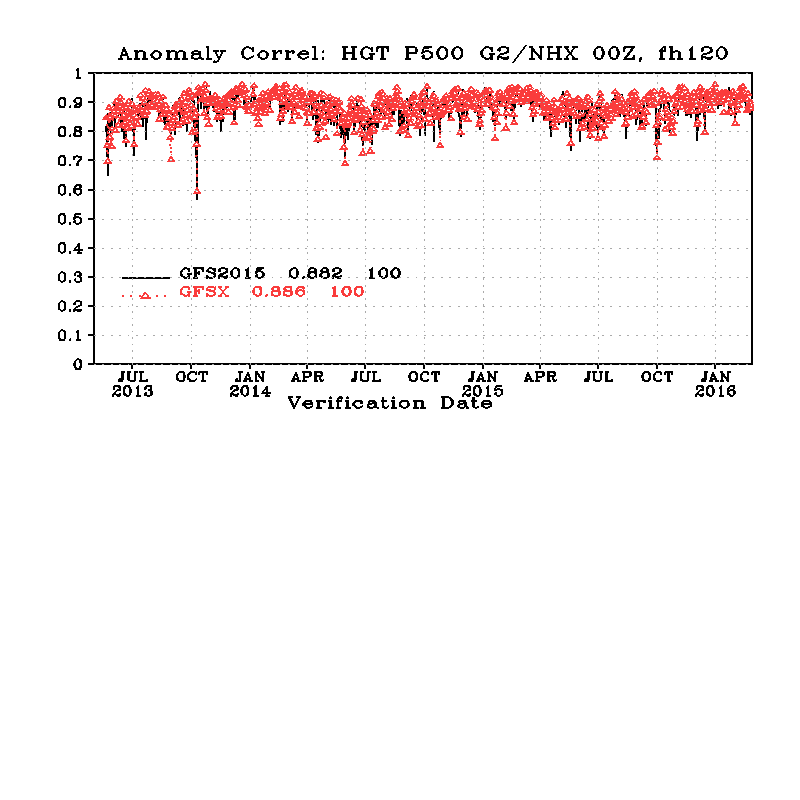 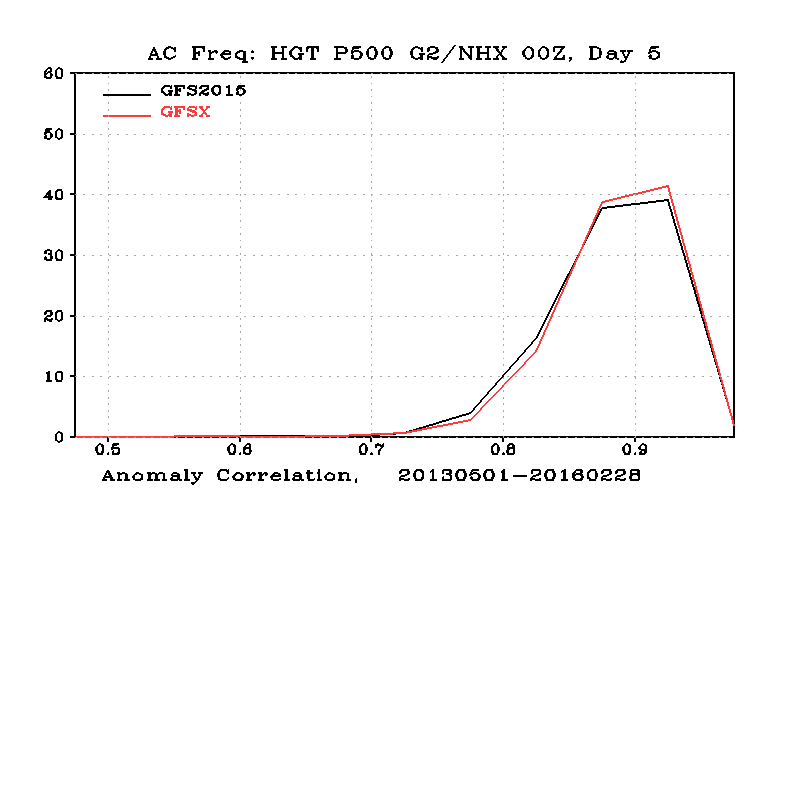 Northern Hemisphere
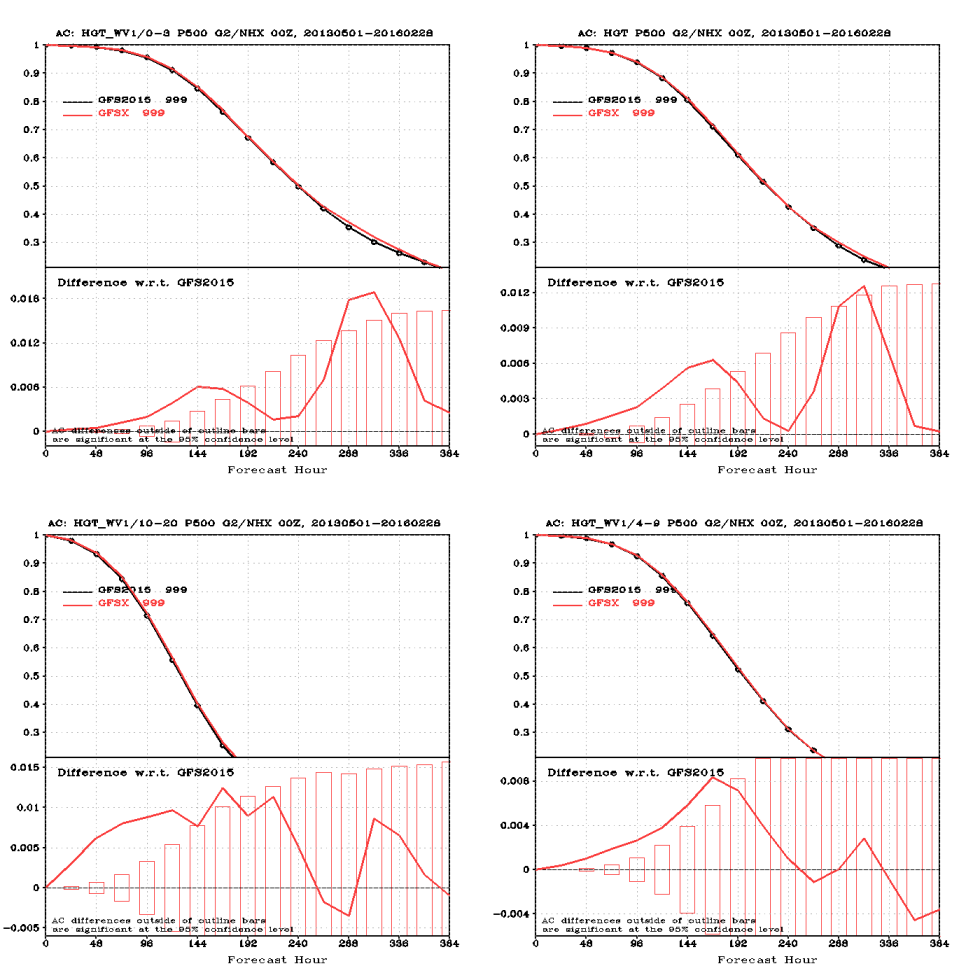 21
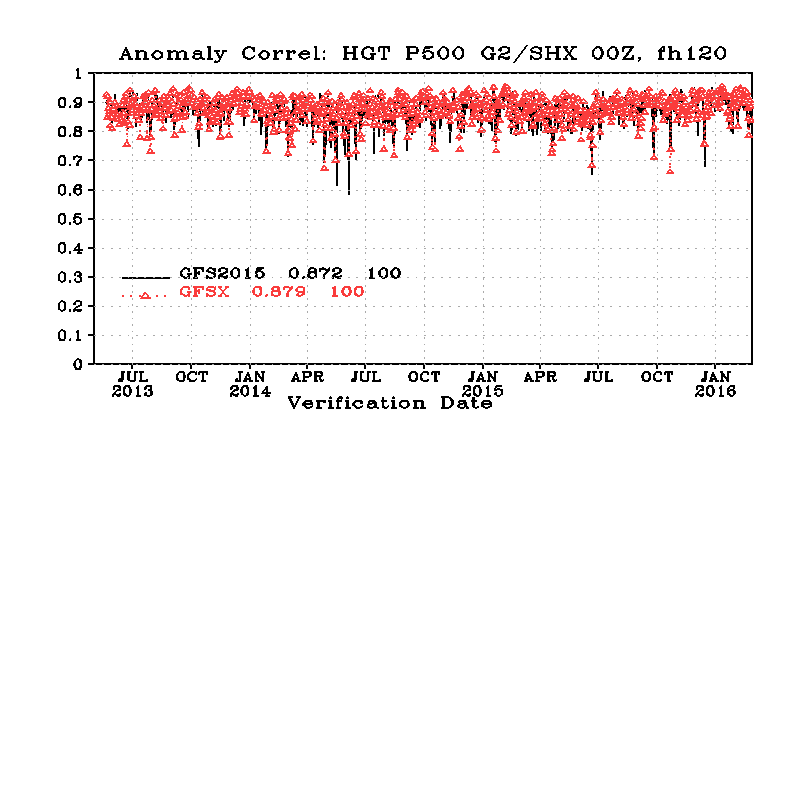 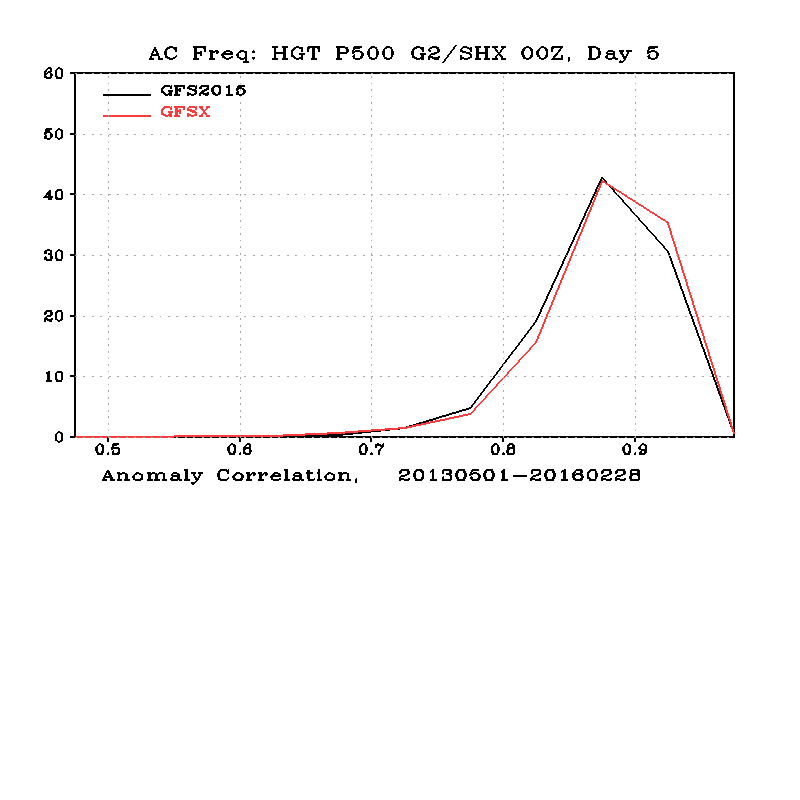 Southern Hemisphere
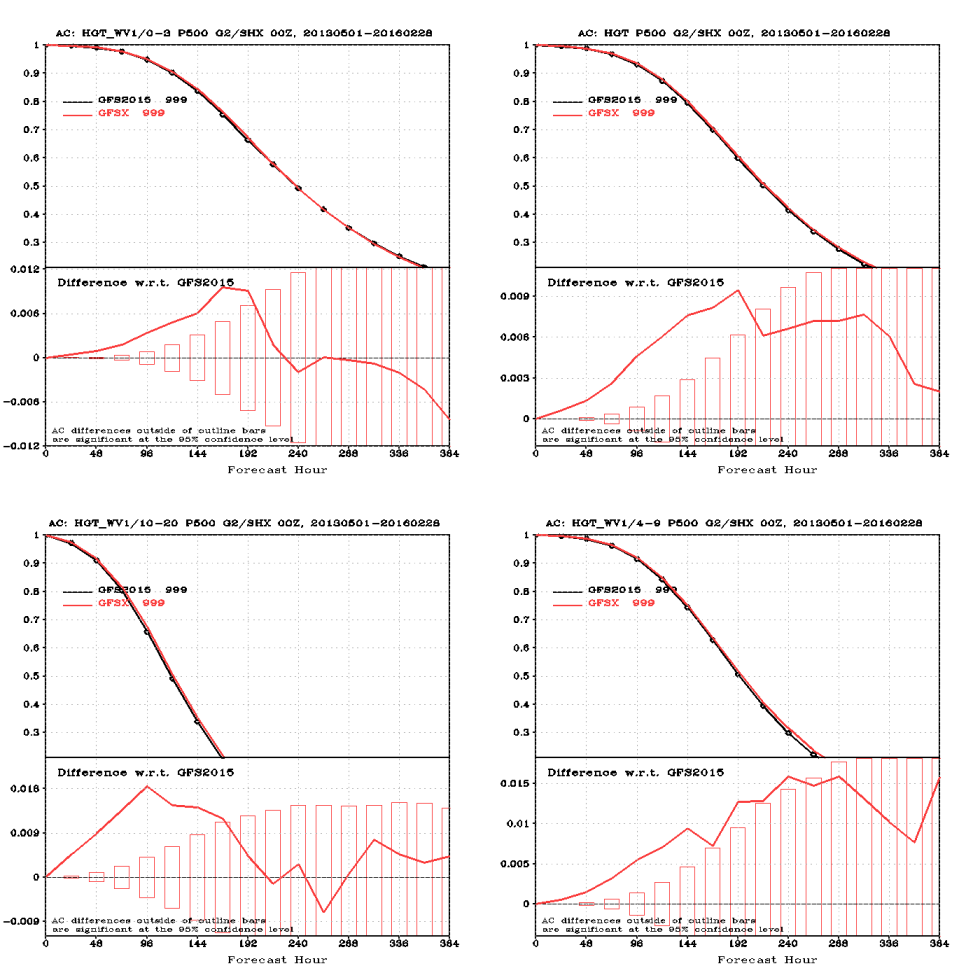 22
Surface heights
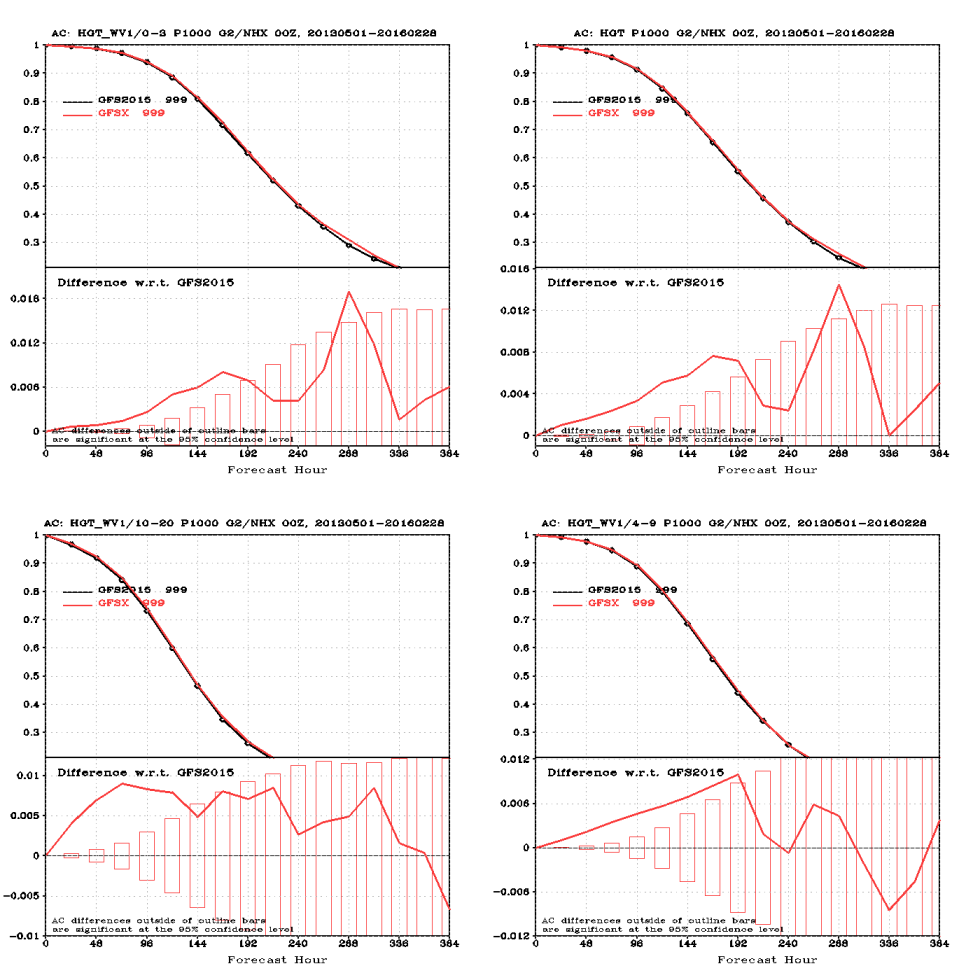 Northern Hemisphere
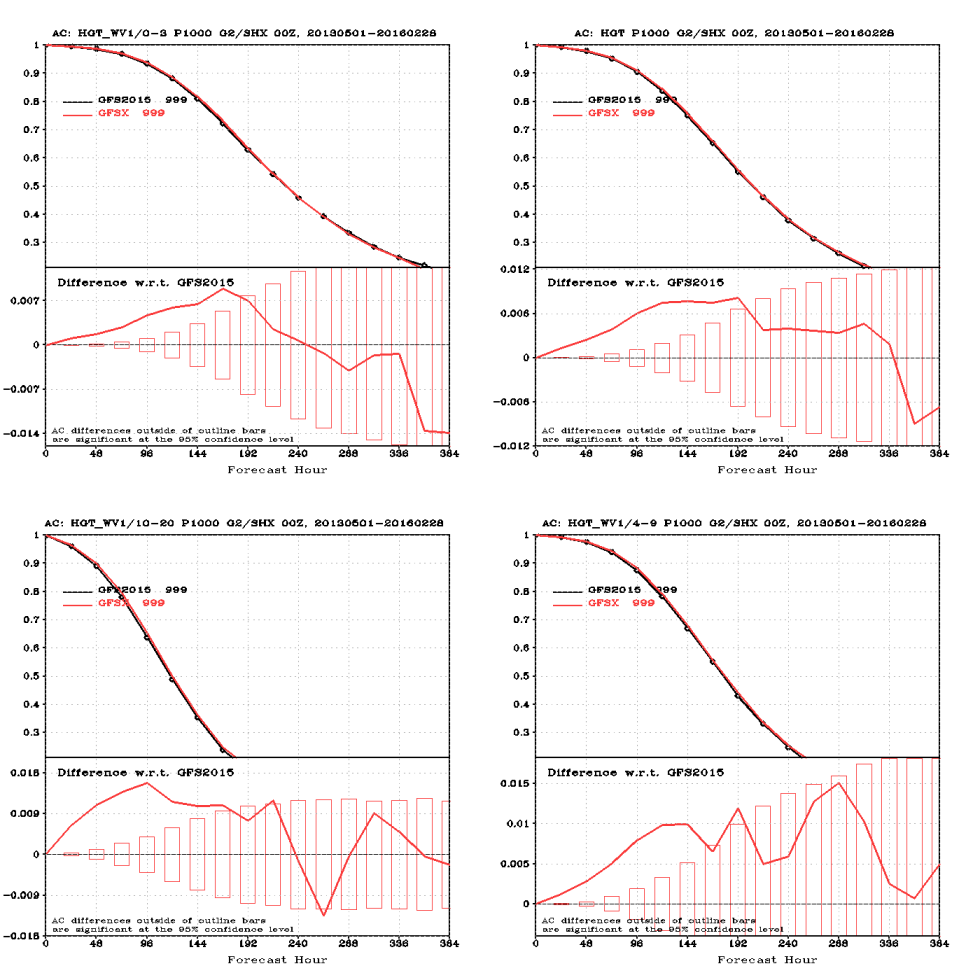 Southern Hemisphere
23
Assessment of impact of LSM changes
2m T cooler,  bias is worse over the Northern Plains and Northeast, 	Better over southern plains and southeast
RMS error improved over northern and southern plains, Southeast and Alaska, worse over northwest
10 m winds decreased, RMS error improved

The land surface parameter refinements have significantly reduced the warm/dry biases in the summer

The change has little impact in the winter. However there are some degradations in the spring/fall. Also it is worst in 00Z (sunset). Some of them will be addressed in the next GFS physics implementation.
24
Impact on Hurricanes: NHC Evaluation
2012-2016
Atlantic
East Pacific
Track/Intensity Error
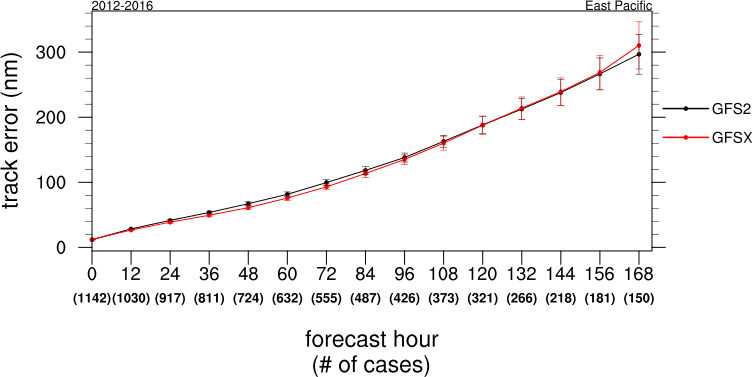 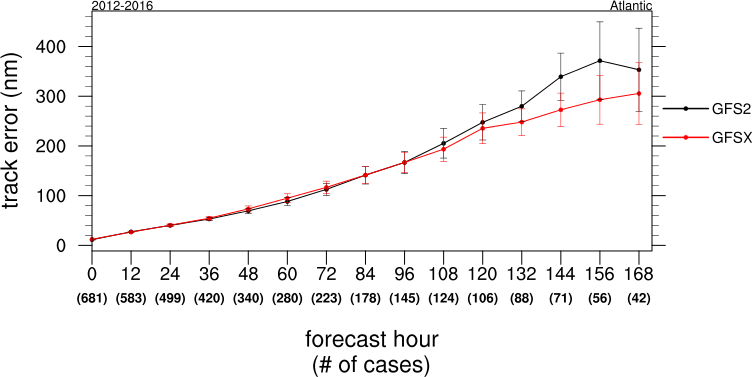 TRACK
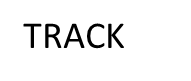 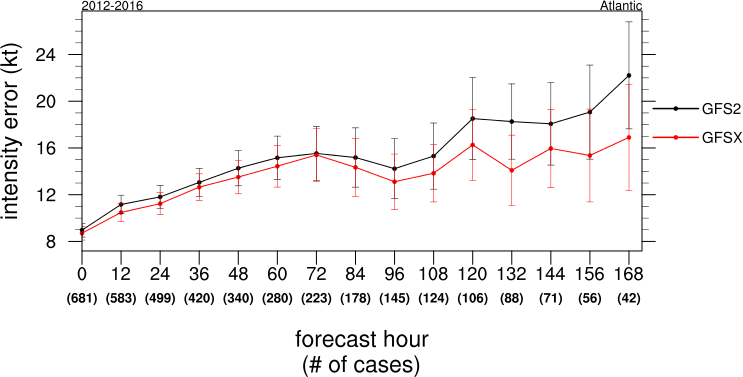 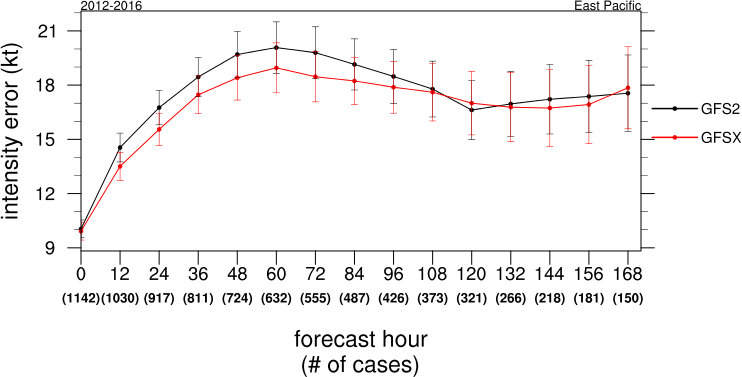 INTENSITY
INTENSITY
25
Impact on Hurricanes: NHC Evaluation
2012-2016
Atlantic
Track/Intensity Skill
(with respect to GFS2)
East Pacific
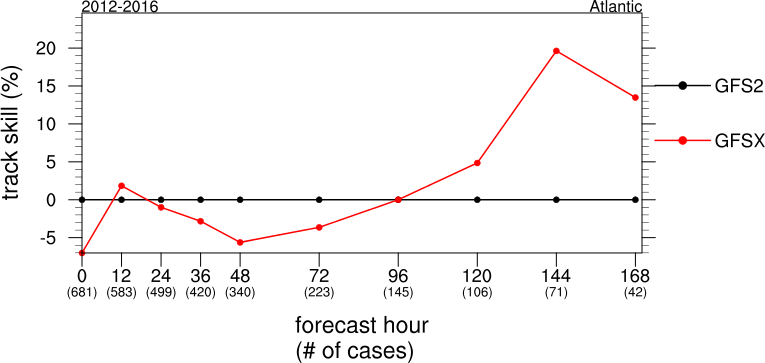 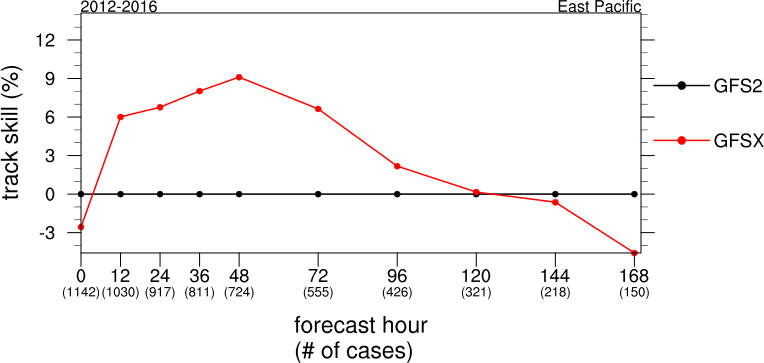 TRACK
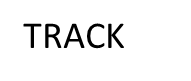 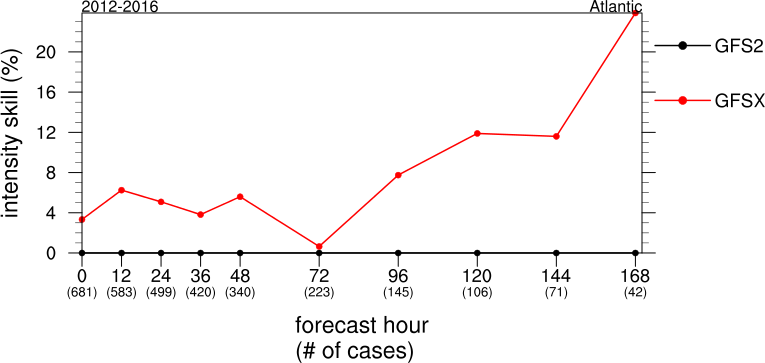 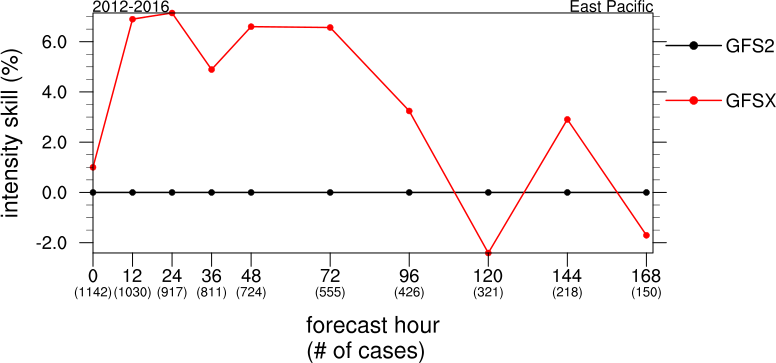 INTENSITY
INTENSITY
26
Impact on Hurricanes: NHC Evaluation
2012-2016
Frequency of Superior Performance - Track
Atlantic
East Pacific
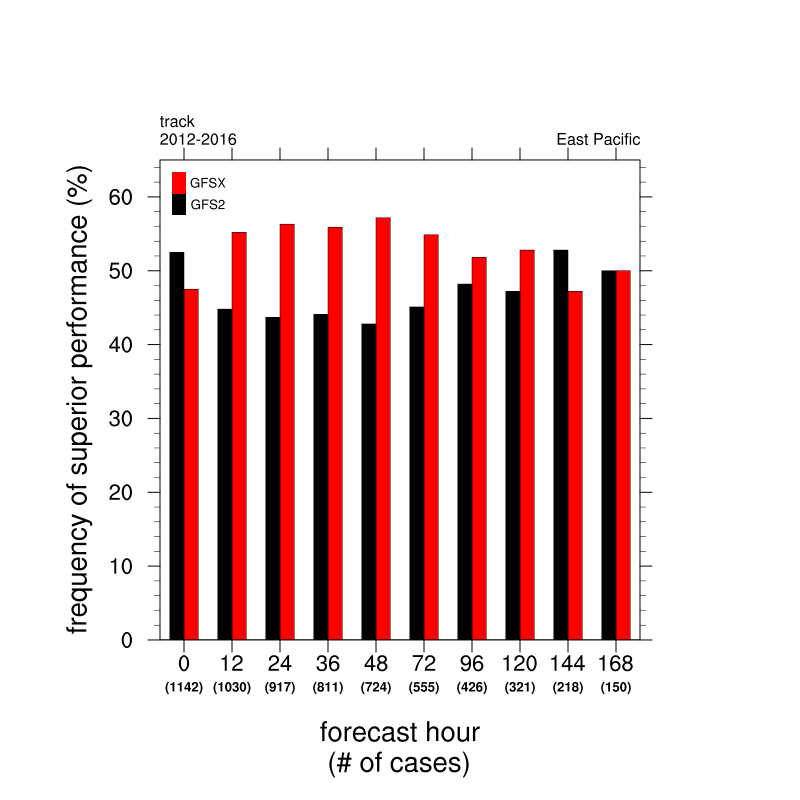 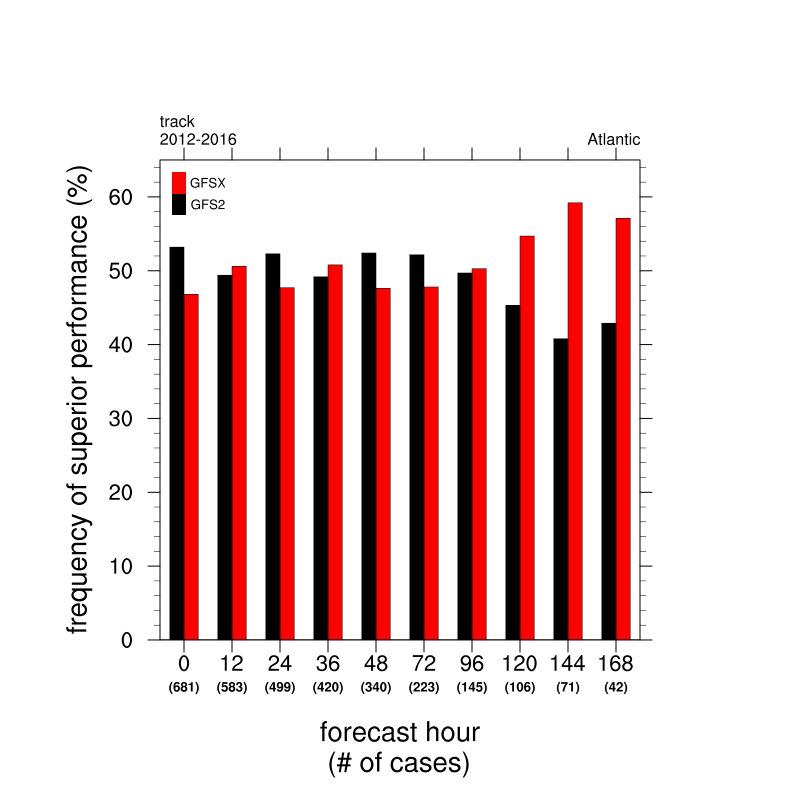 27
Impact on Hurricanes: NHC Evaluation
2012-2016
Frequency of Superior Performance - Intensity
Atlantic
East Pacific
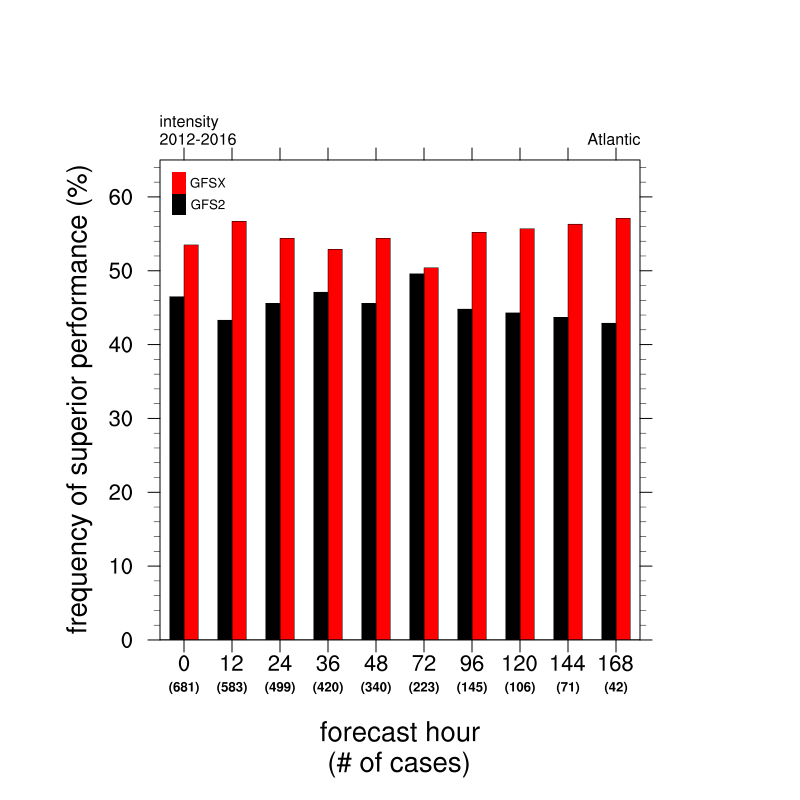 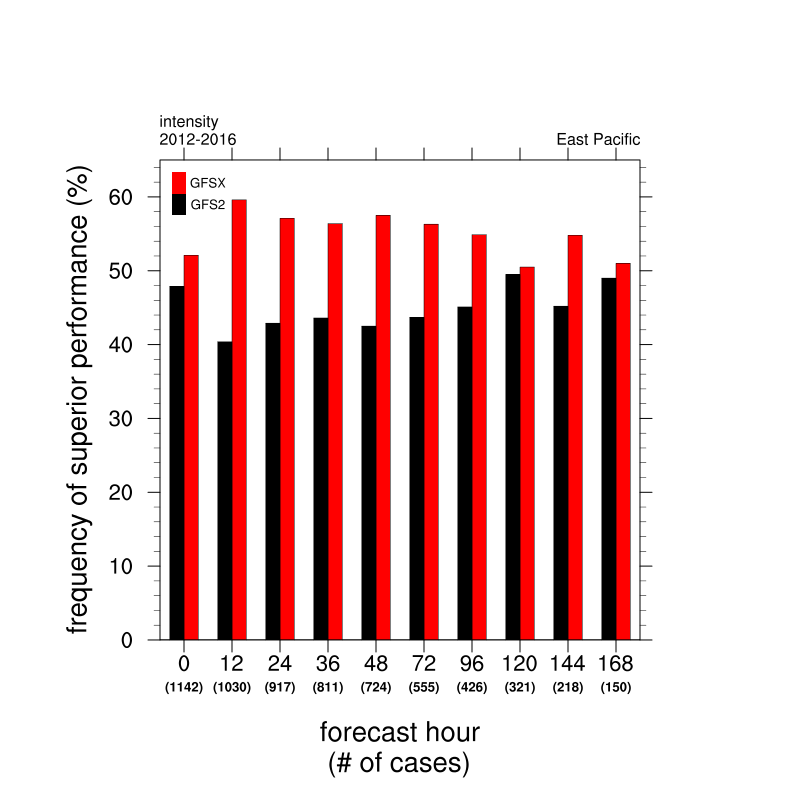 28
Impact on Hurricanes: NHC Evaluation
Track and intensity error improvements/degradation of Q3FY16 GFS vs. 2015 GFS for the 2012-2016 retrospective runs, by basin
29
Verification of TC cyclogenesis in the GFSX – comparison to current and previous version of the GFS (courtesy of Dan Halperin and Bob Hart)
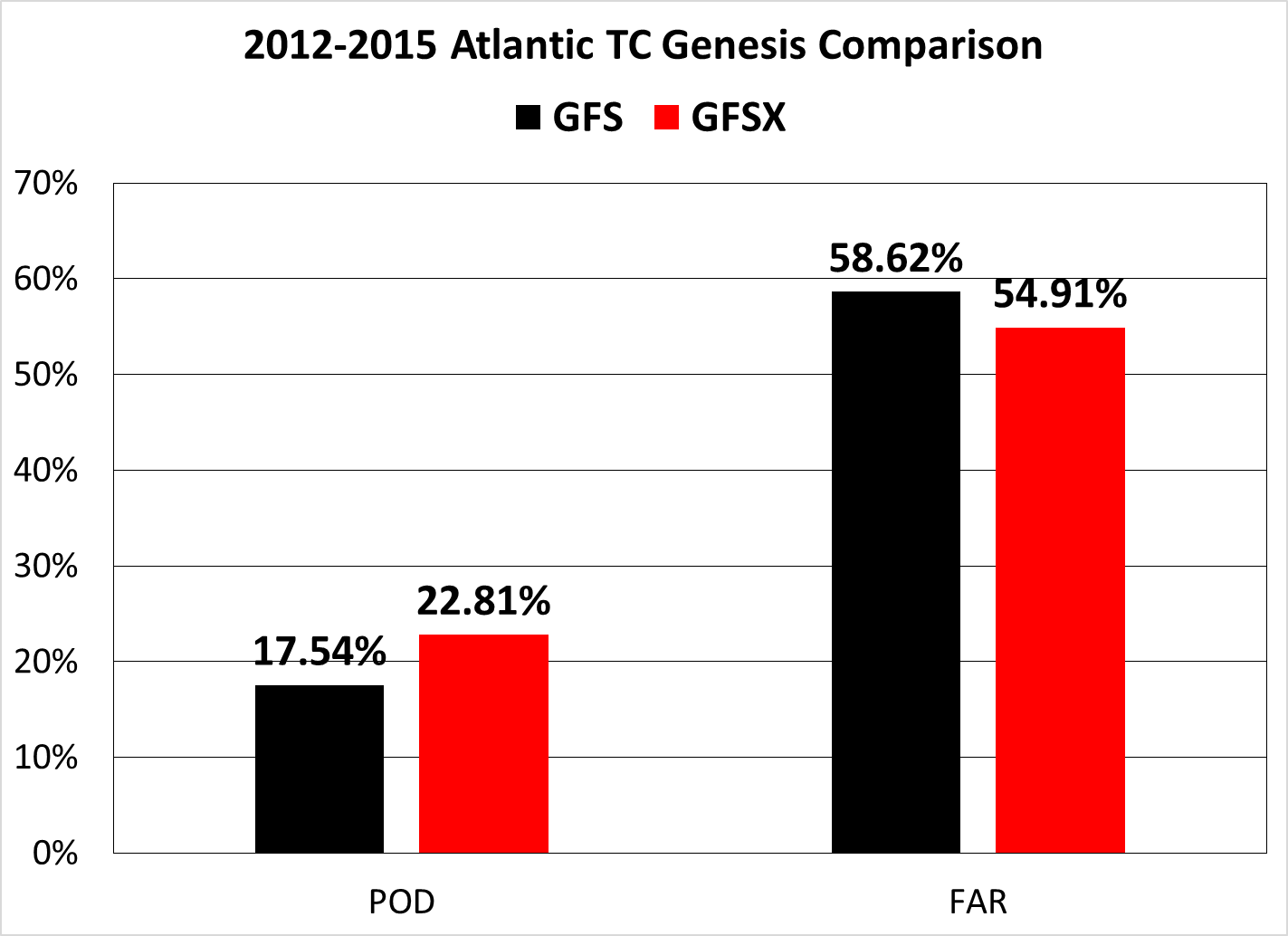 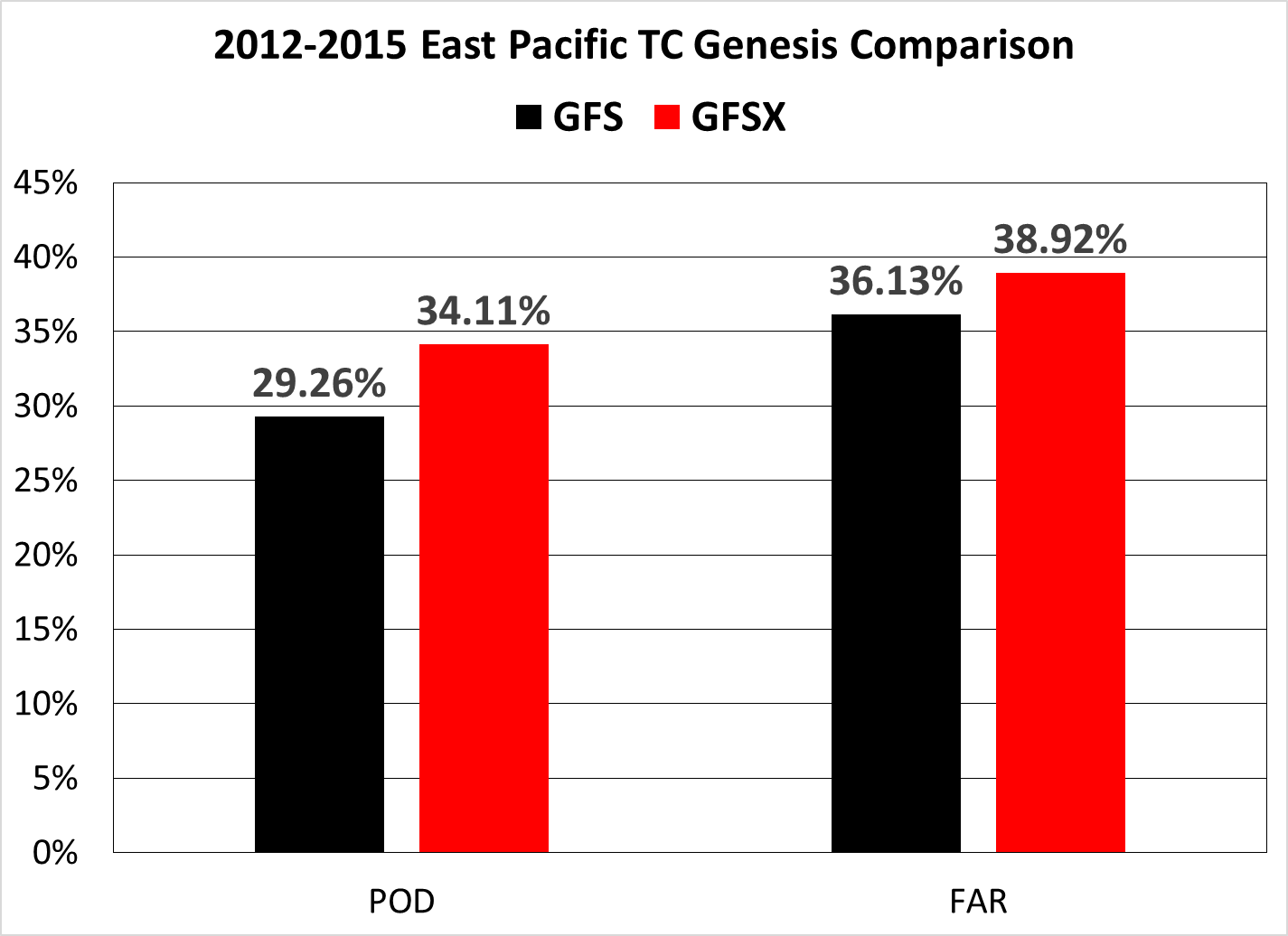 30
Comments from NHC and TAFB
GFSP has mostly improved TC track and intensity forecasts in comparison to current GFS.
GFSP in general handles gap wind events a little better than the current GFS, especially at longer time ranges.
In comparison to the current GFS, the GFSP has a higher POD for TC genesis in both basins and a lower FAR in the Atlantic, but a higher FAR in the east Pacific – so overall the new GFS is better at predicting genesis.
Based on limited cases with archived operational GFS on 1° grids and the retrospectives (GFSP) on 0.5° degree grids
Results were a mixed bag, but the GFSP seemed to have an advantage at longer lead times
Since the impact of the GFSP on the HWRF and GFDL hurricane models remains unknown, NHC cannot endorse this implementation.  However, NHC does not oppose it.
31
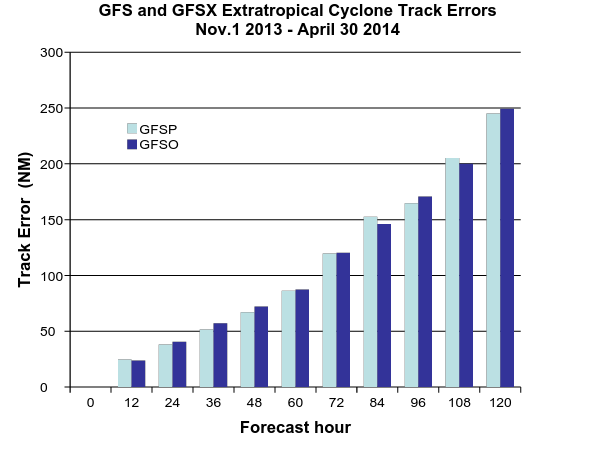 GFSO (blue) – Control GFS;    GFSX (cyan) – Parallel GFS  7 out 10 times, errors in GFSX are smaller than in GFSO.
32
Guang Ping Lou
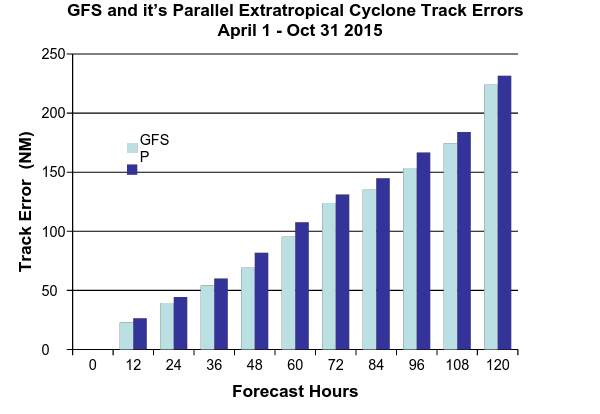 GFSO (blue) – Operational GFS (Control);    GFSP (cyan) – Parallel GFS  Errors in GFSX are smaller than in GFSO.
33
Guang Ping Lou
Case Studies from the Field: EMC Evaluation
GFSX 6/9
GFS 3/9
34
Typhoon Astani FindingsFocus on 12Z 8/20/15 cycleForecasts 108-192 valid 00Z 8/25/15 – 00Z 8/29/15
Starting with 108-h forecasts and going to 204-h, GFS too far to the north and east, then too far to the east, followed by too far to the north (except for 204-h forecast, GFS too far south)
Starting with the 108-h forecasts and going to 204-h, GFSX started off with good position for Atsani, then was too far south and east, then slightly too far north, was too far south for 204-h forecast
In general, the GFSX was closer to analysis
* Extra-tropical transition around 12Z 8/25/15
35
36
HWRF Evaluation: H16B vs. H215, AL (242/578)
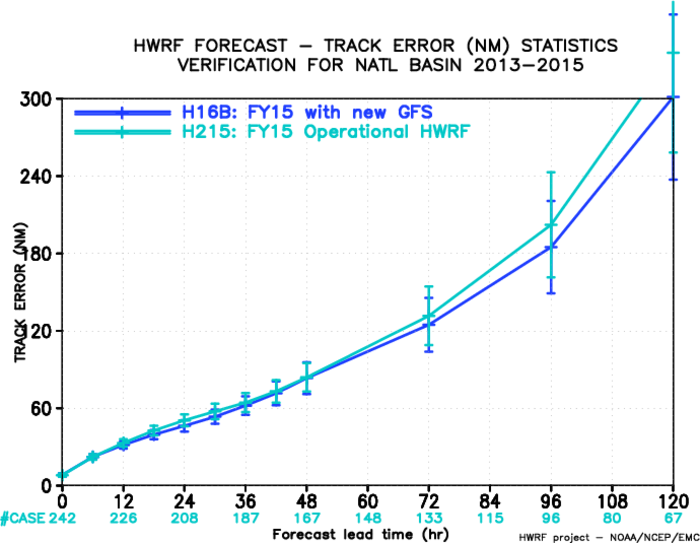 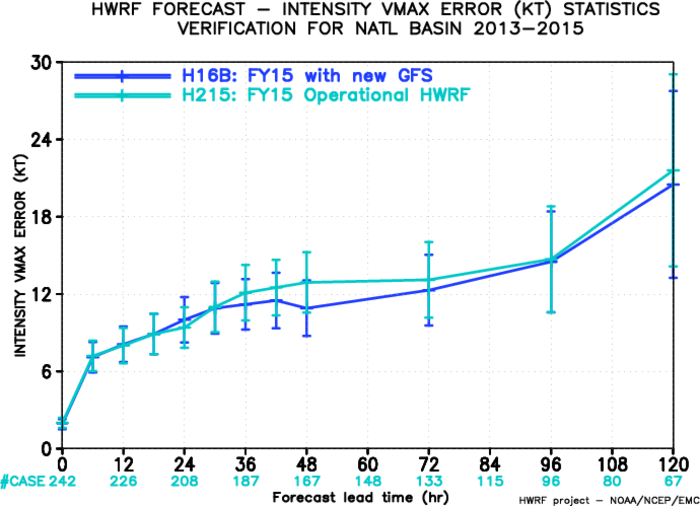 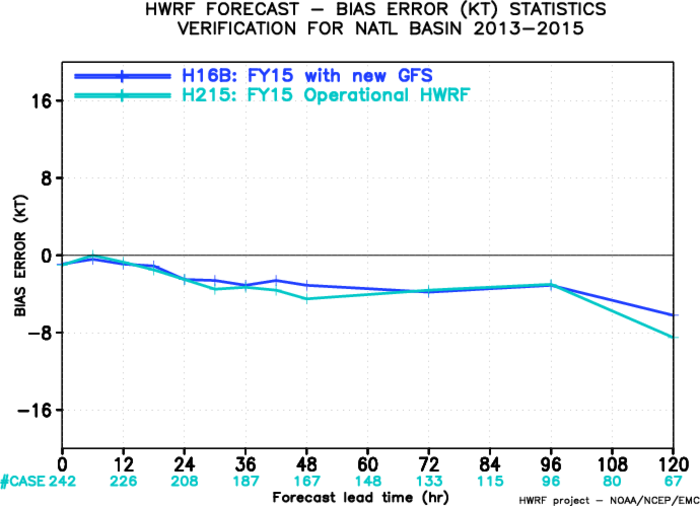 Intensity Error
Intensity Bias
Track Error
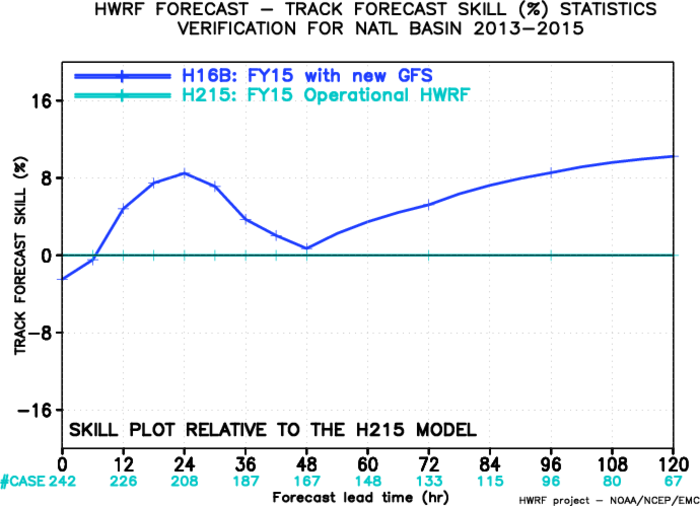 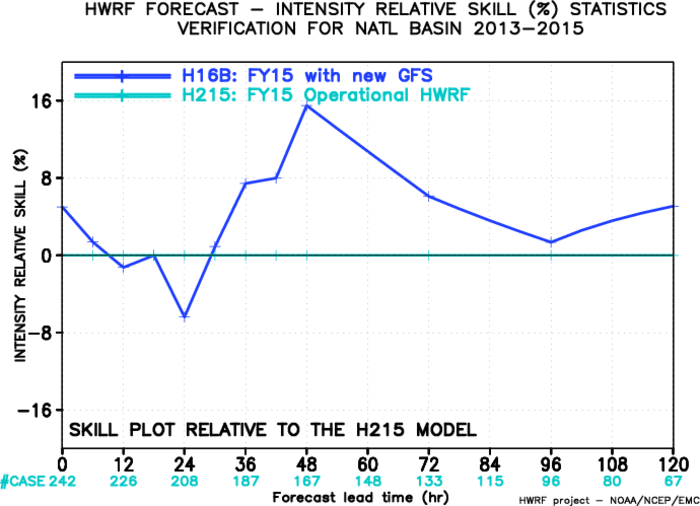 Intensity Skill improvement
Track Skill improvement
37
H16B vs. H215, AL (337/578)
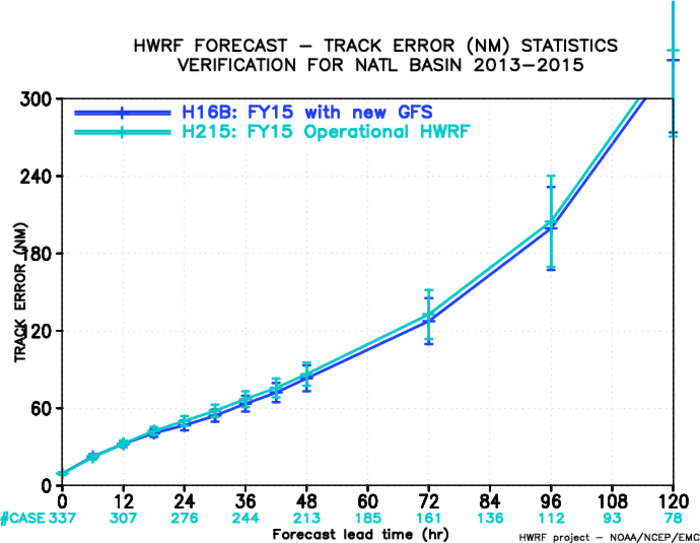 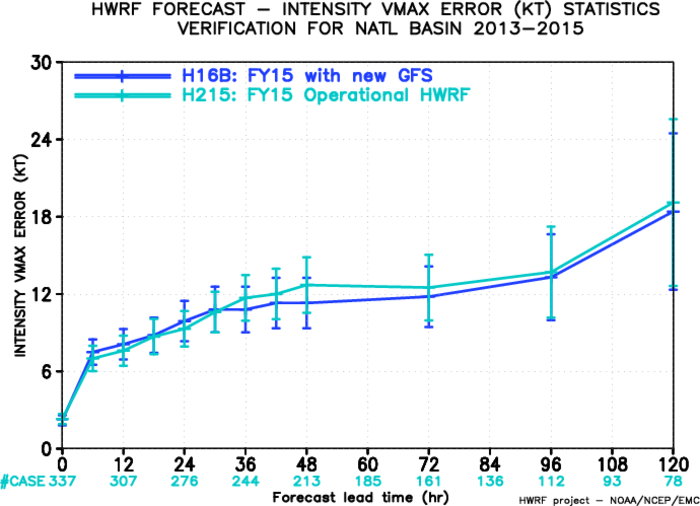 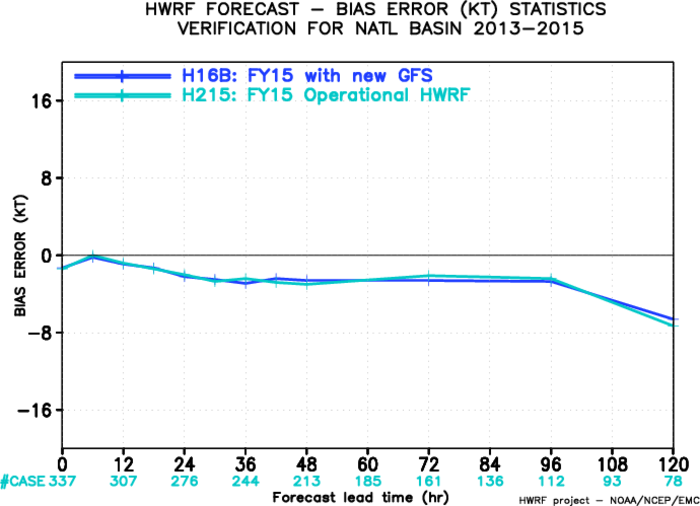 Intensity Error
Intensity Bias
Track Error
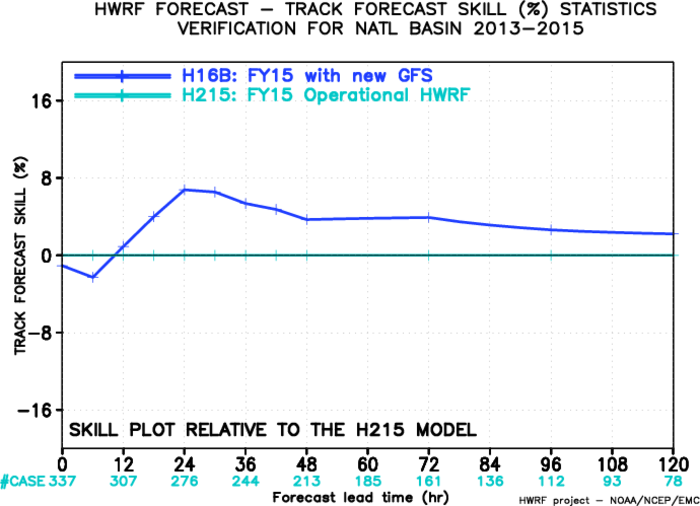 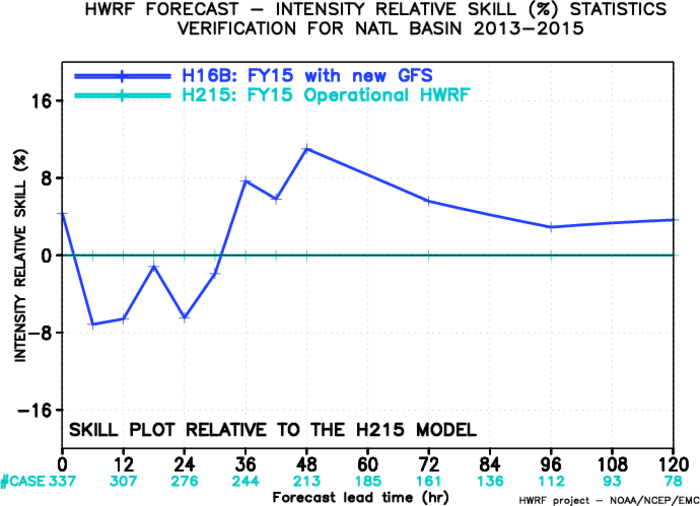 Intensity Skill improvement
Track Skill improvement
38
HWRF Evaluation: H16B vs. H215, EP (459/942)
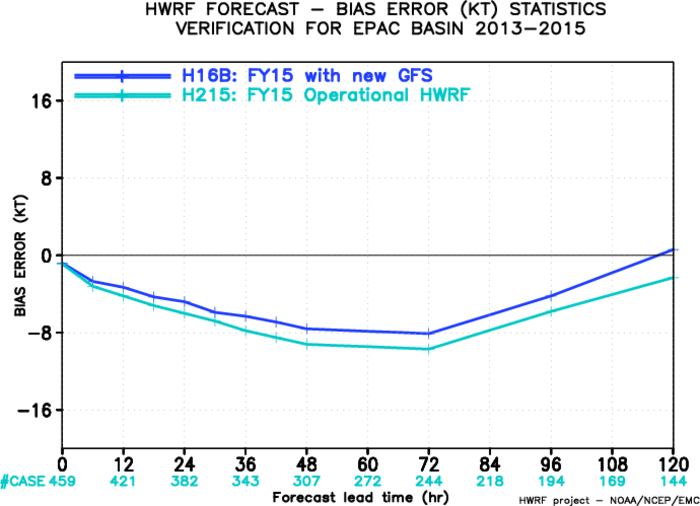 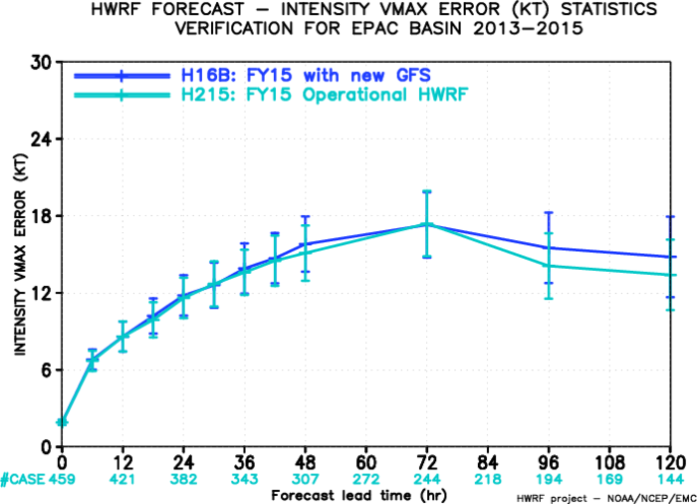 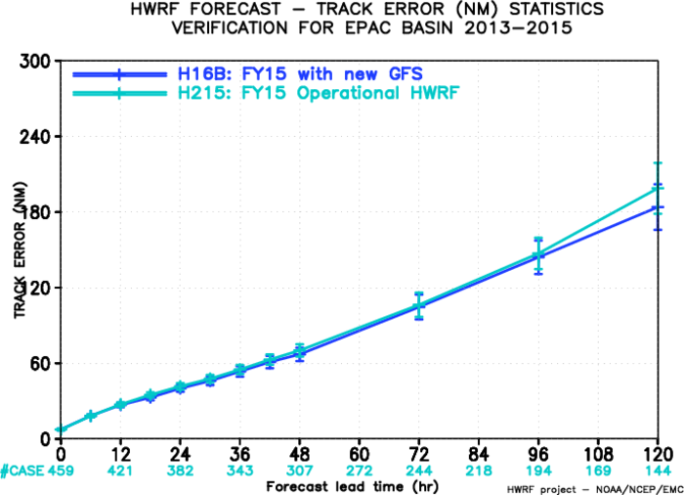 Intensity Error
Intensity Bias
Track Error
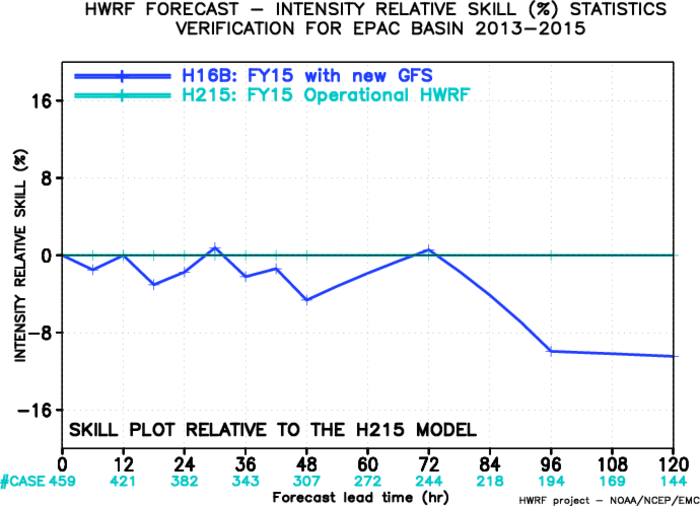 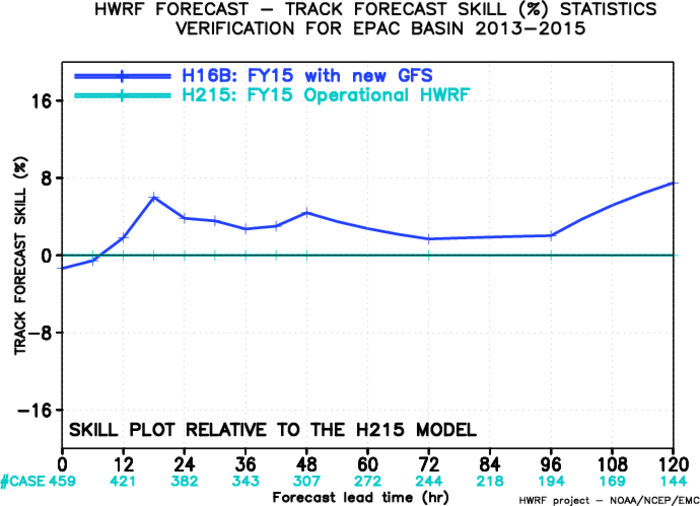 Intensity Skill improvement
Track Skill improvement
39
H16B vs. H215, EP (590/942)
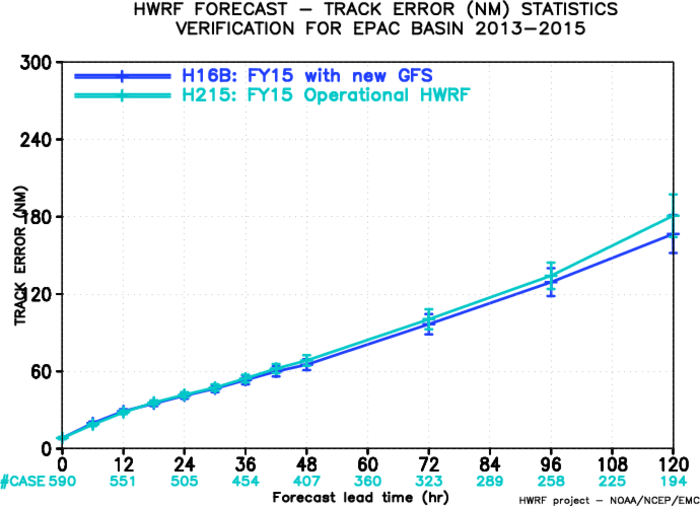 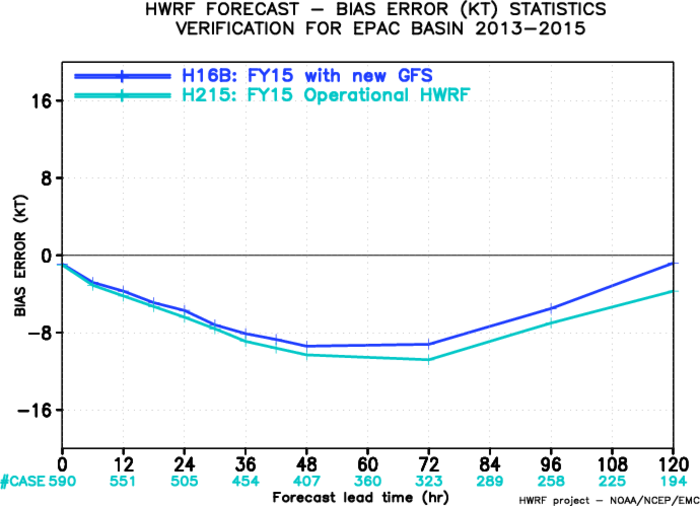 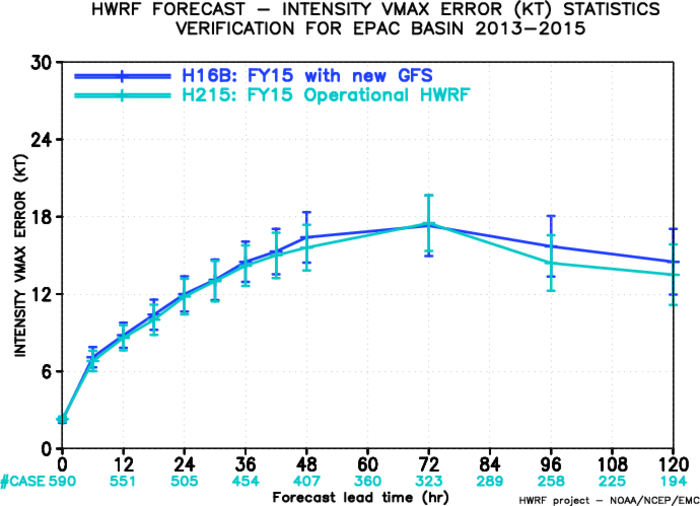 Intensity Bias
Track Error
Intensity Error
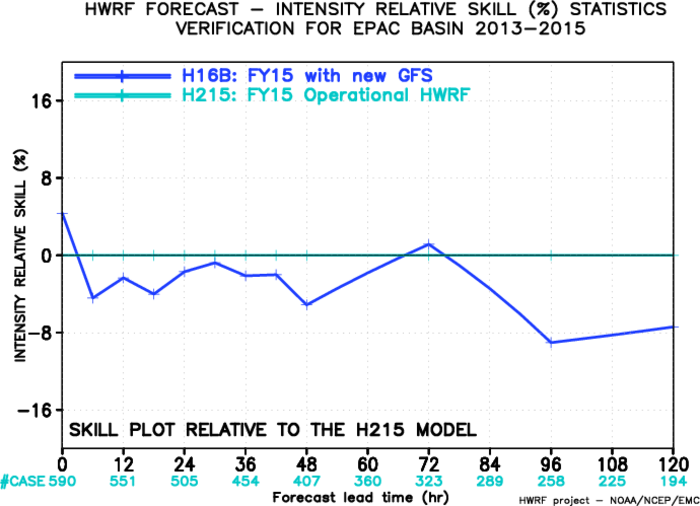 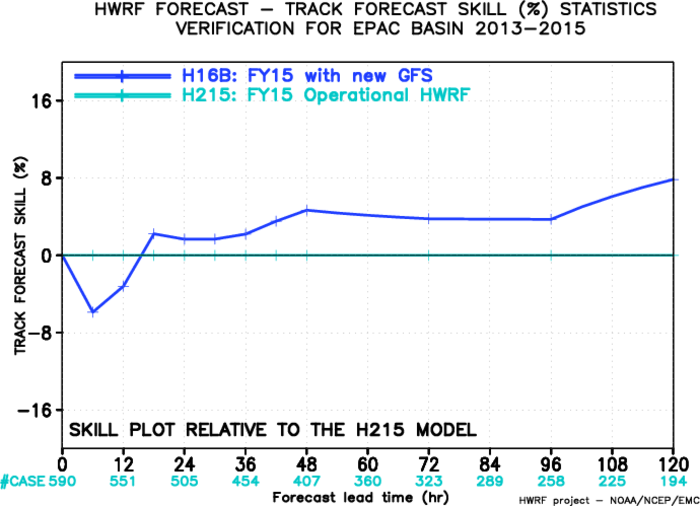 Intensity Skill improvement
Track Skill improvement
40
Endorsements from Stakeholders
41
Endorsements from Stakeholders
42
EMC/GCWMB Assessment
Positive evaluation (significantly positive improvements in majority of the metrics)
DA upgrades have been effective in reducing the forecast errors in the short-range, and improving analysis increment for almost all prognostic variables
Results shown significant improvement in week 1 forecasts verified against own analyses except for heights and temperatures in stratosphere
Rain no rain forecasts worse, but overall conus precipitation improved significantly
43
EMC/GCWMB Assessment
2m temperature, dewpoint, 10 m wind forecasts against station obs over CONUS, Alaska improved.
CAPE forecasts over CONUS improved
Forecasts of tropical storm genesis. track and intensity forecasts improved. 
Mode verification of CAPE, Jet Streams, QPF and winds shows GFSX slightly better
Synoptic evaluations of GFSX produced no red flags.  GFSX, GFS similar; GFSX slightly better in some cases
Forecasts of heights, temperatures, winds significantly improved except for heights and temperatures in stratosphere.  Large errors in upper stratosphere
CONUS precipitation forecasts improved for thresholds of 2-25 mm/day, worse for thresholds of 0.2 mm/day
44
Hourly Output from GFS through 120 hrs & Additional Fields
Hourly GFS forecast output at 0.25 deg. resolution (grib2) will be made available through 120 hr (ftp only)

GFS Post is adding output on 5 more pressure levels in stratosphere 1, 2, 3, 5, and 7 mb per request of CPC. 

    Each additional level has 6 records:
Geopotential Height (HGT); Temperature (TMP); Relative Humidity (RH); 
U- and V Components of Wind (UGRD & VGRD)
Ozone Mixing Ratio (O3MR)

Two New Products: Icing probability and Icing Severity are also added to Aviation Weather (WAFS)
45
Q3FY16 GFS/GDAS New Vertical Structurehttps://svnemc.ncep.noaa.gov/projects/gfs/branches/
gdas.v13.0.0
gfs.v13.0.0
global_shared.v13.0.0
Included Packages
GSI & Enkf (analysis)
GSM (forecast)
ncep_post
emcsfc
tropcy_qc_relo
wafs
gfs_post (downstream)
Gempak (downstream)
smartinit
misc






MinMon (monitoring)
RadMon (monitoring)
parm|ush|sorc|
Jobs|scripts|exec
parm|ush|sorc|
Jobs|scripts|exec
parm|ush|sorc|
scripts|exec
JGDAS_TROPCY_QC_RELOC
JGDAS_NCEPPOST
JGDAS_EMCSFC_SFC_PREP
JGDAS_TROPC
JGDAS_MKNAVYBULLS
JGDAS_GEMPAK_META
JGDAS_BULLS
JGDAS_GEMPAK_NCDC
JGDAS_GEMPAK
JGDAS_ENKF_INFLATE_RECENTER
JGDAS_ANALYSIS_HIGH
JGDAS_ENKF_SELECT_OBS
JGDAS_ENKF_UPDATE
JGDAS_ENKF_POST
JGDAS_ENKF_INNOVATE_OBS
JGDAS_ENKF_FCST
JGDAS_FORECAST_HIGH
JGFS_PRDGEN_MANAGER
JGFS_POST_MANAGER
JCPC_GET_GFS_6HR
JGFS_NPOESS_PGRB2_0P5DEG
JGFS_CYCLONE_TRACKER
JGFS_FBWIND
JGFS_AWIPS_G2
JGFS_PGRB2
JGFS_AWIPS_20KM
JGFS_AWIPS_1P0DEG
JGFS_TROPCY_QC_RELOC
JGFS_PGRB2_SPEC_POST
JGFS_SMINIT
JGFS_NCEPPOST
JGFS_EMCSFC_SFC_PREP
JGFS_WAFS_GRIB2
JGFS_WAFS
JGFS_WAFS_BLENDING
JGFS_WAFS_GCIP
JGFS_PGRB2_SPEC_GEMPAK
JGFS_GEMPAK_UPAPGIF
JGFS_GEMPAK_NCDC
JGFS_POSTSND
JGFS_GEMPAK_META
JGFS_FAX
JGFS_ANALYSIS
JGFS_FORECAST_LOW
JGFS_FAX_WAFS
JGFS_GEMPAK
JGFS_FORECAST_HIGH
No jobs
Will be included
Unification of EMC parallels with NCO Operational structure
Q3FY16 GFS/GDAS New Vertical Structurehttps://svnemc.ncep.noaa.gov/projects/gfs/branches/
gdas.v13.0.0
gfs.v13.0.0
global_shared.v13.0.0
Included Packages
GSI & Enkf (analysis)
GSM (forecast)
ncep_post
emcsfc
tropcy_qc_relo
wafs
gfs_post (downstream)
Gempak (downstream)
smartinit
misc






MinMon (monitoring)
RadMon (monitoring)
parm|ush|sorc|
Jobs|scripts|exec
parm|ush|sorc|
Jobs|scripts|exec
parm|ush|sorc|
scripts|exec
Getsigensmeanp
   _smooth_ncep.fd
recentersigp.fd
Adderrspec
   _nmcmeth_spec.fd
getsfcensmeanp.fd
enkf_update.fd
build_enkf.sh
gdas_trpsfcmv.fd
gridbull.fd
navybull.fd
build_gdas_gridbull.sh
build_gdas_navybull.sh
build_gdas_trpsfcmv.sh
awc_wafavn.fd
gcip.fd
wafs_blending.fd
build_wafs_wcoss.sh
cnvgrib2_wafs.fd
gfs_bufr.fd
tocsbufr.fd
smartprecip.fd
smartinit.fd
overpdtg2.fd
gfs_flux.fd
build_smartinit_wcoss.sh
build_tocsbufr
   _gfs_flux_wcoss.sh
wintemv.fd
makewafs.fd
fbwndgfs.fd
build_gfs_wintemv.sh
build_gfs_overpdtg2.sh
build_gfs_fbwndgfs.sh
ncep_post.fd
supvit.fd
tave.fd
gettrk.fd
syndat_getjtbul.fd
syndat_maksynrc.fd
vint.fd
gsi.fd
emcsfc_ice_blend.fd
relocate_mv_nvortex.fd
emcsfc_snow2mdl.fd
syndat_qctropcy.fd
build_ncep_post.sh
build_emcsfc.sh
build_tropcy.sh
build_gsi.sh
global_sfchdr.fd
global_chgres.fd
global_sighdr.fd
global_cycle.fd
global_fcst.fd
build_gsm_wcoss.sh
Will be included
Unification of EMC parallels with NCO Operational structure
GCWMB requests EMC Director to approve implementation of Q3FY16 GDAS/GFS upgrade package.Special acknowledgements:John Derber, Russ Treadon, Glenn White, Fanglin Yang, Tracey Dorian, Partha Bhattacharjee, Lin Gan, Boi Vuong, Qingfu Liu, Guangping Liu, Diane Stokes, Dennis Keyser, Yali Mao, Eugene Mirvis, George Gayno, Zhan Zhang, Lin Zhu, Cathy Thomas, Ed Safford, Rahul Mahajan, Jeff Whitaker, Yuejian Zhu, Steven Earle, Jen Yang & Becky Cosgrove
48
Next Steps
Code Hand-off to NCO: Completed
All non-GFS downstream codes submitted to NCO: Completed
Collect Evaluation Reports from the field: Completed
Final EMC CCB:  Today (Completed) 
OD Briefing: 3/17/16 (Scheduled)
TIN: 4/1/2016 (on track)
30-day evaluation: 4/06 – 5/5
Final OD Briefing by NCO: 5/11
Implementation: 5/17
49
Backup Slides
50
Fit to Obs Evaluation with aircraft Obs
GFSX analyzed temperatures fit aircraft obs better all 3 layers
          forecast temperatures fit aircraft obs better in upper and lower layers

GFSX analyzed and forecast winds fit aircraft obs better in all 3 layers

GFSX analyzed temperatures fit ACARS obs better in all 3 layers
          forecast temperatures fit ACARS obs better in lower layer

GFSX analyzed and forecast winds fit ACARS obs better in all 3 layers
51
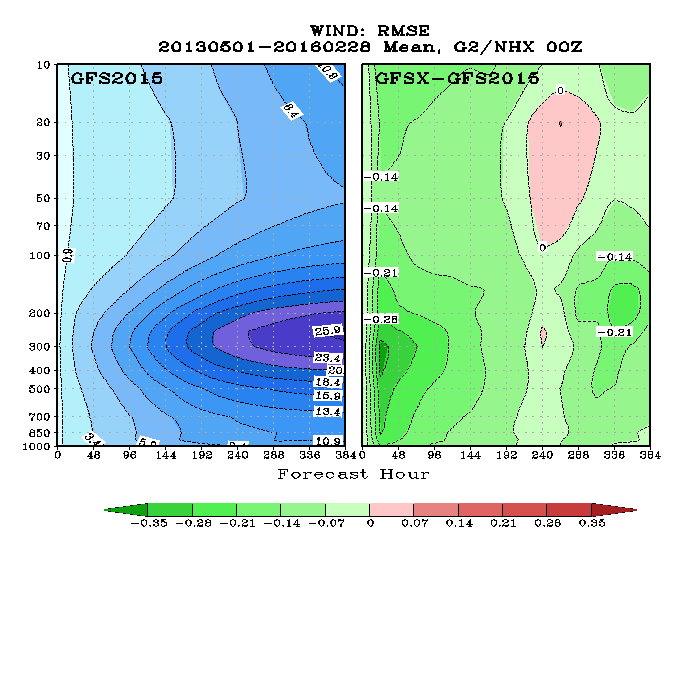 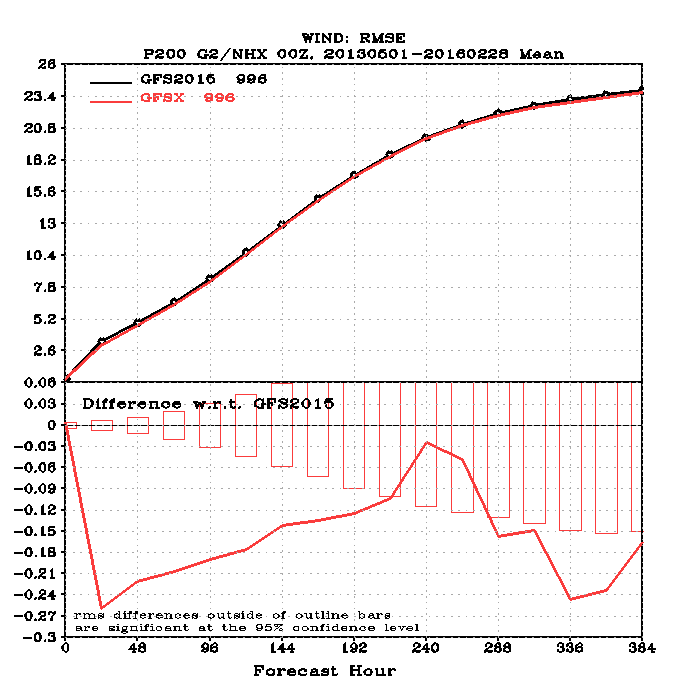 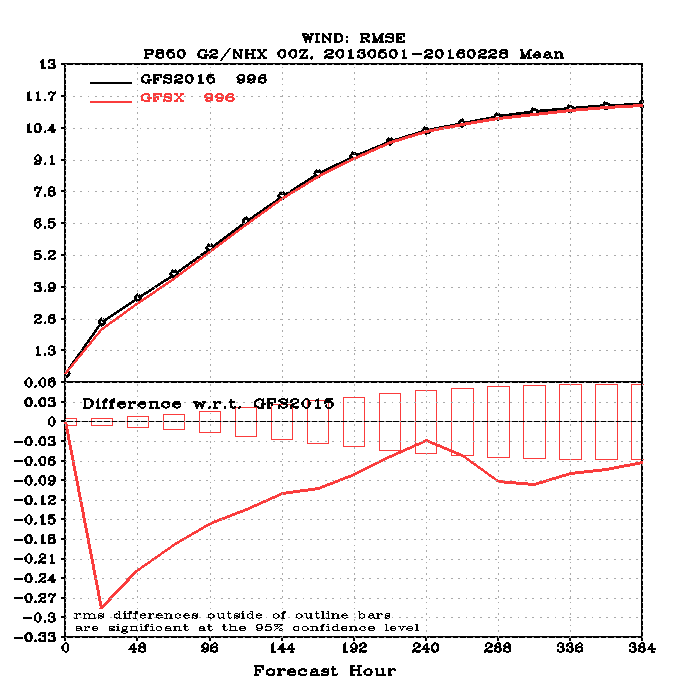 Northern Hemisphere 
Winds RMSE
52
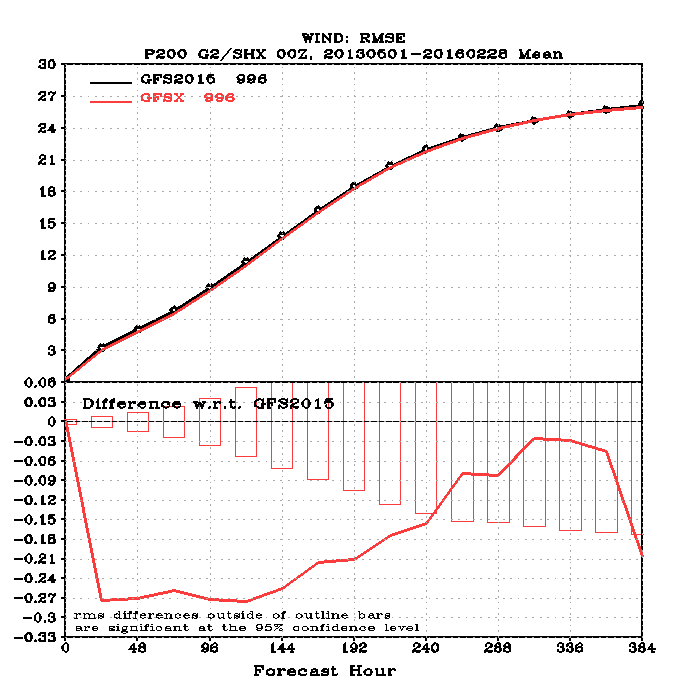 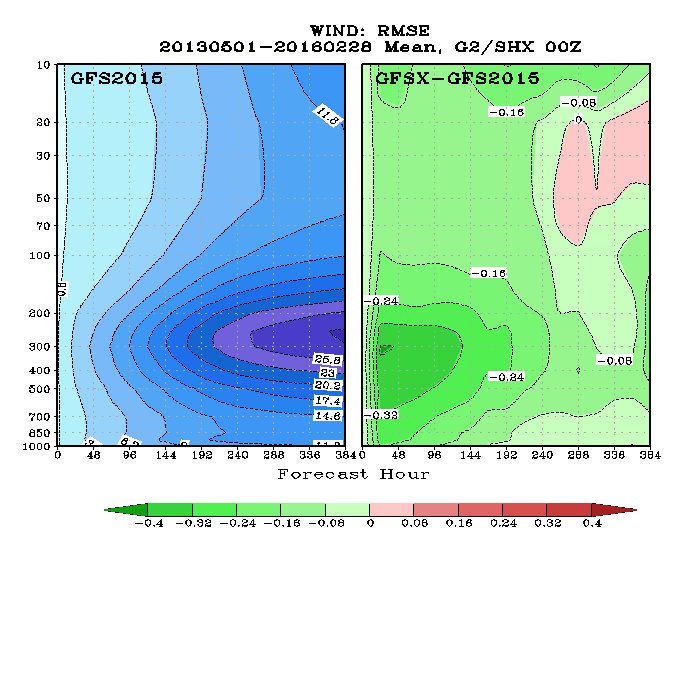 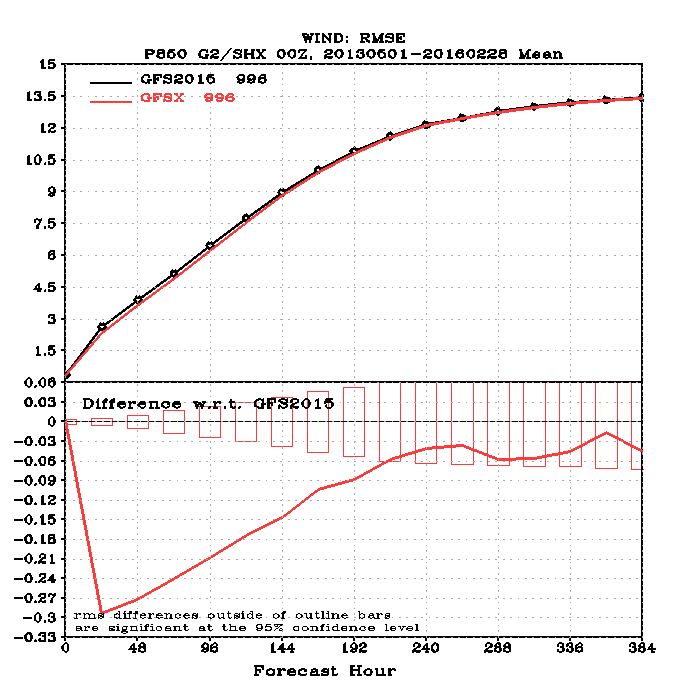 Southern Hemisphere 
Winds RMSE
53
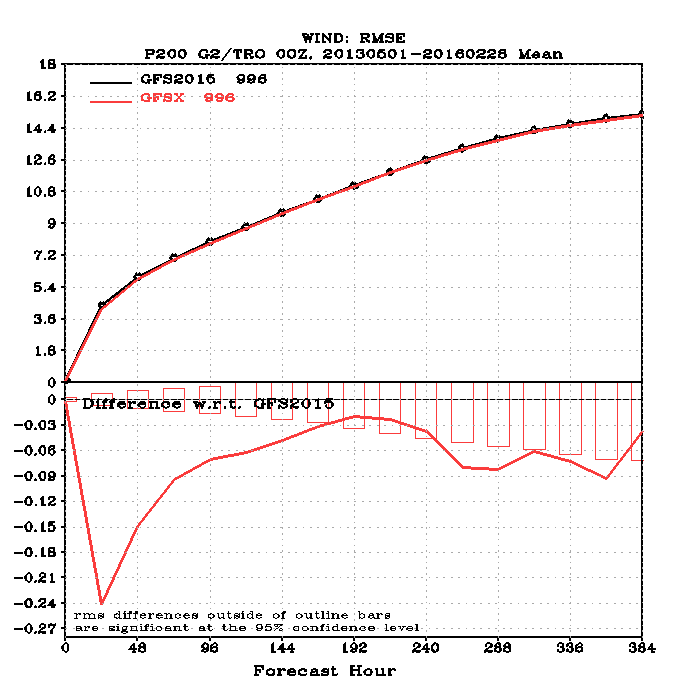 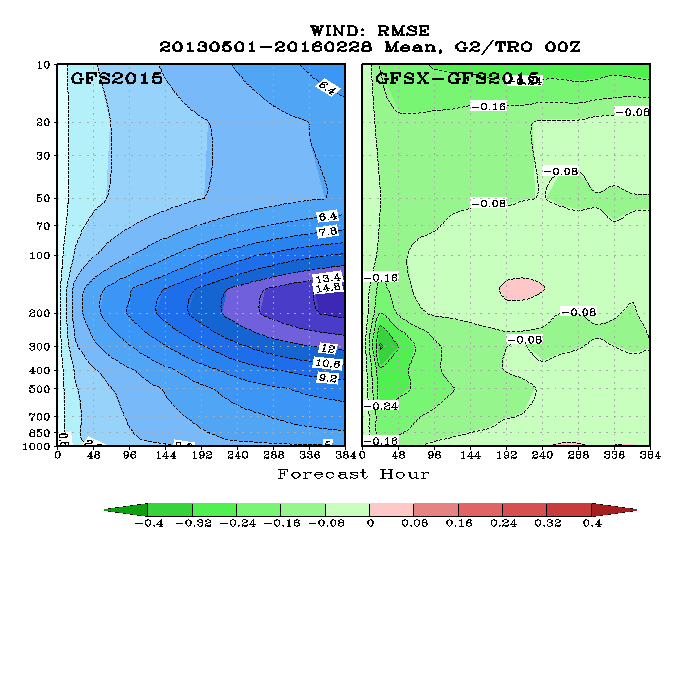 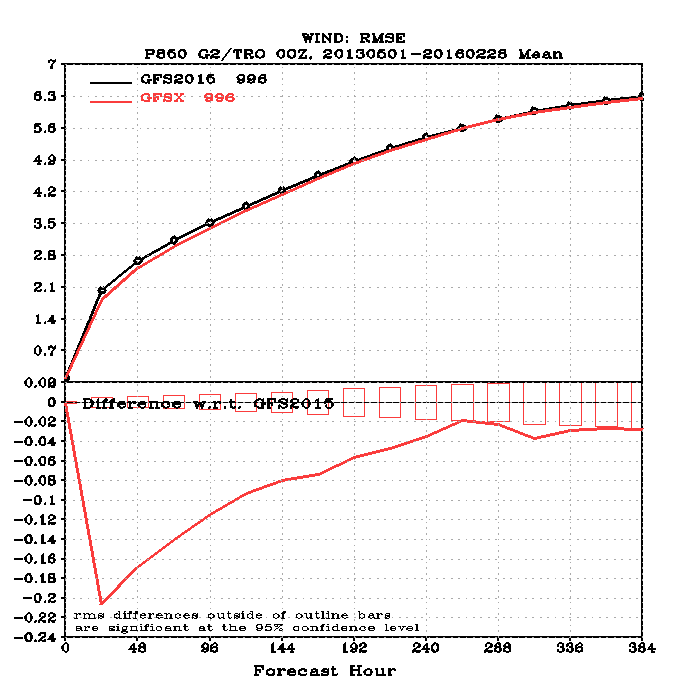 Global Tropics
Winds RMSE
54
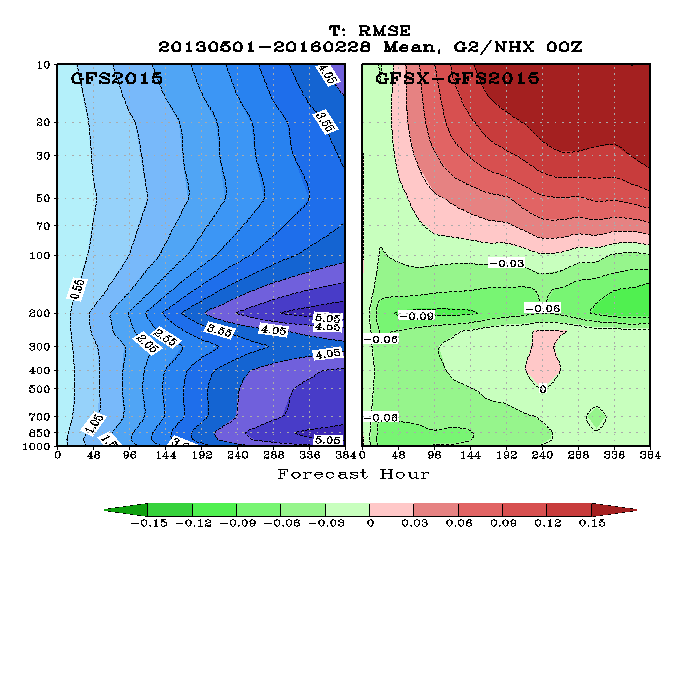 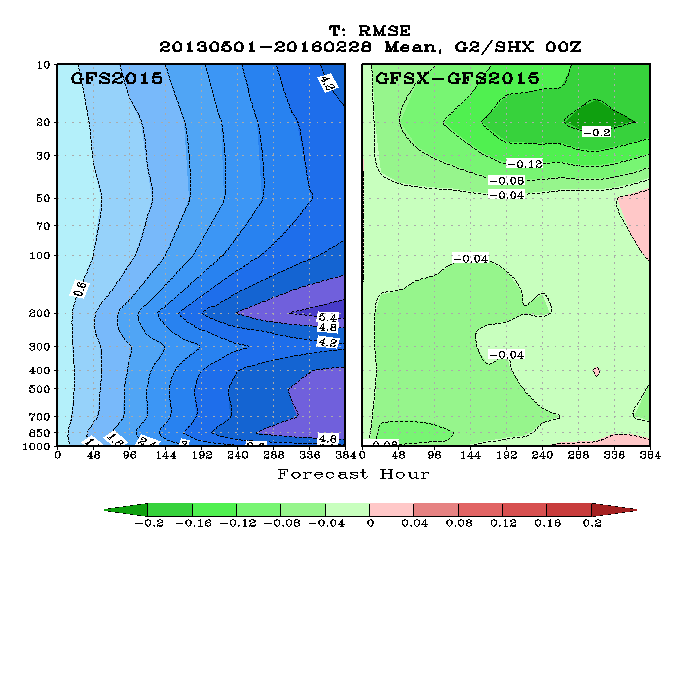 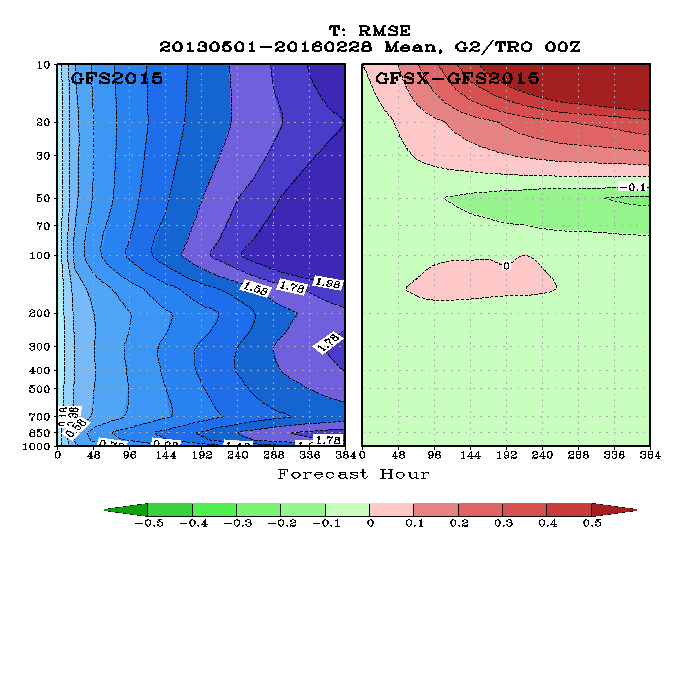 Temperature RMSE

Big improvements in Southern Hemisphere

Upper troposphere/Stratosphere in Northern Hemisphere has increased RMSE
55
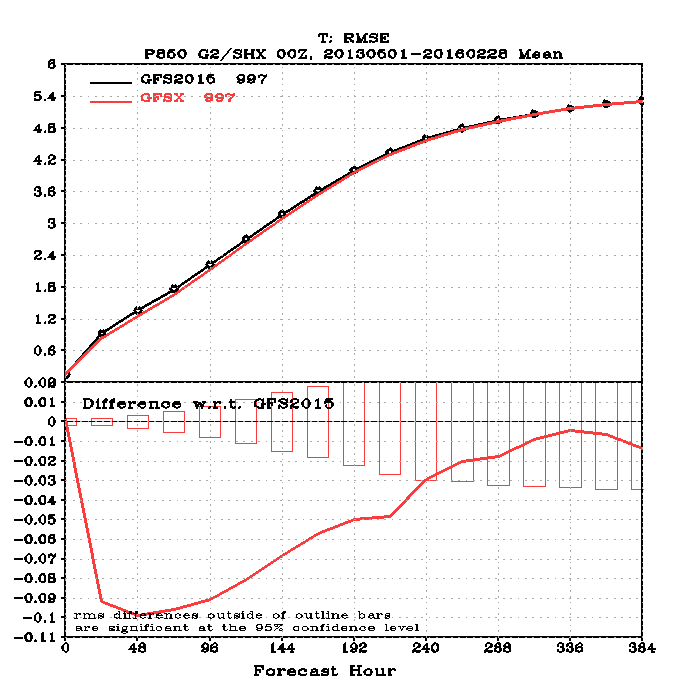 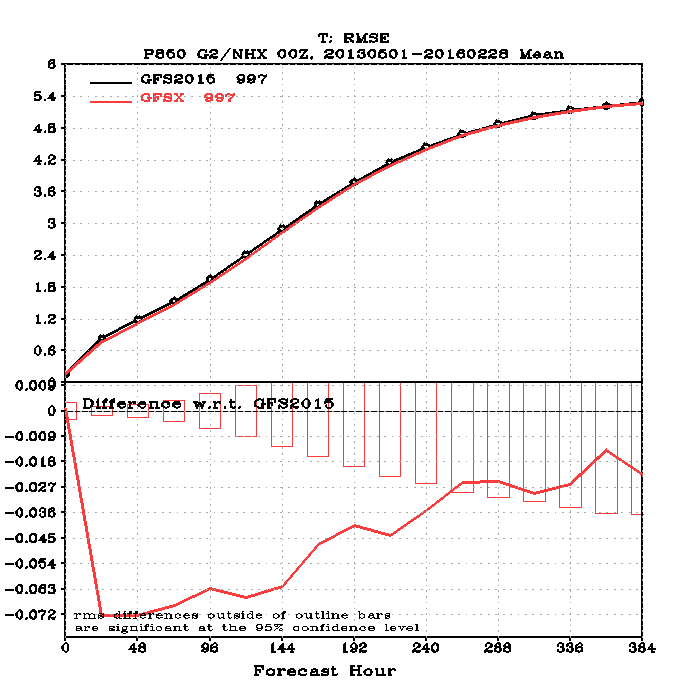 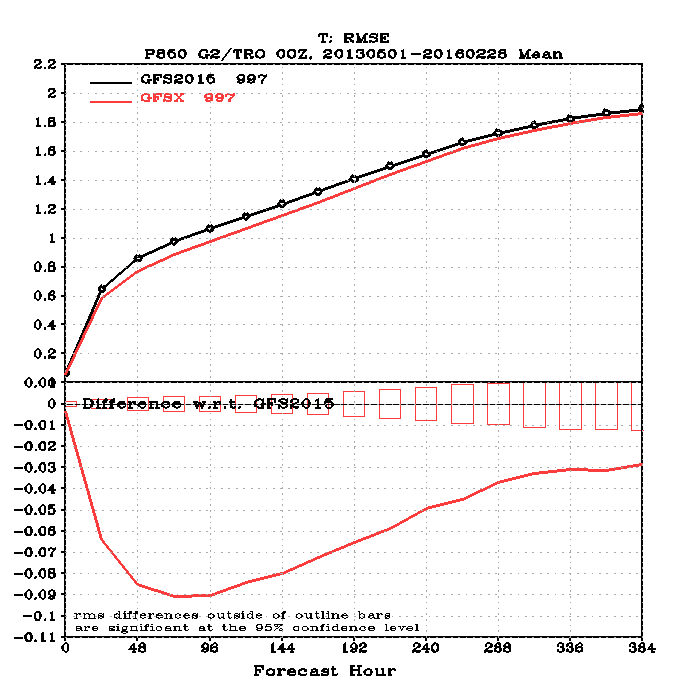 NH
SH
Tropics
56
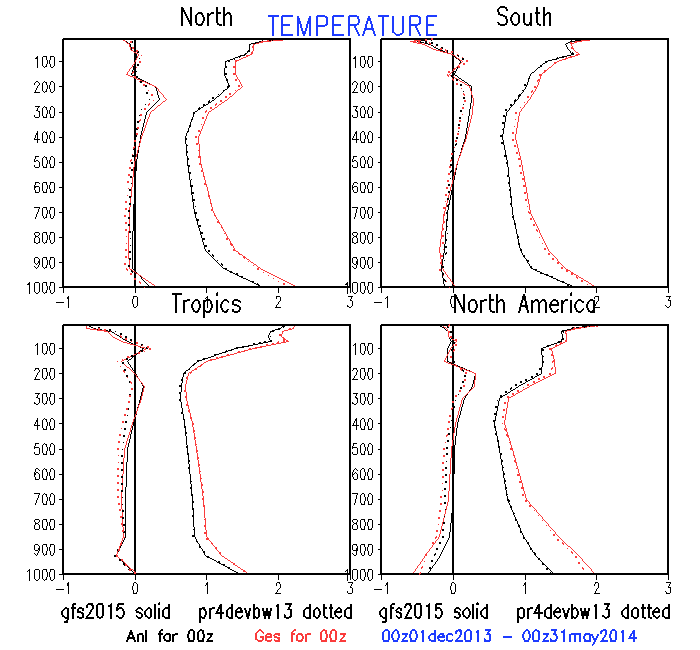 57
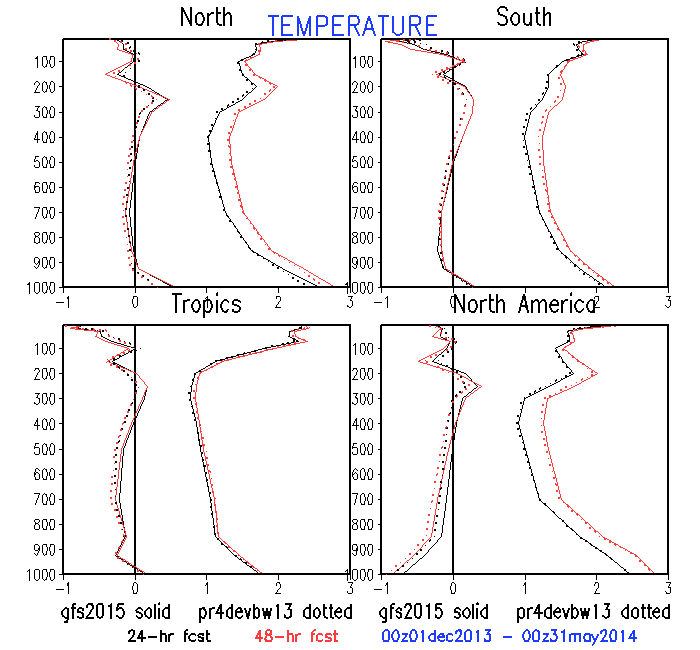 58
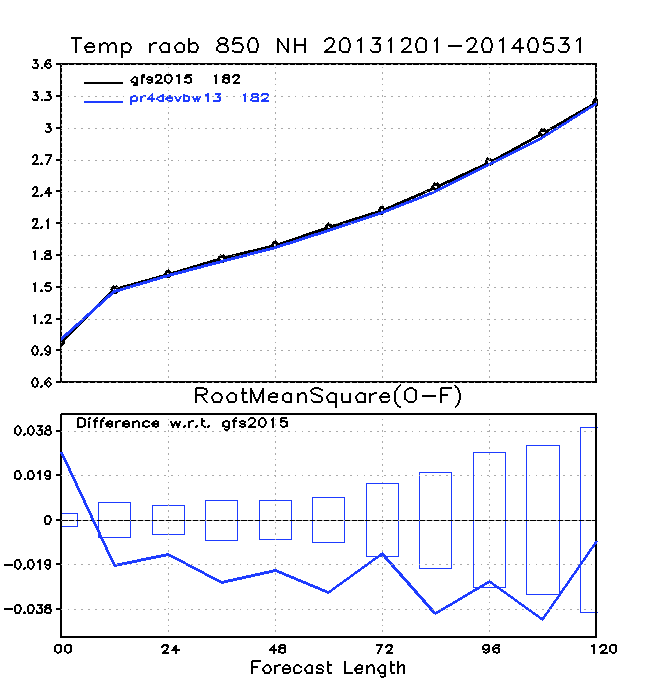 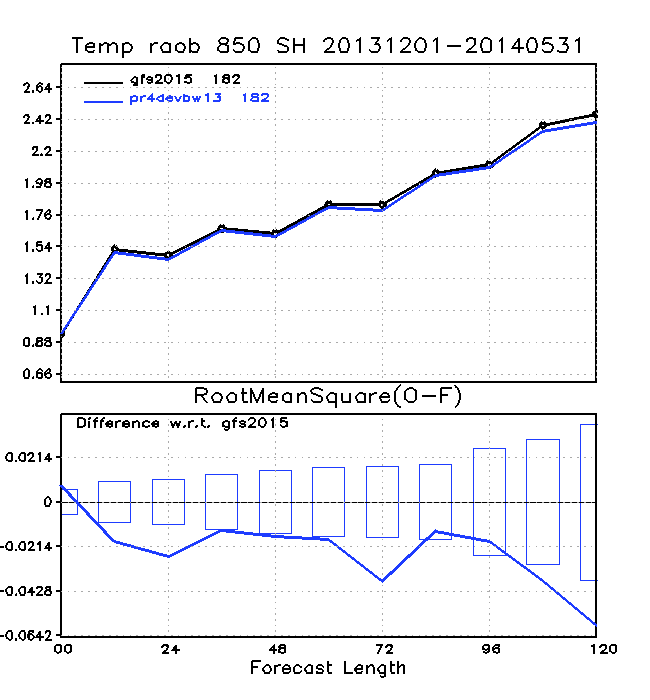 59
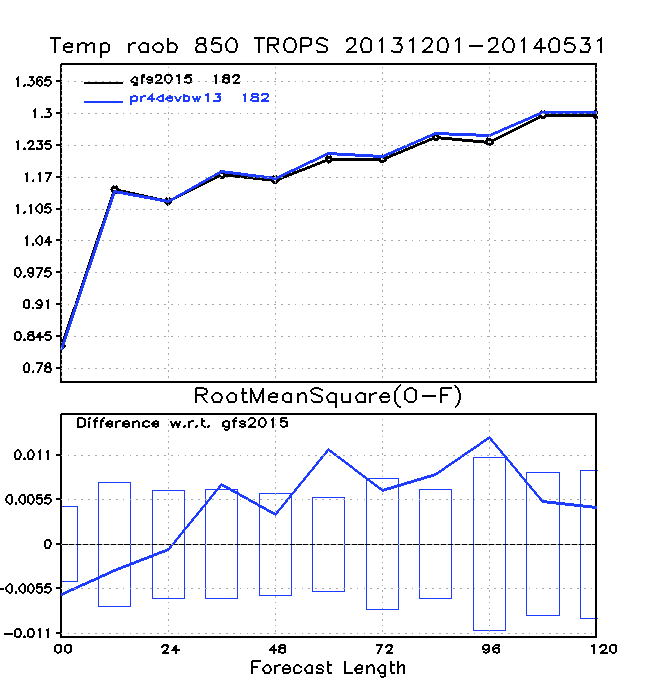 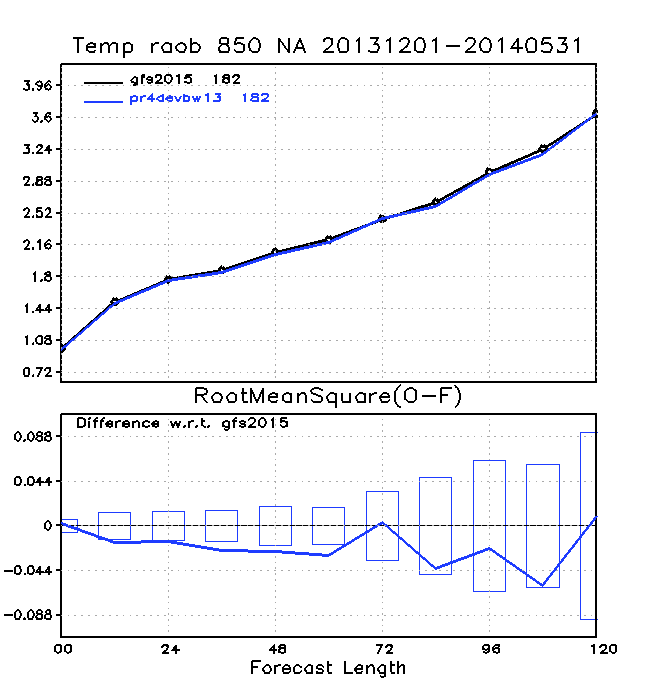 60
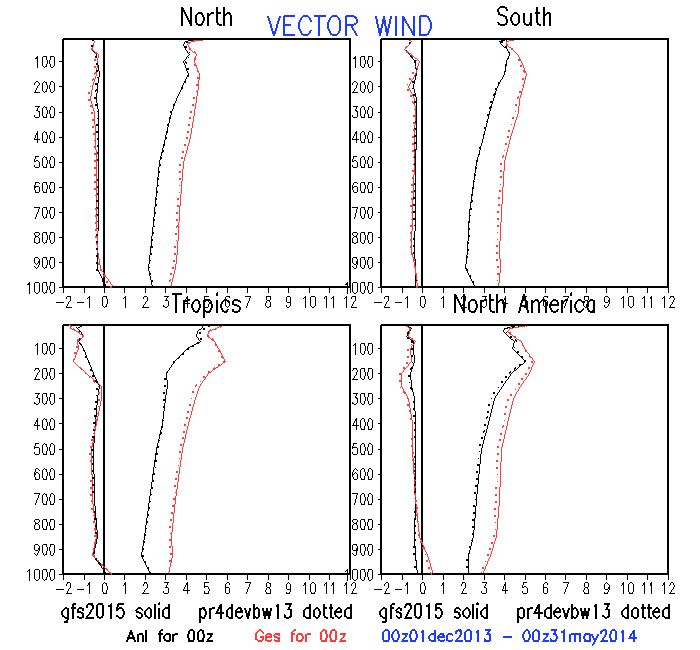 61
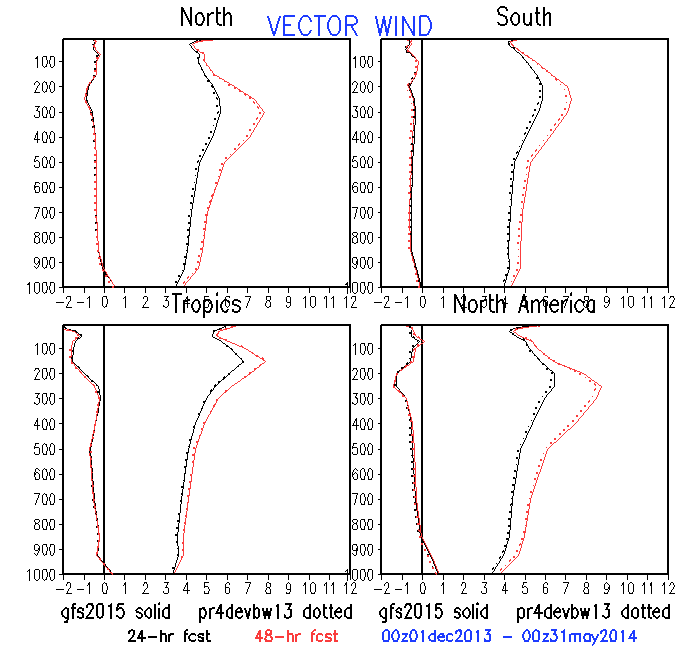 62
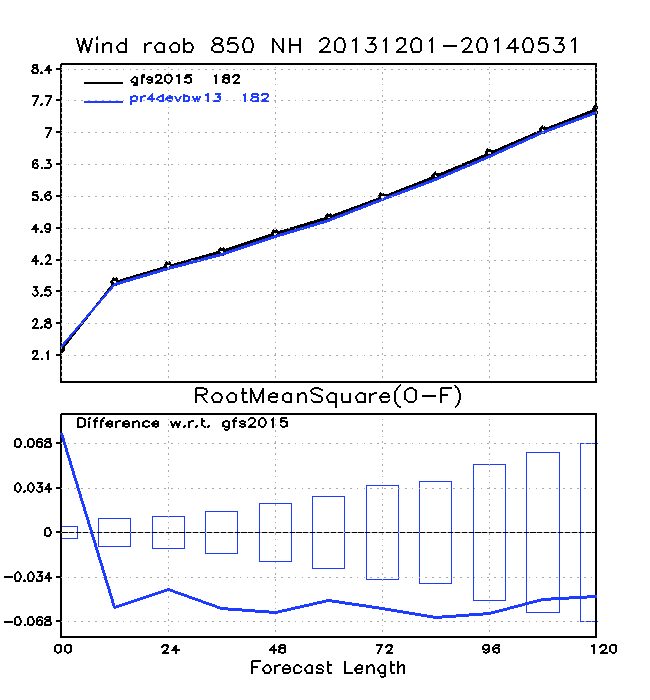 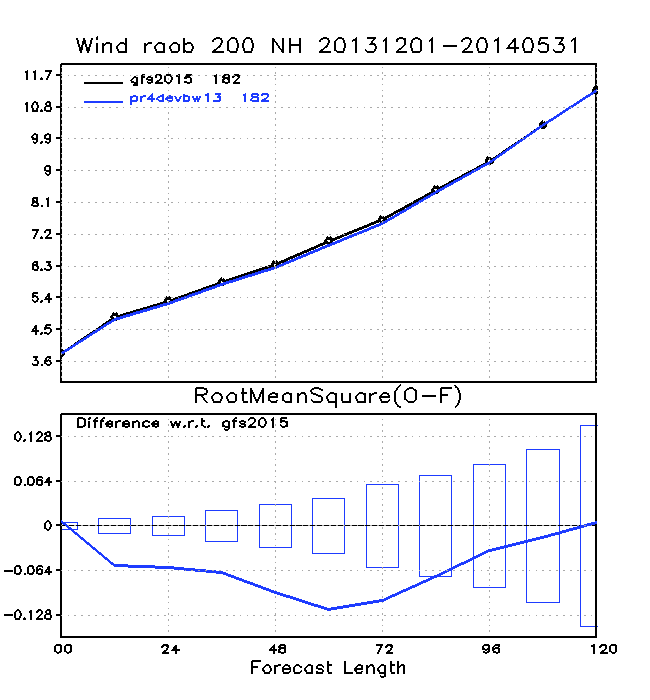 63
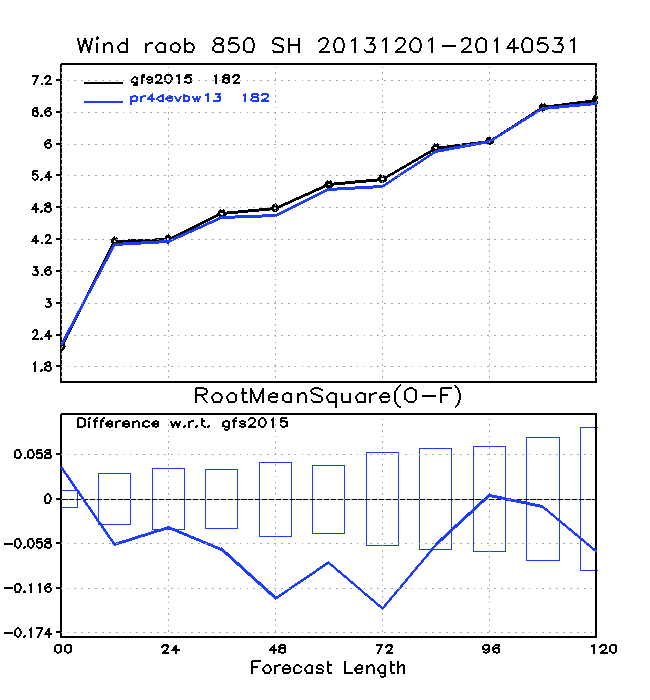 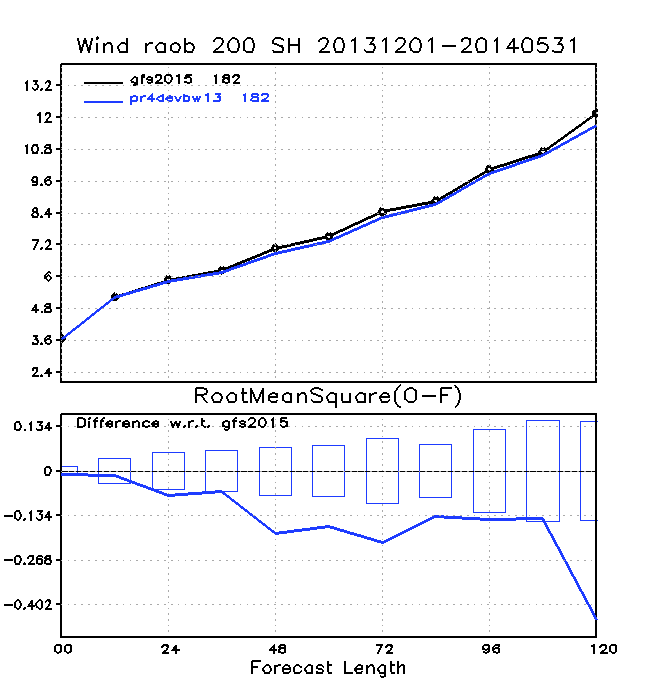 64
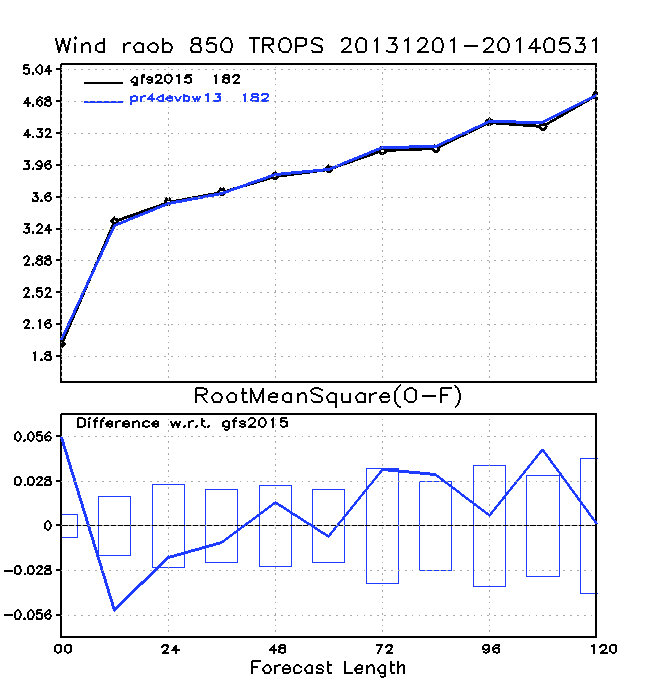 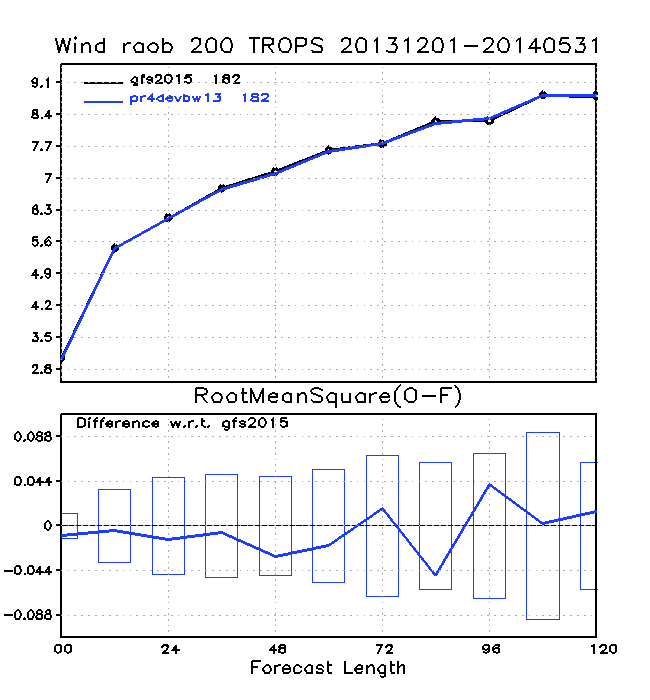 65
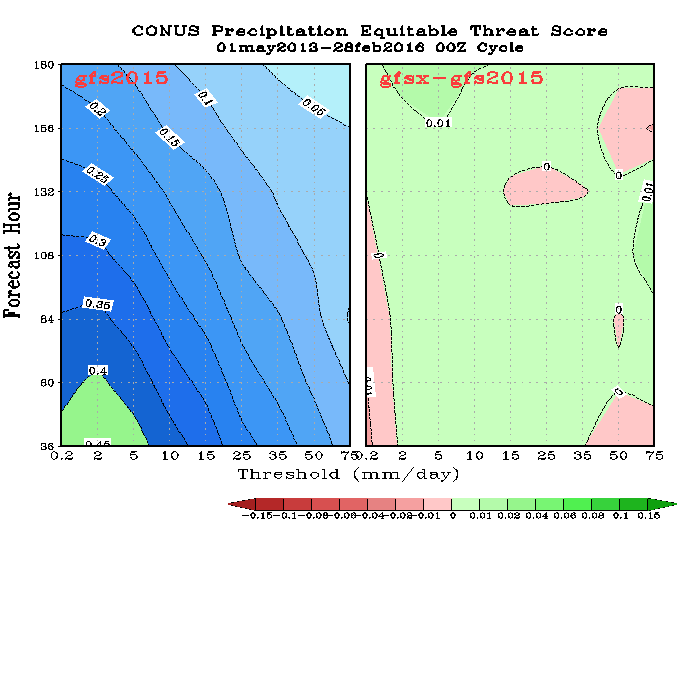 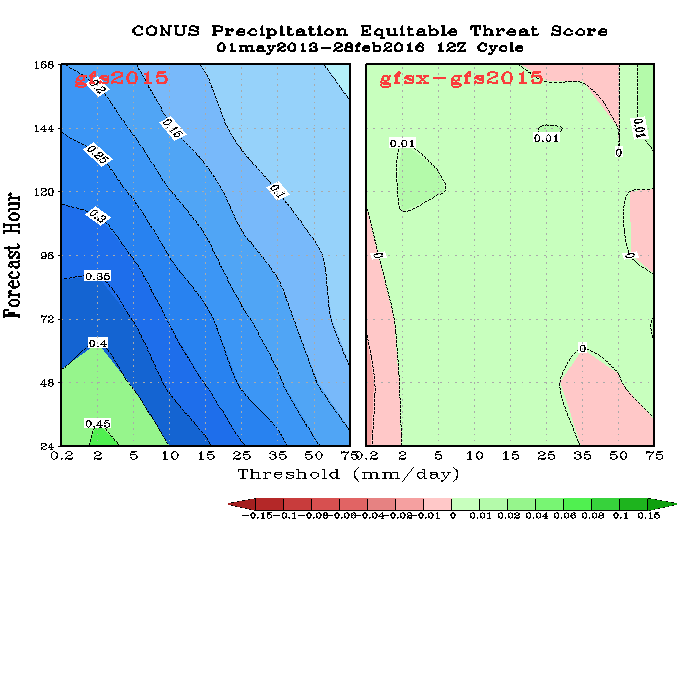 CONUS Precip ETS (00Z & 12Z)
66
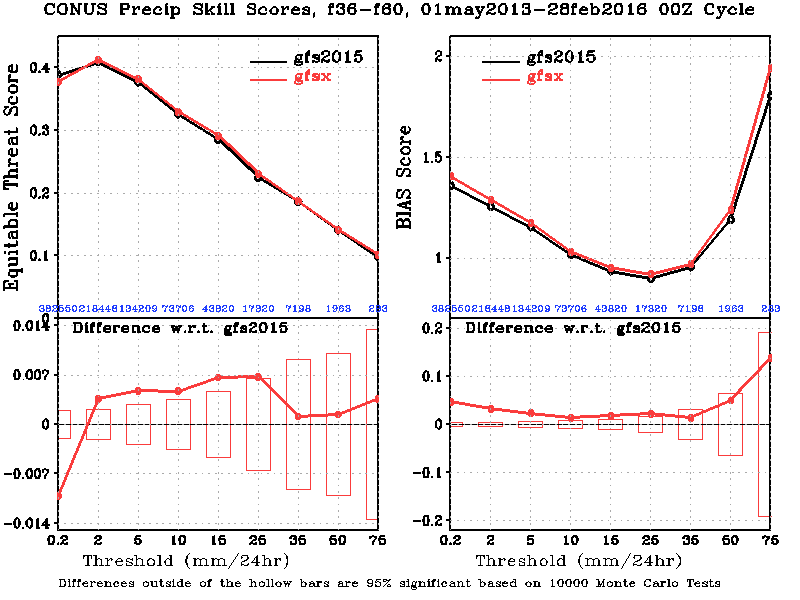 67
Equitable threat and bias scores for May 2013-February 2016 for CONUS

14 forecast lengths 00-24 hr to 156-180 hr for 00Z and 12Z forecasts

Nine Thresholds of 0.2 mm/day to 75 mm/day

GFSX forecasts for thresholds of 0.2 mm/day significantly worse for 0-24 to 84-108 h forecasts
	Worse wet bias for thresholds of 0.2 mm/day

GFSX forecasts for thresholds of 2, 5, 10 mm/day significantly better for 35/42 fcst lengths
	          for thresholds of 15 mm/day significantly better 7/14 fcst lengths
	          for thresholds of 25 mm/day significantly better 3/14 fcst lengths
	Slight tendency for less of dry bias 15-35 mm/day

Rain/no rain (Threshold of 0.2 mm/day) worse in GFSX

Thresholds of 2 to 25 mm/day significantly improved
68
Verification  of near surface fields 
against surface observations

CONUS (six regions, also west and east) 
and Alaska

Two years 0 and 12Z forecasts
One year 6 and 18Z forecasts
69
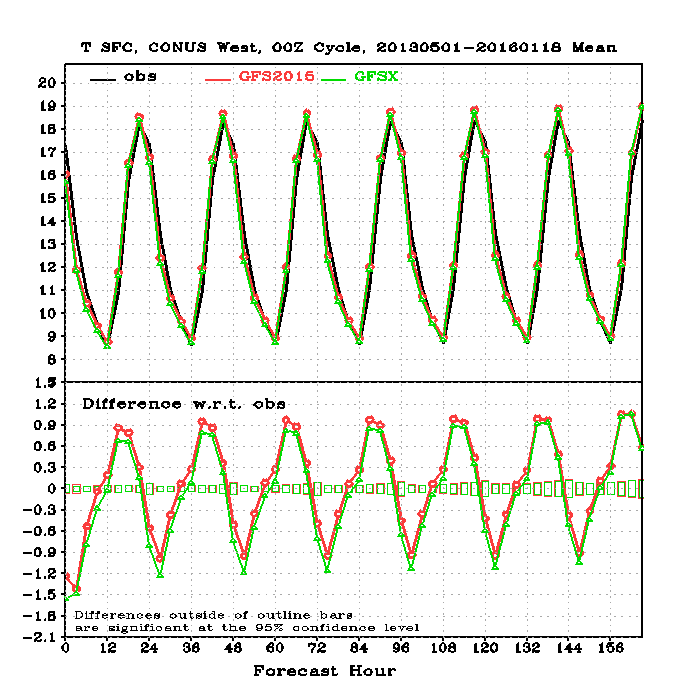 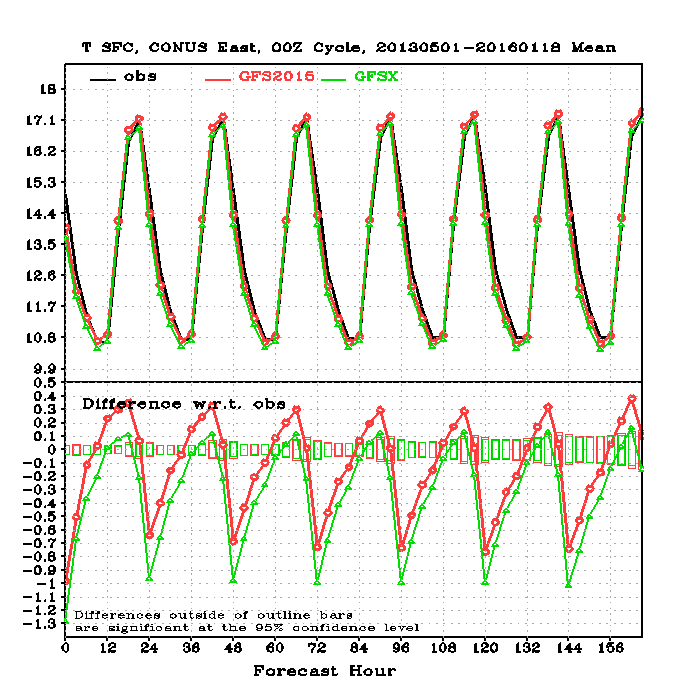 Surface Temperature, CONUS West and East, 00Z Cycle
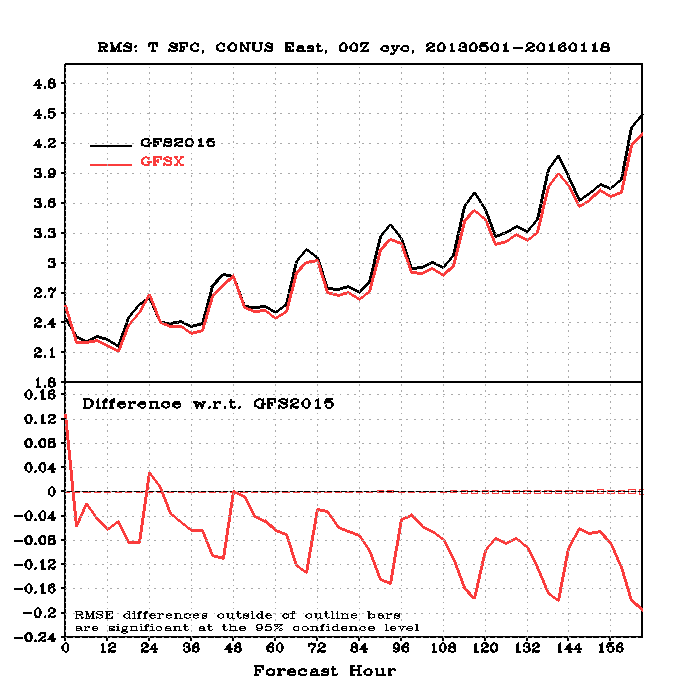 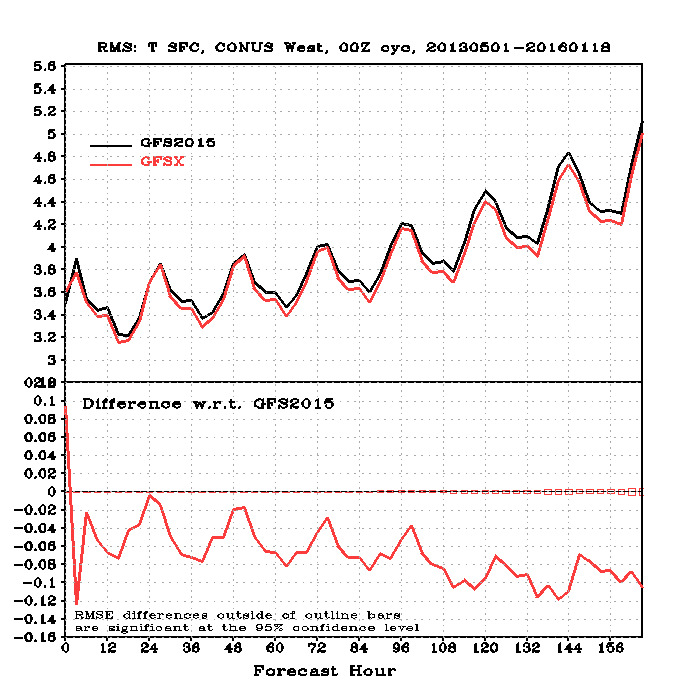 70
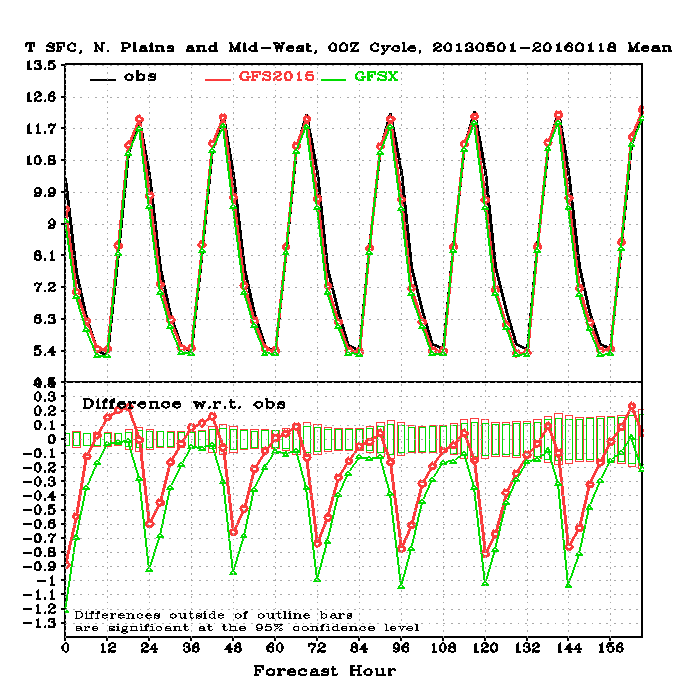 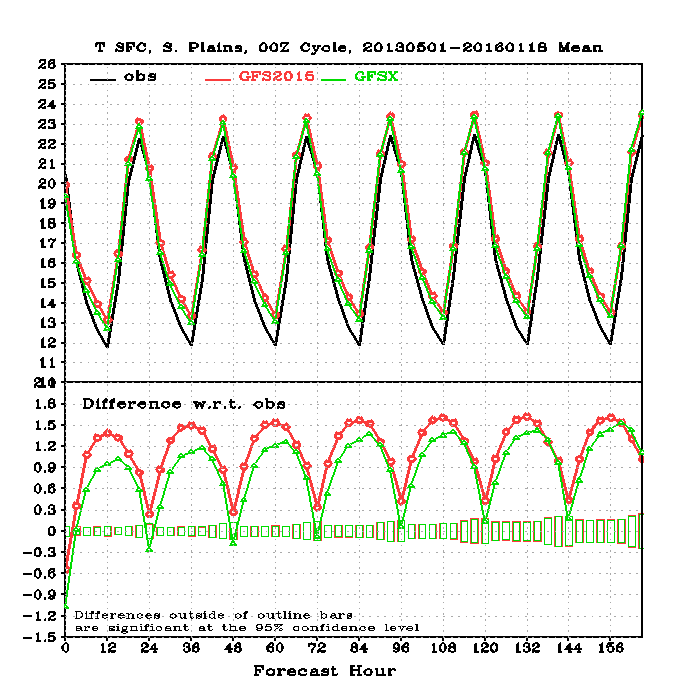 Surface Temperature, N. Plains and Mid-West, S. Plains 00Z Cycle
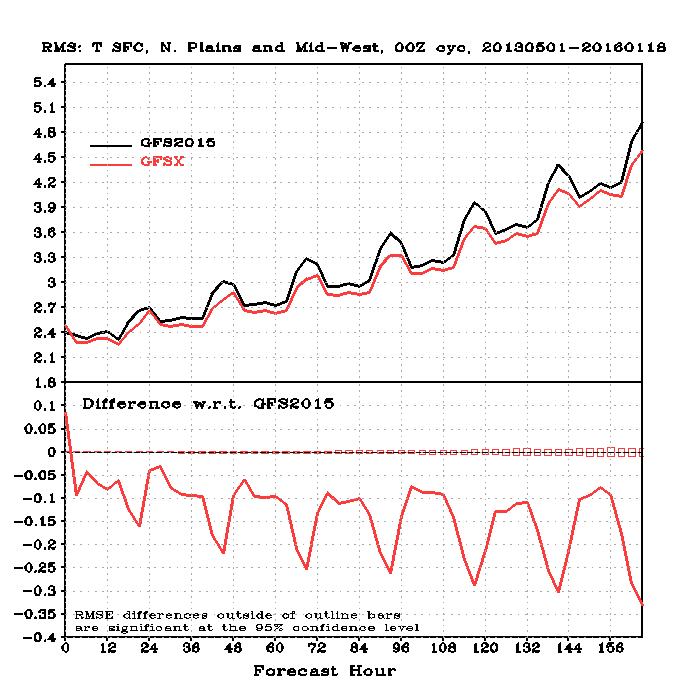 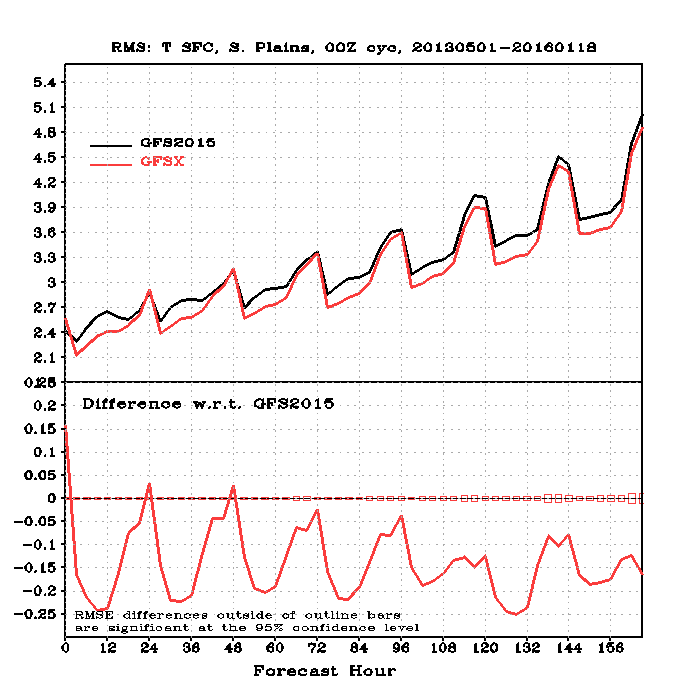 71
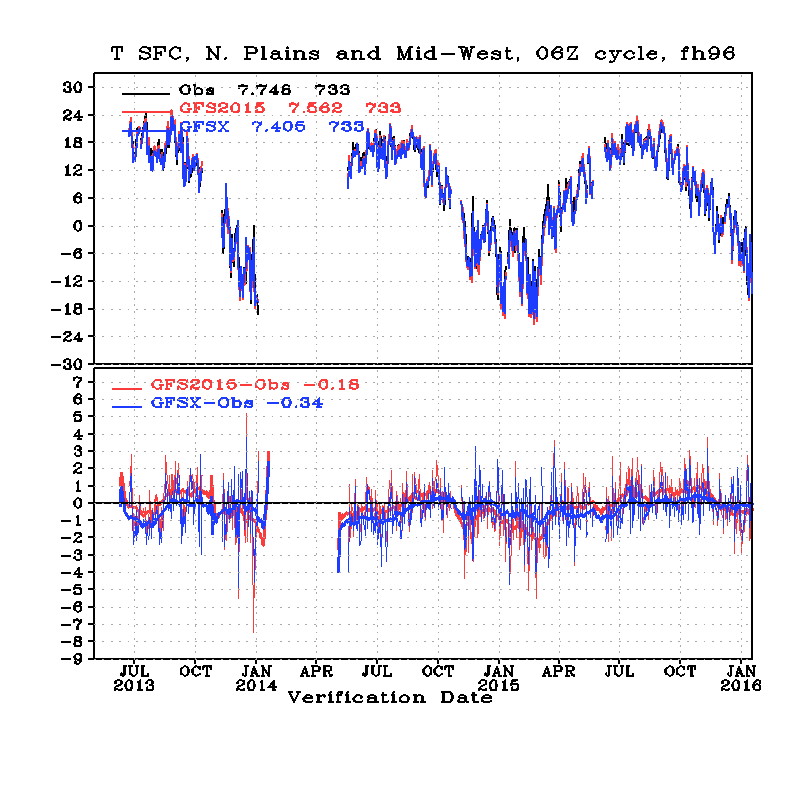 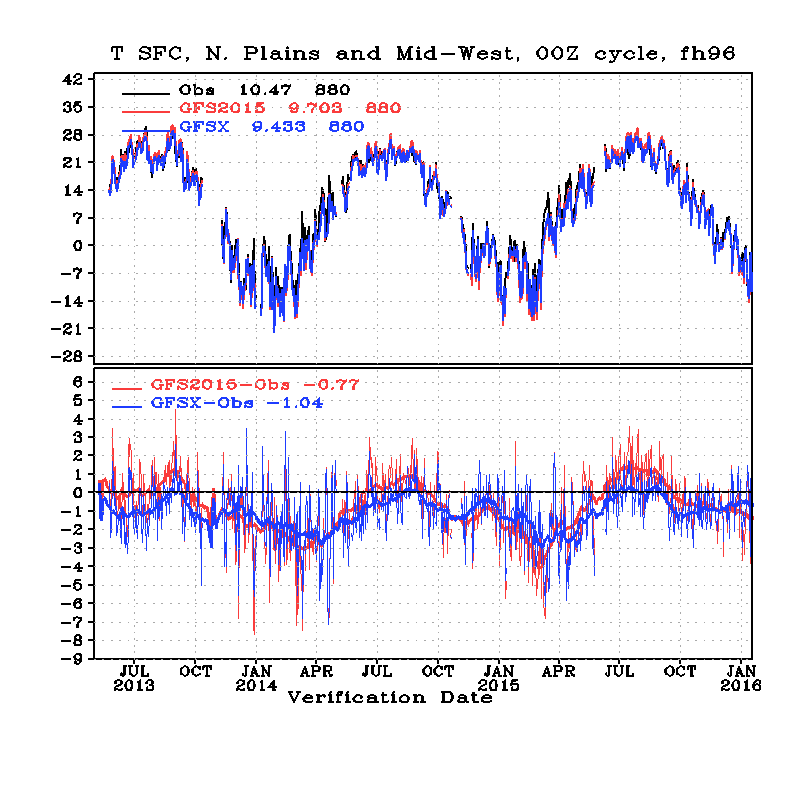 Surface Temperature, N. Plains and Mid-West, All four cycles
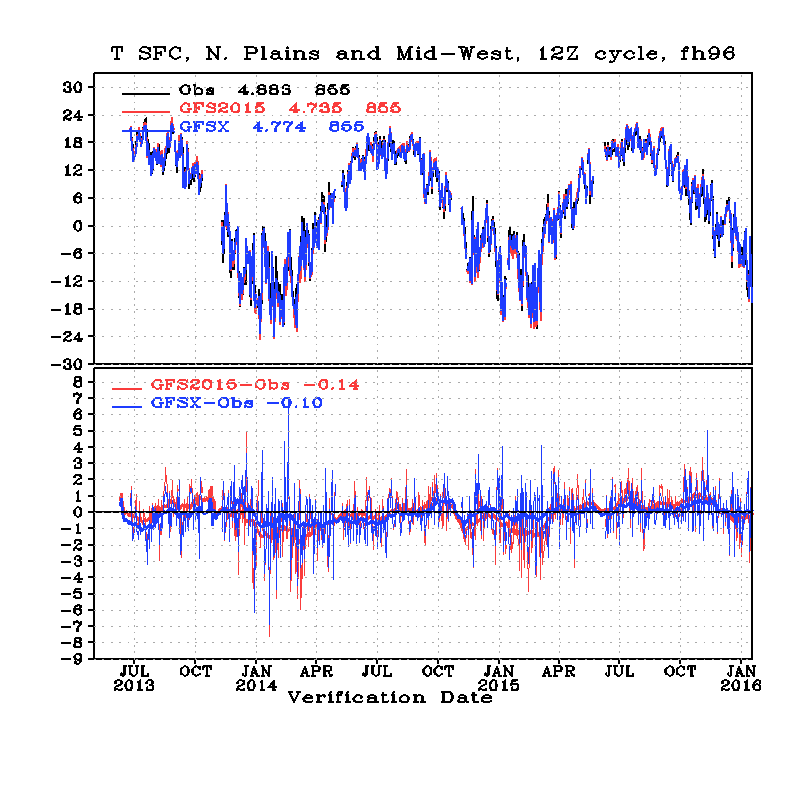 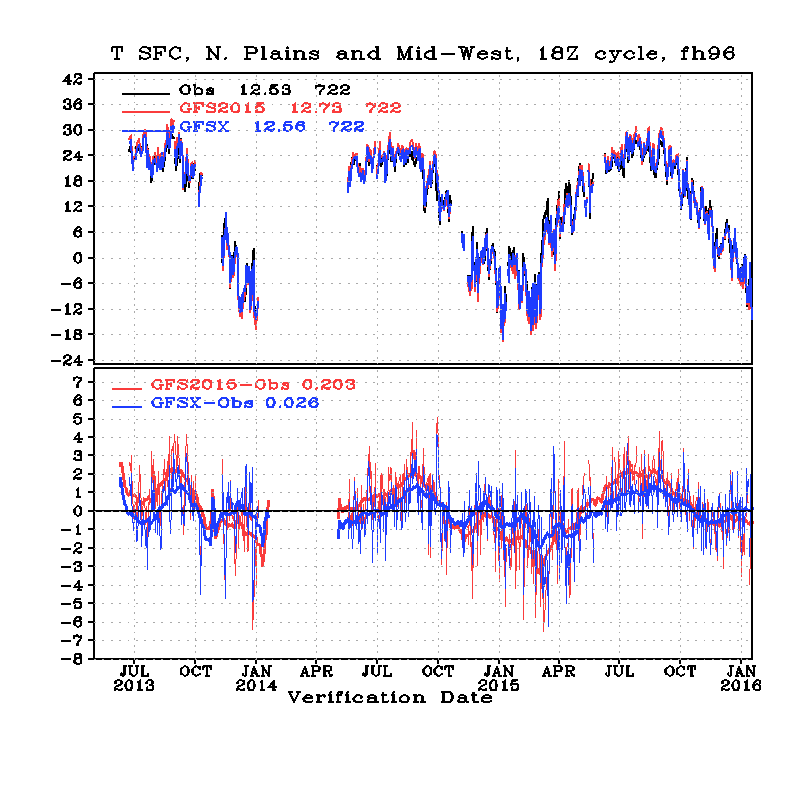 72
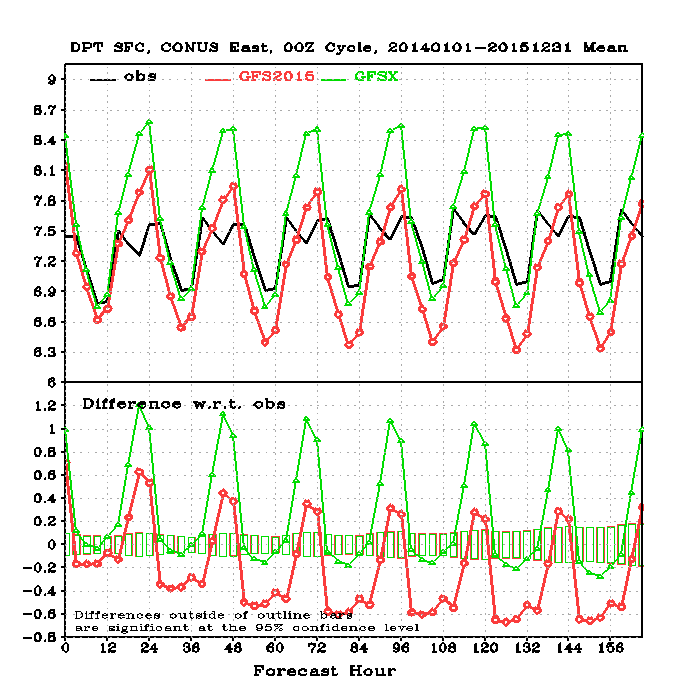 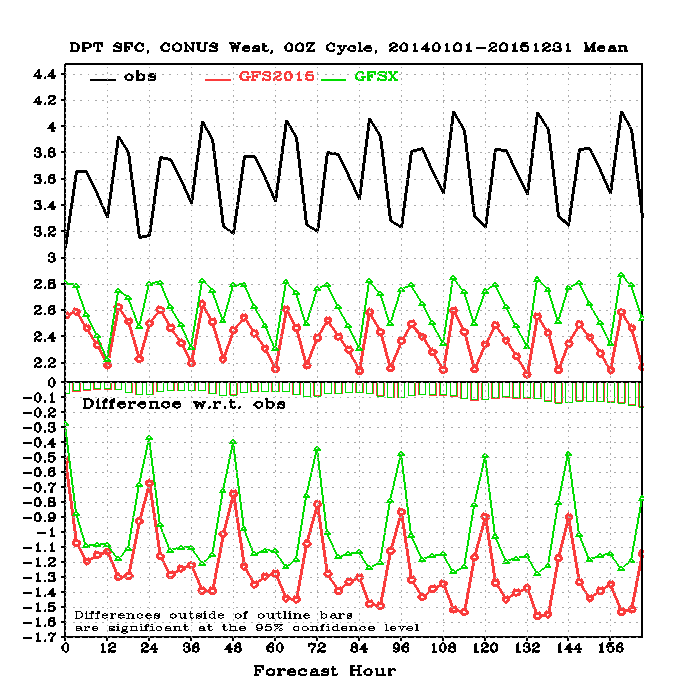 73
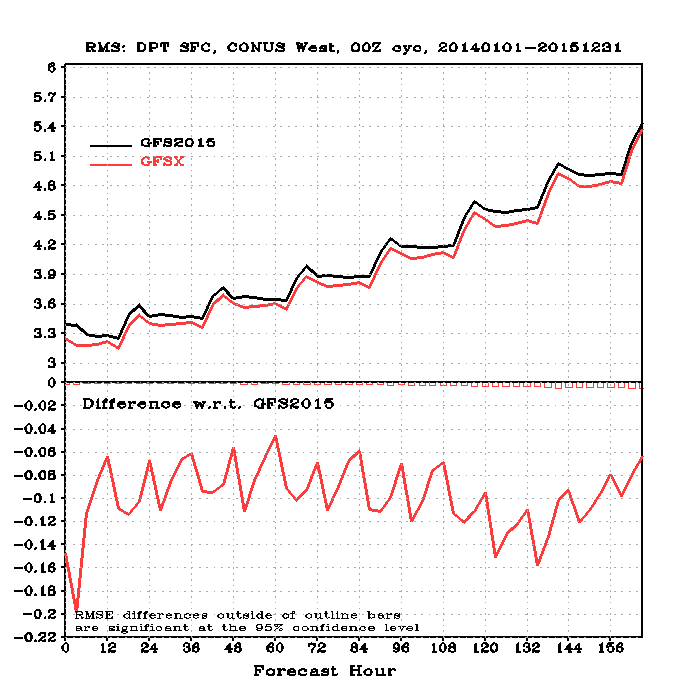 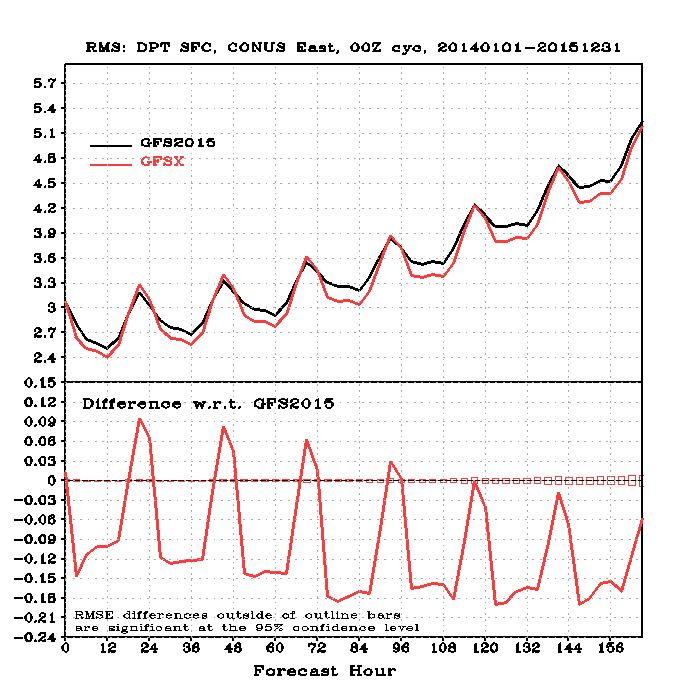 74
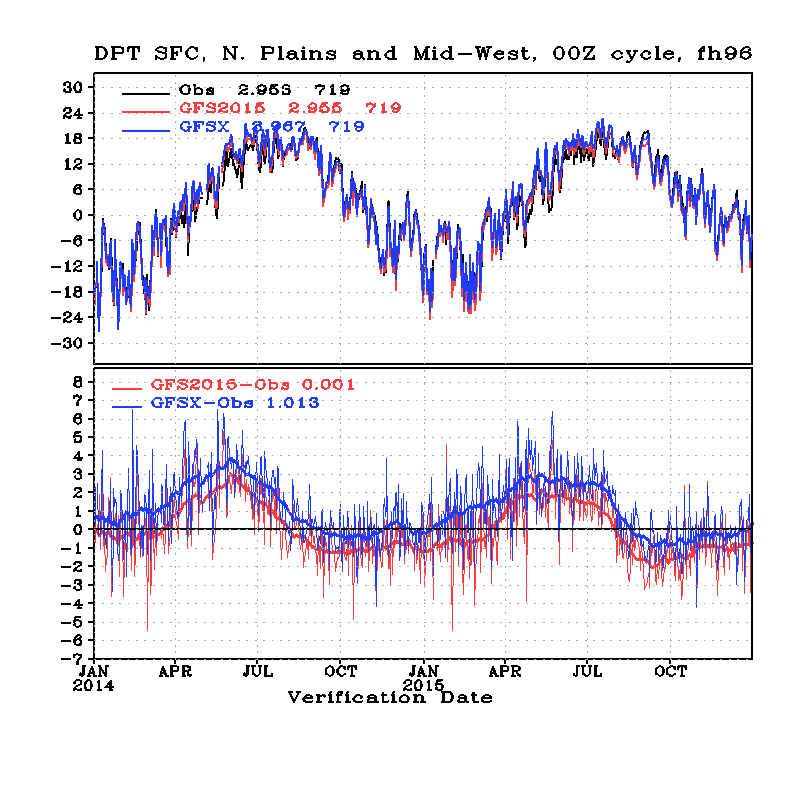 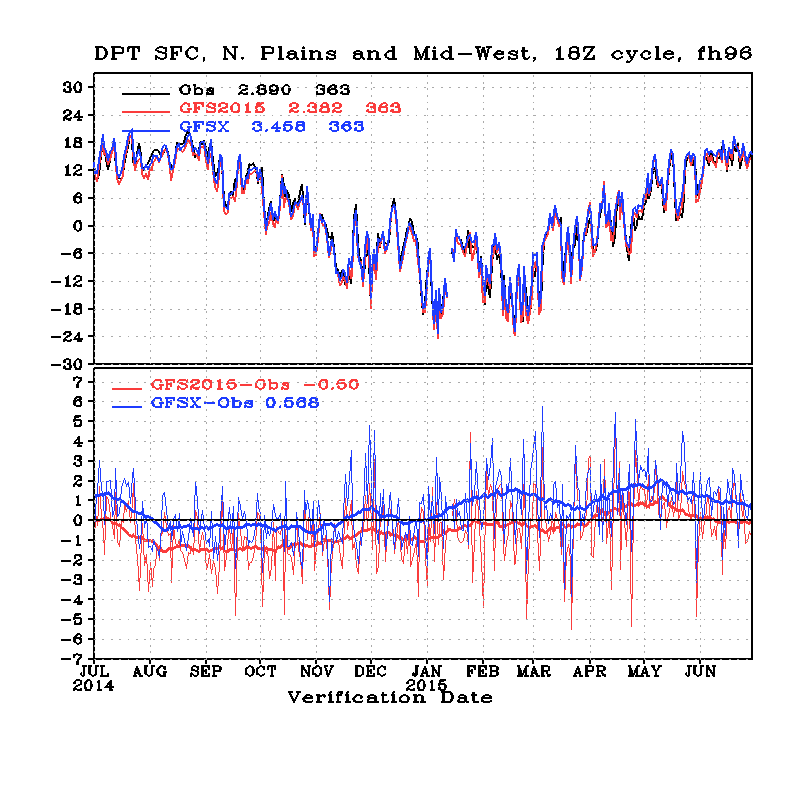 75
Significantly improve the biases brought up in the EMC MEG meeting
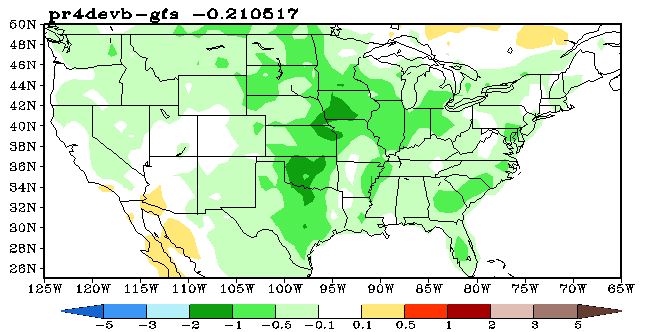 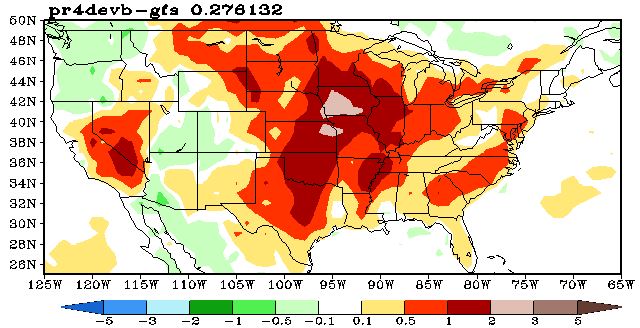 T2m
Td2m
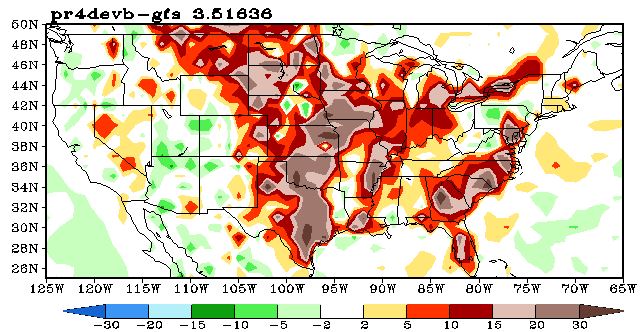 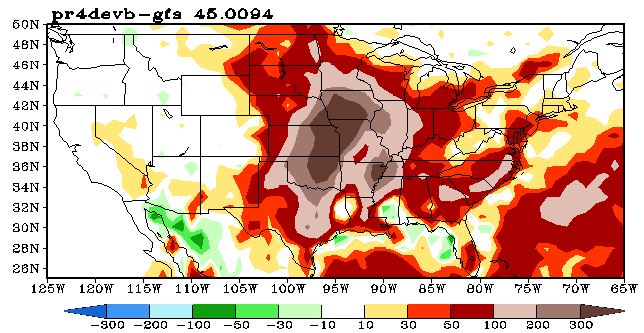 Latent heat
CAPE
76
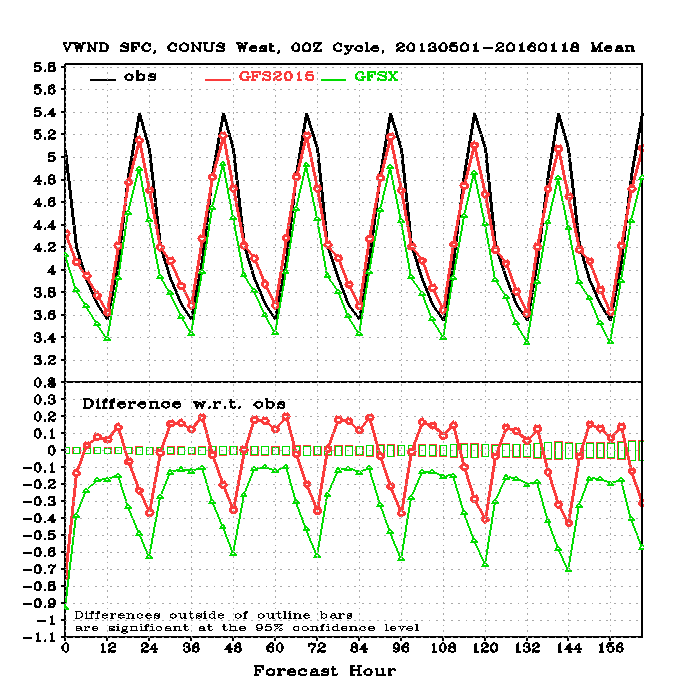 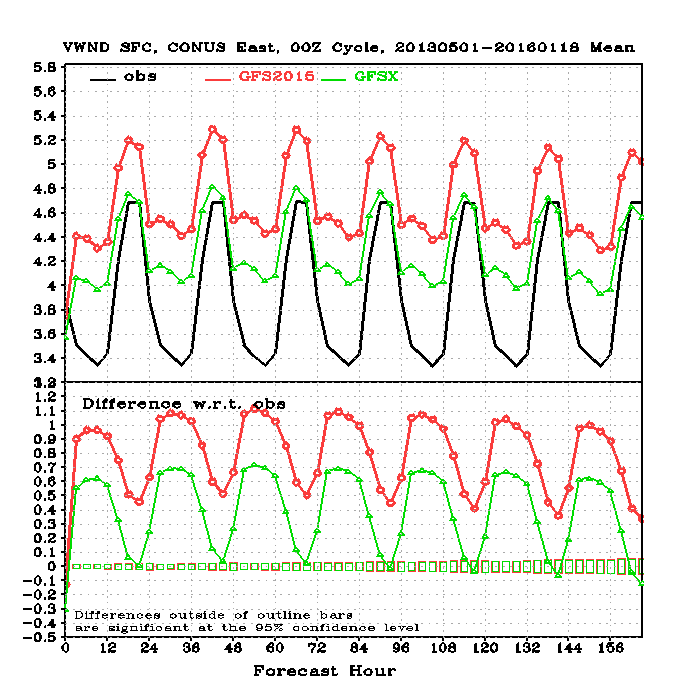 Surface wind, CONUS West and East, 00Z Cycle
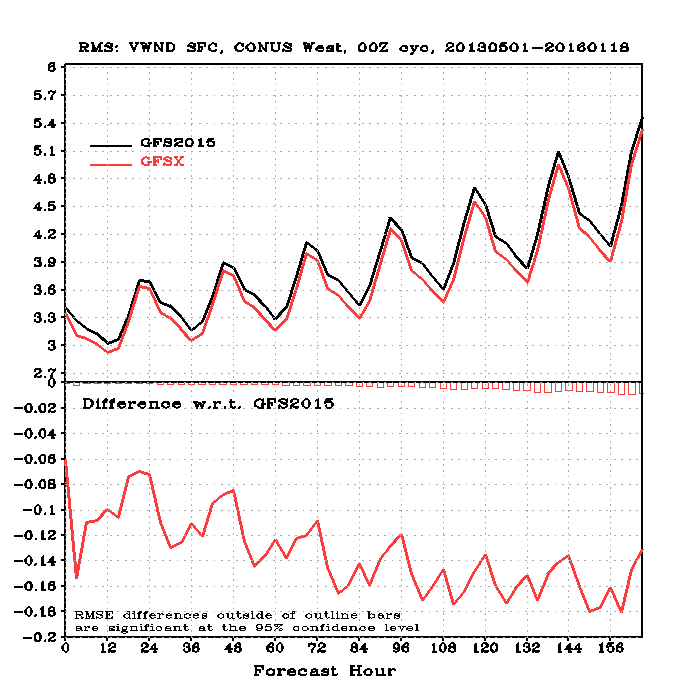 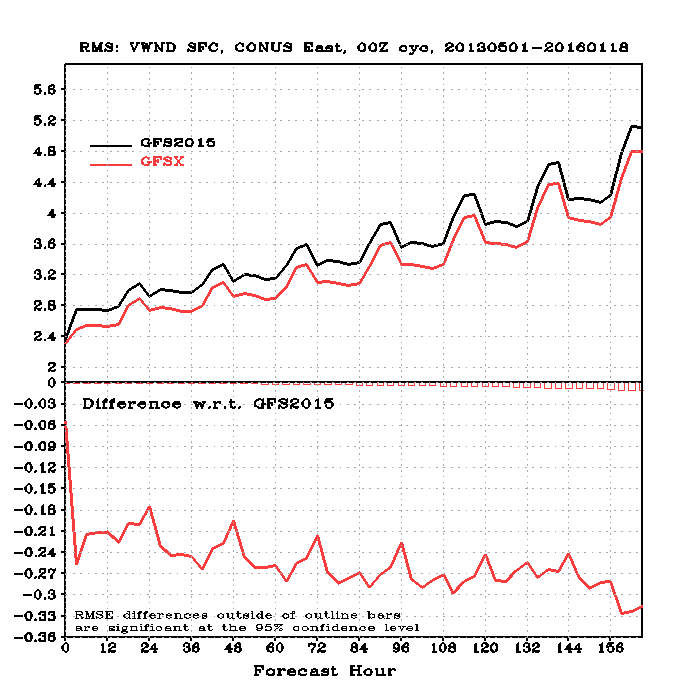 77
Preliminary assessment of impact of LSM changes
2m T  bias is worse over the Northern Plains and Northeast, 
	Better over southern plains and southeast
RMS error improved over northern and southern plains,
	Southeast and Alaska, worse over northwest
10 m winds decreased, RMS error improved

The land surface parameter refinements have significantly reduced the warm/dry biases in the summer

The change has little impact in the winter. However there are some degradations in the spring/fall. Also it is worst in 00Z (sunset). Some of them will be addressed in the next GFS physics implementation.
78
CPC Evaluation of GFSX- D+8 & Week 2; - Stratosphere
Craig Long & Jae-Kyung Schemm
500 hPa height and 850 hPa temperature AC scores and RMS error were compared for NH  extra-tropics and the PNA sector for period Jun 1, 2013 – Nov 30, 2015.
The skill comparisons show no significant changes in forecast performance at all leads to 15 days over the operational GFS during the test period except slight degradation at longer leads during boreal summer season over the NH and PNA sector.
There is no negative impact in D+8 and Week 2 forecasts from this upgrade.
Comparisons of GFSX analyses with MLS show GFSX temps to be about 1 deg colder from 200 to 10 mb.  GFSX then become warmer between 10 and 1mb by as much as 4-6 degrees,
Comparison of GFSX f120 with Anl show that f120 is 5-10 deg warm in winter hemisphere temp gradient latitudes above 10mb and about 5 deg cooler in summer hemisphere above 10mb.
79
GFSX Temperature Analysis and 120hr Forecast Err : 2014
10 mb
Anl
f120
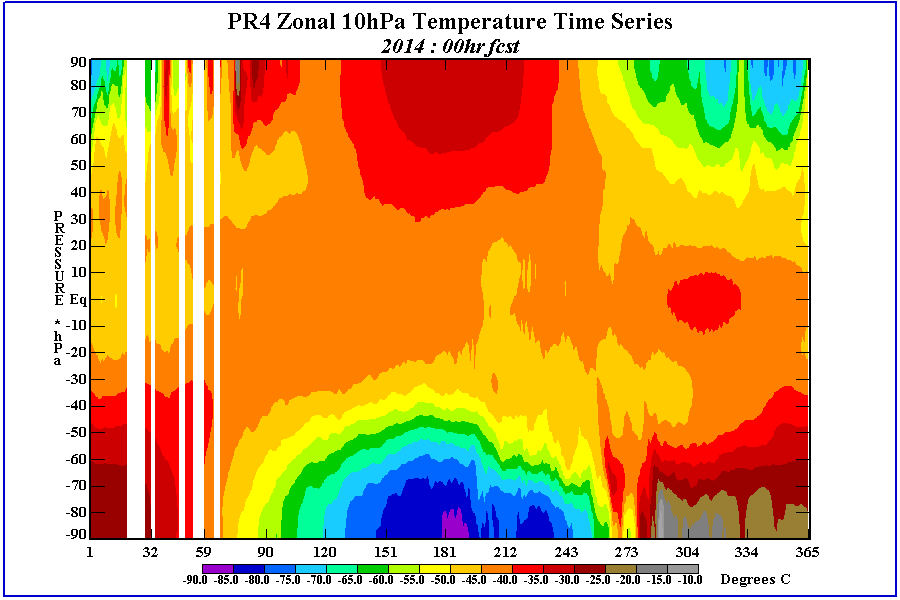 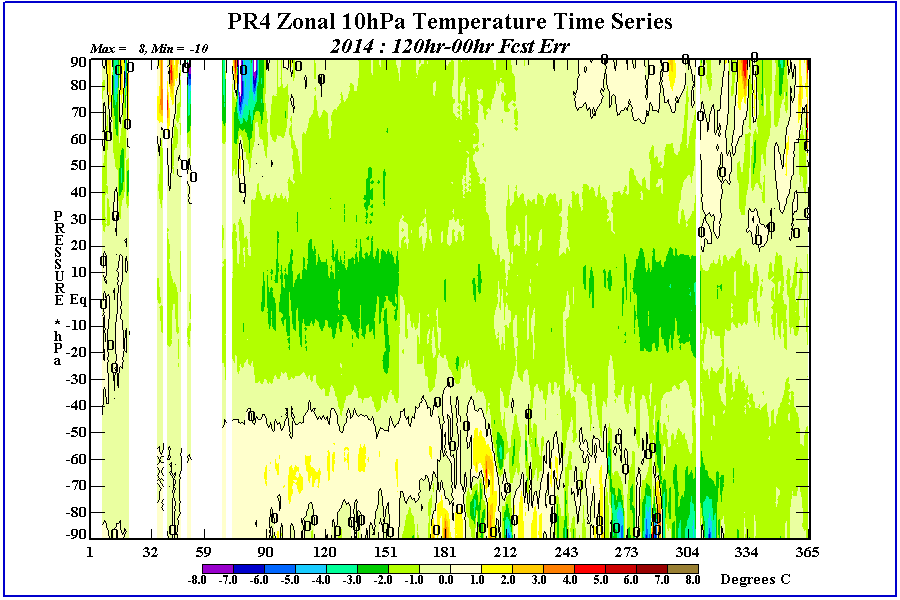 -Temperature analyses and forecasts in stratosphere are quite good in the lower stratosphere at all latitudes and seasons.

-Based upon comparisons with MLS temperatures (see slide 4-8)

-But forecast errors begin to increase in middle stratosphere and become seasonally dependent.
50 mb
Anl
f120
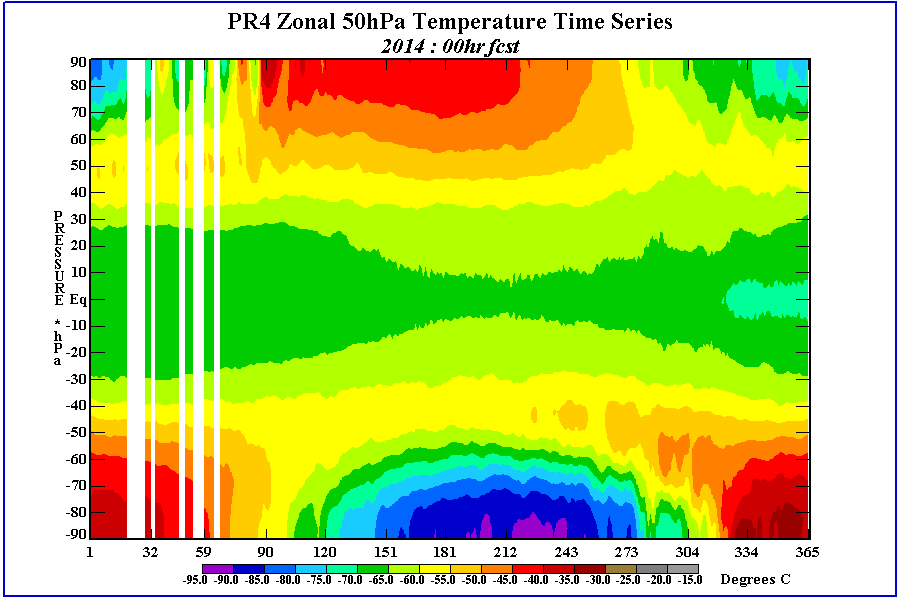 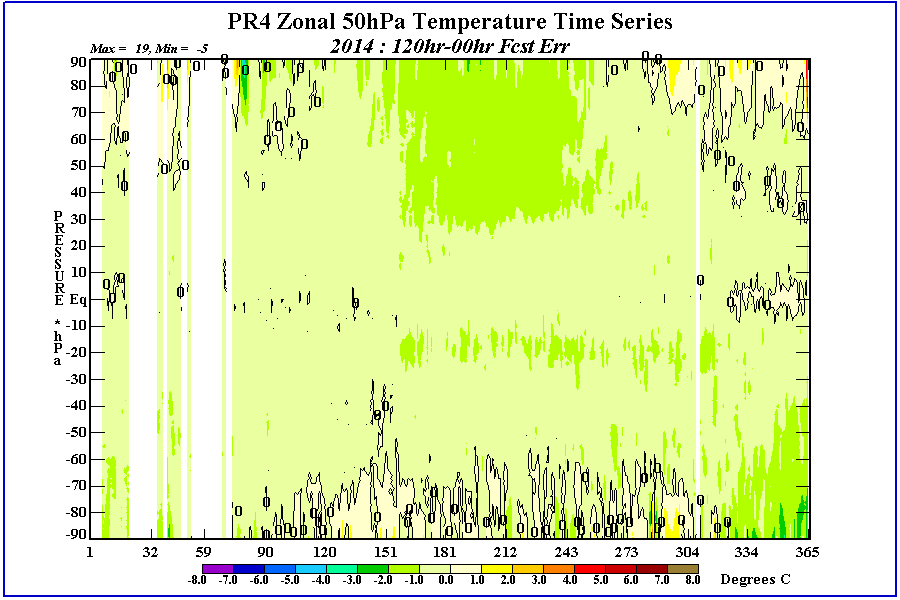 Latitude
Day of Year
Craig Long, CPC
80
GFSX Temperature Analysis and 120hr Forecast Err : 2014
1 mb
Anl
f120
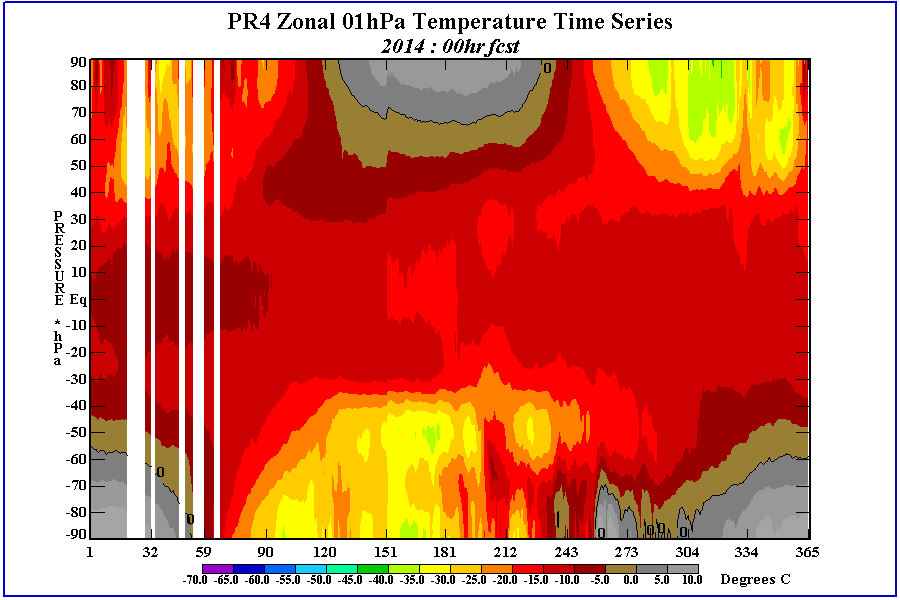 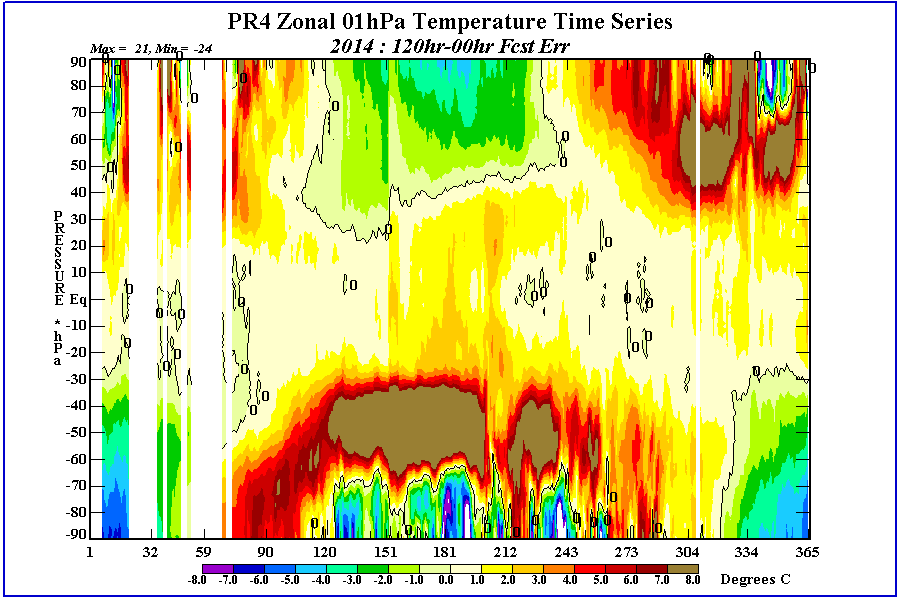 -In upper stratosphere forecast errors are seasonal in each hemisphere’s extratropics being greatest + in winter months  and greatest – errors in summer months. This means that the gradient across the polar vortex is decreased with fcst time.  And summertime fcst temperatures are to cold by 5-10 degrees.

-The decrease in temperature gradient will affect zonal wind speed and PV barrier strength.
2 mb
Anl
f120
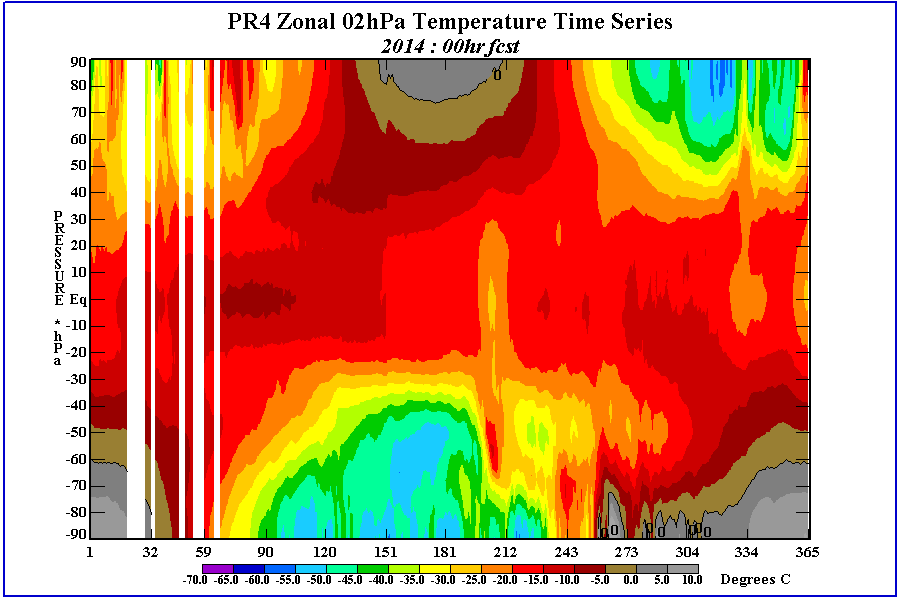 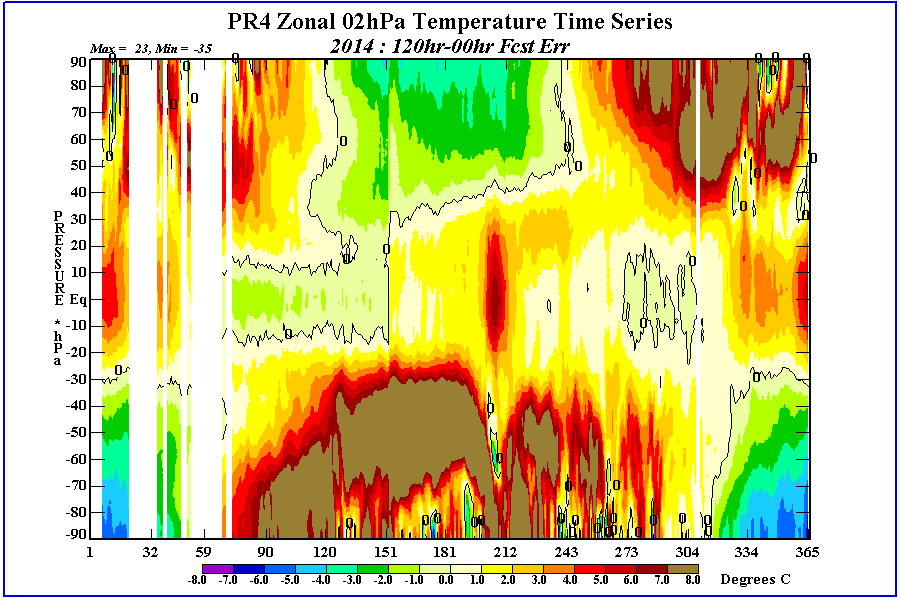 5 mb
Anl
f120
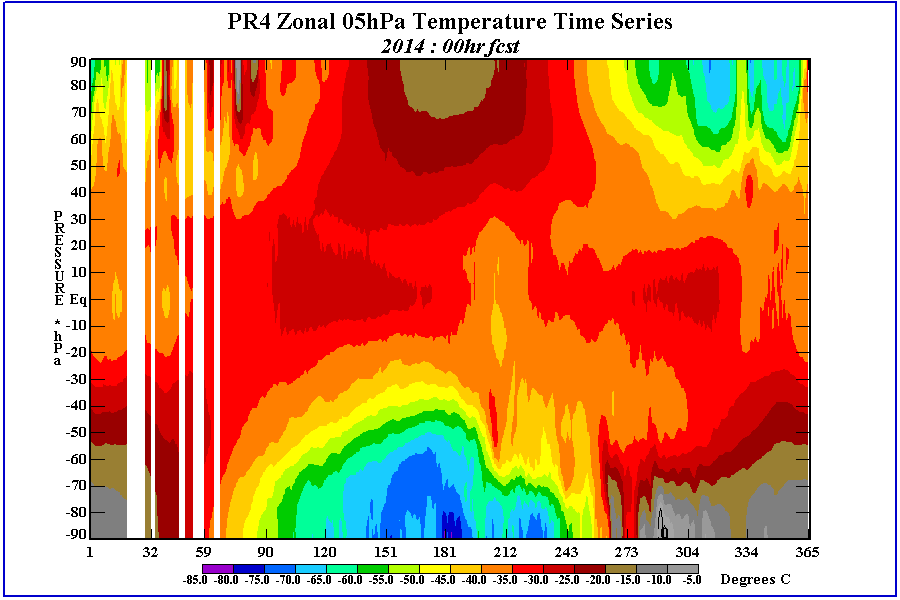 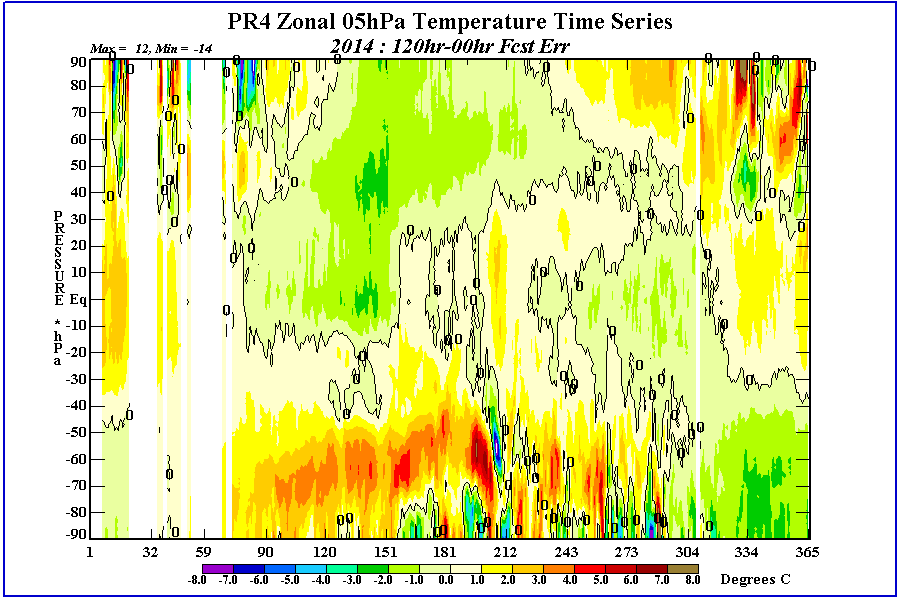 Latitude
Craig Long, CPC
81
Day of Year
Overall Evaluation - Stratosphere
Recommendations:
Not a show stopper since there is not adverse effects to the troposphere,         but large temperature forecast errors need to be examined for a cause.

These results hopefully will improve when the GFS model top is lifted and more levels are added to the upper stratosphere/lower mesosphere (USLM).

Currently the top AMSU channel 14 is not assimilated because there are not enough model levels in the USLM for the foreward model to generate a good guess.

Adding more levels will allow the usage of AMSU channel 14 (unbias corrected) and should improve the temperature analysis in the USLM.
82
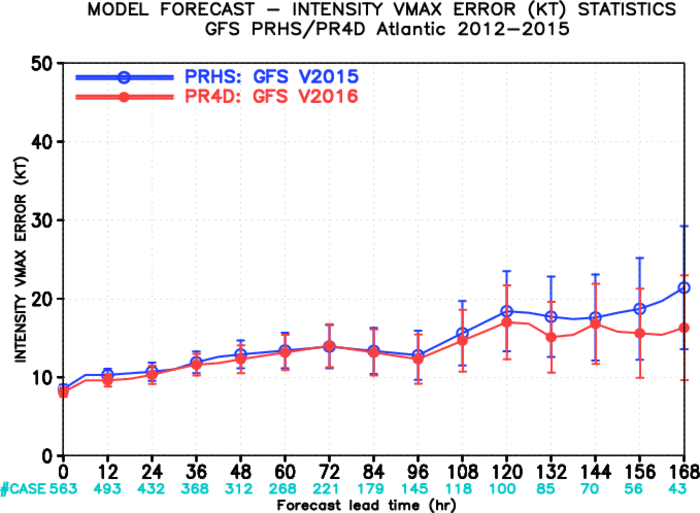 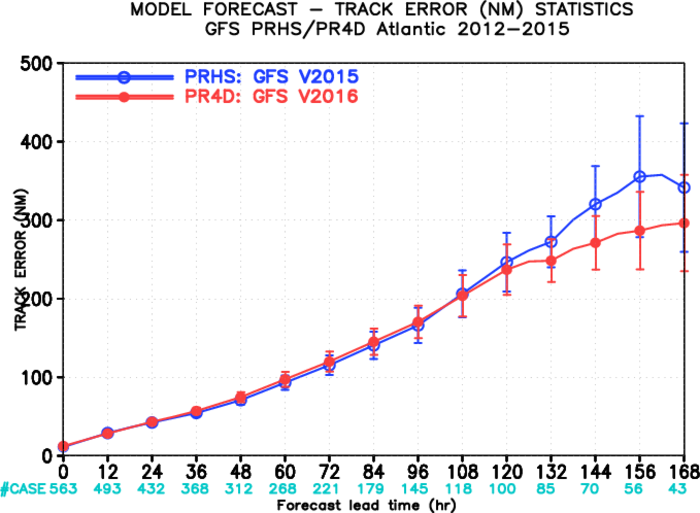 N. Atlantic
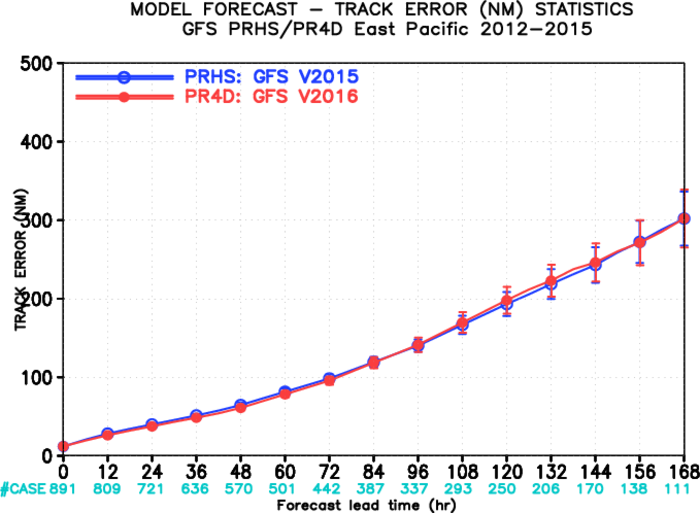 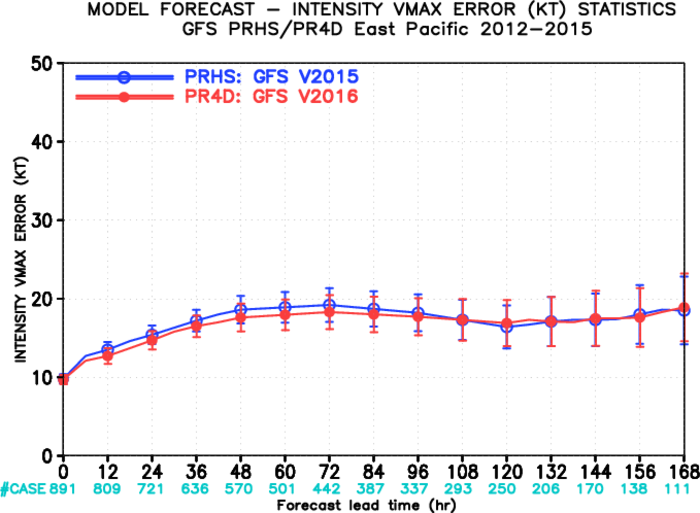 E. Pacific
83
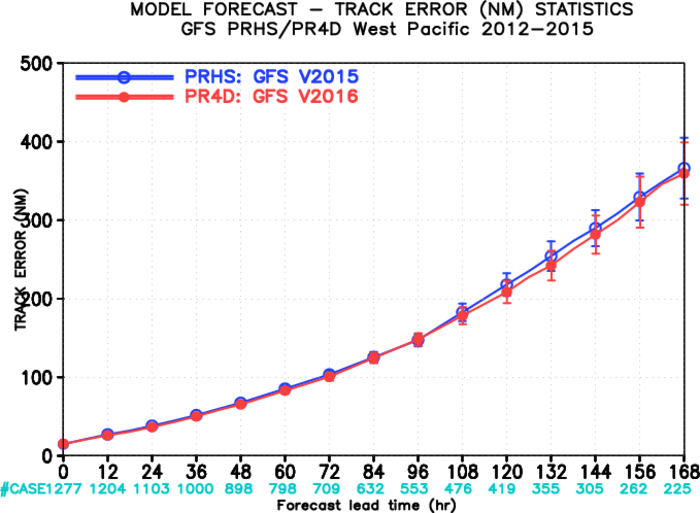 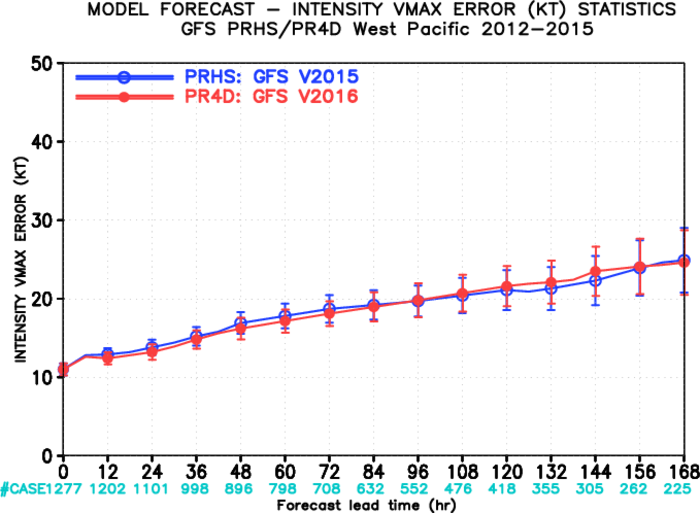 W. Pacific
84
Mode Verification: GFS vs. GFSX
Jet Streams: Overall models forecast jets well but present possible systematic biases according to MODE & GFSX generally looks “better” and closer to the ECMWF
QPF:  GFSX has higher MMI (Median of Maximum Interest) values for all forecast hours except at 60-h where it is lower than GFS  and statistically significant; GFSX generally forecasts more objects than GFS and observations
Total winds at 250mb: GFSX did seem a little bit better than the operational GFS based on the MODE statistics.  Will look at meridional winds (which already show bigger differences between the GFS and GFSX) and then zonal winds.
85
Blizzard of January 2016
High predictability of the 22–24 January 2016 blizzard that affected the East Coast: Medium-range models had a signal for a significant low along the East Coast about a week in advance of the storm
Forecasts for the Mid-Atlantic were good. GFS, GFSX, and EC shifted the northern extent of the precipitation shield southward as the event neared, which caused uncertainty in the NYC area
86
DOWNSTREAM MODEL EVALUATION: GEFS & HWRF
87
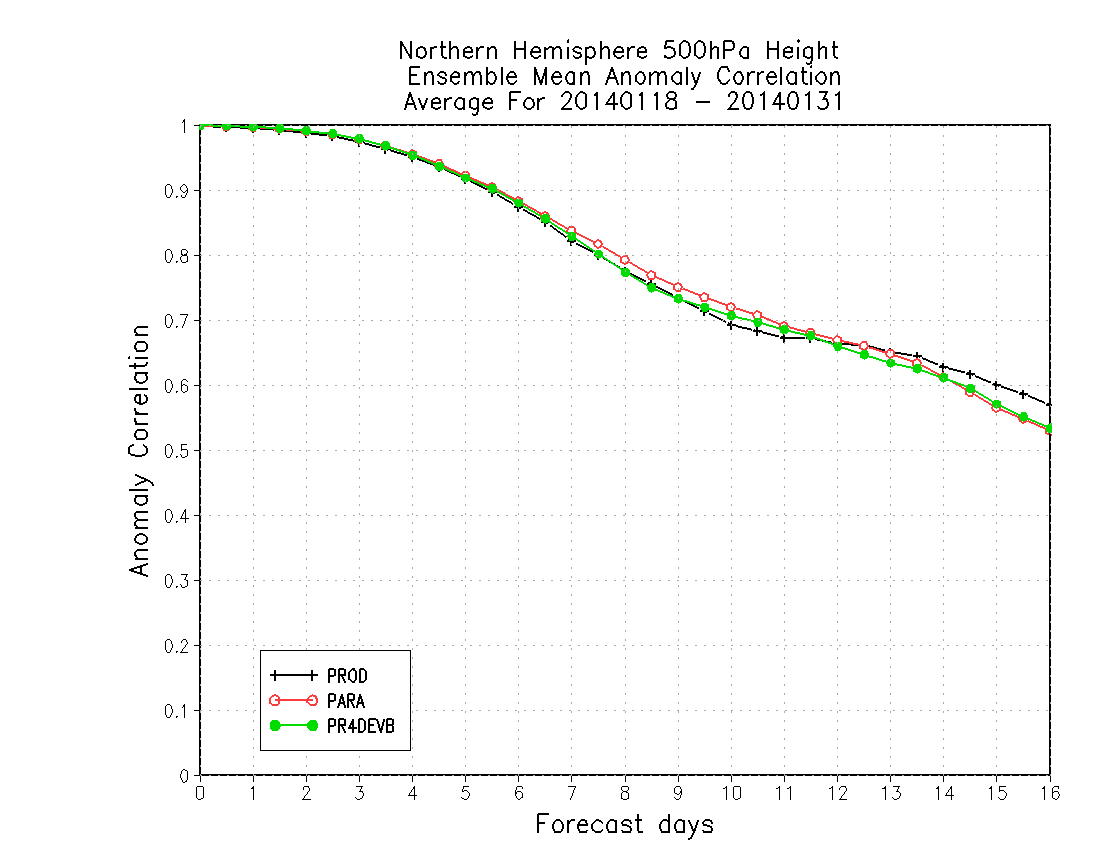 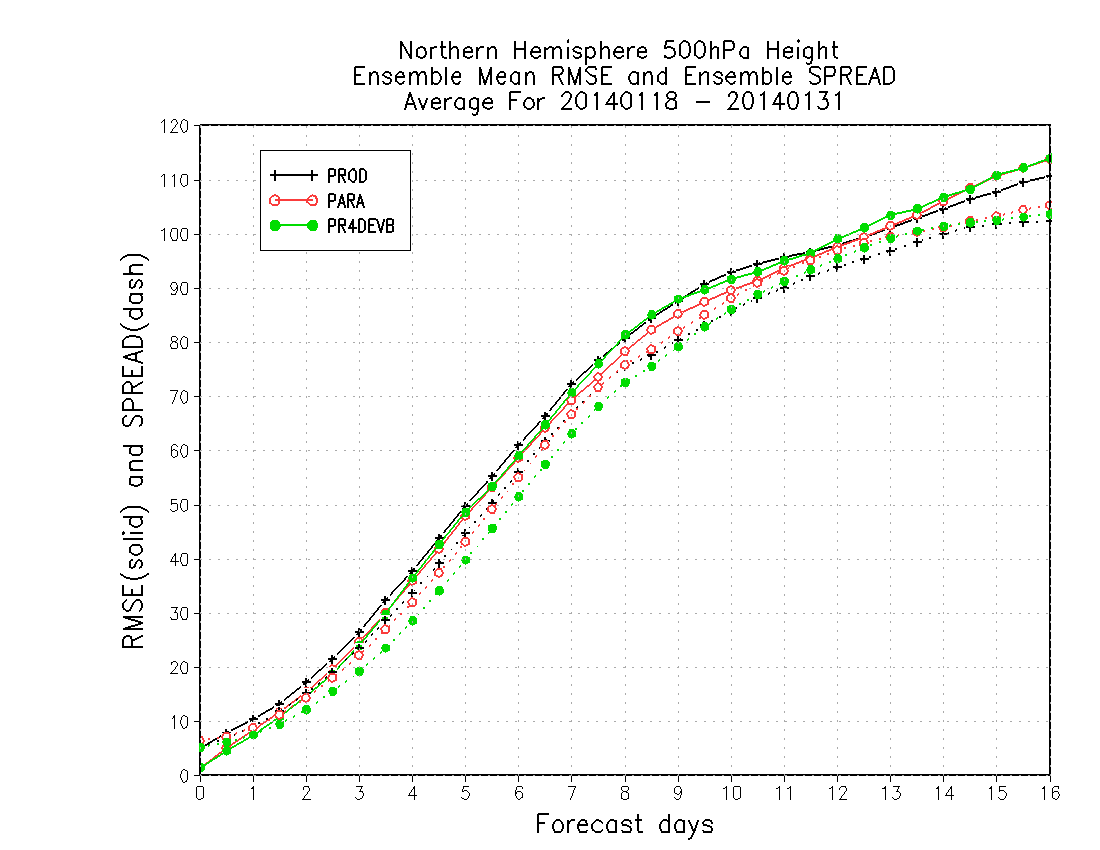 ACC
RMSE
GEFSv11 with different initial analysis/perturbation

PROD (black) – GEFSv10 – older production
PARA (red) – GEFSv11 operation
PR4DEVB (green) – Testing
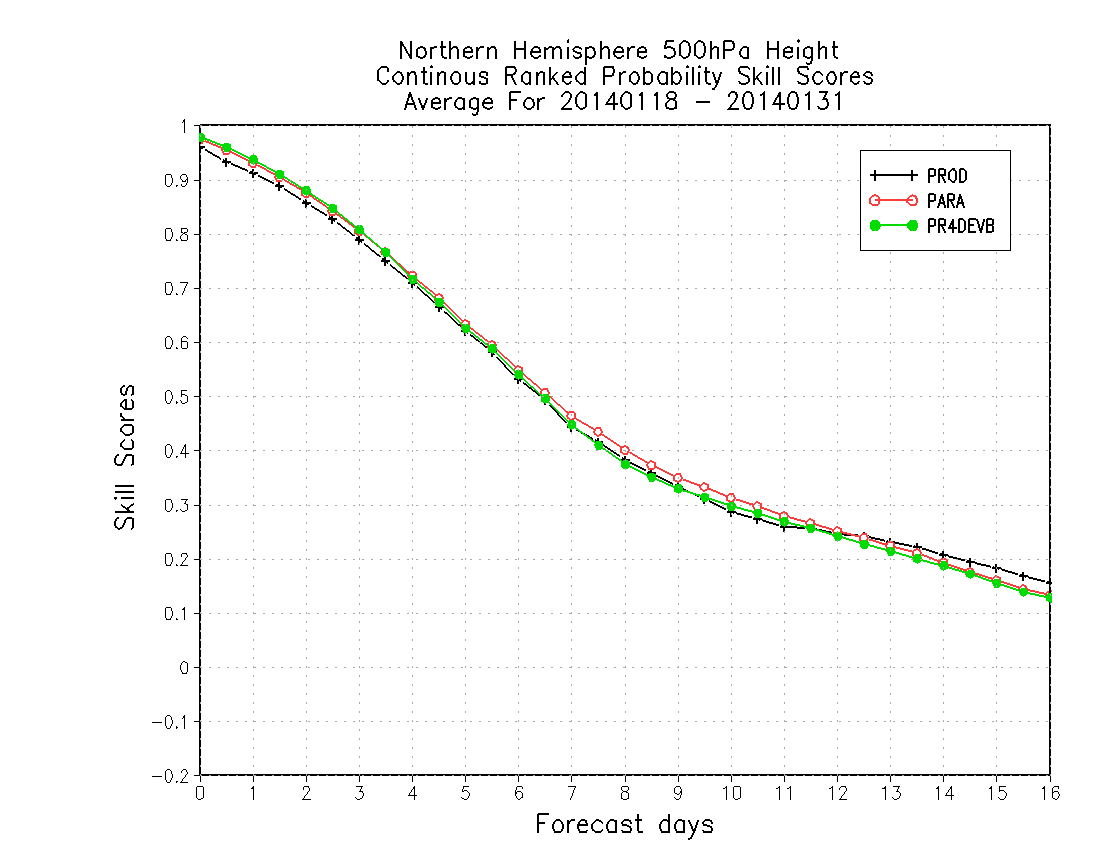 2014 Winter 
Good for short forecast (days 1-3)
Slightly degradation (days 5-10)
CRPS
88
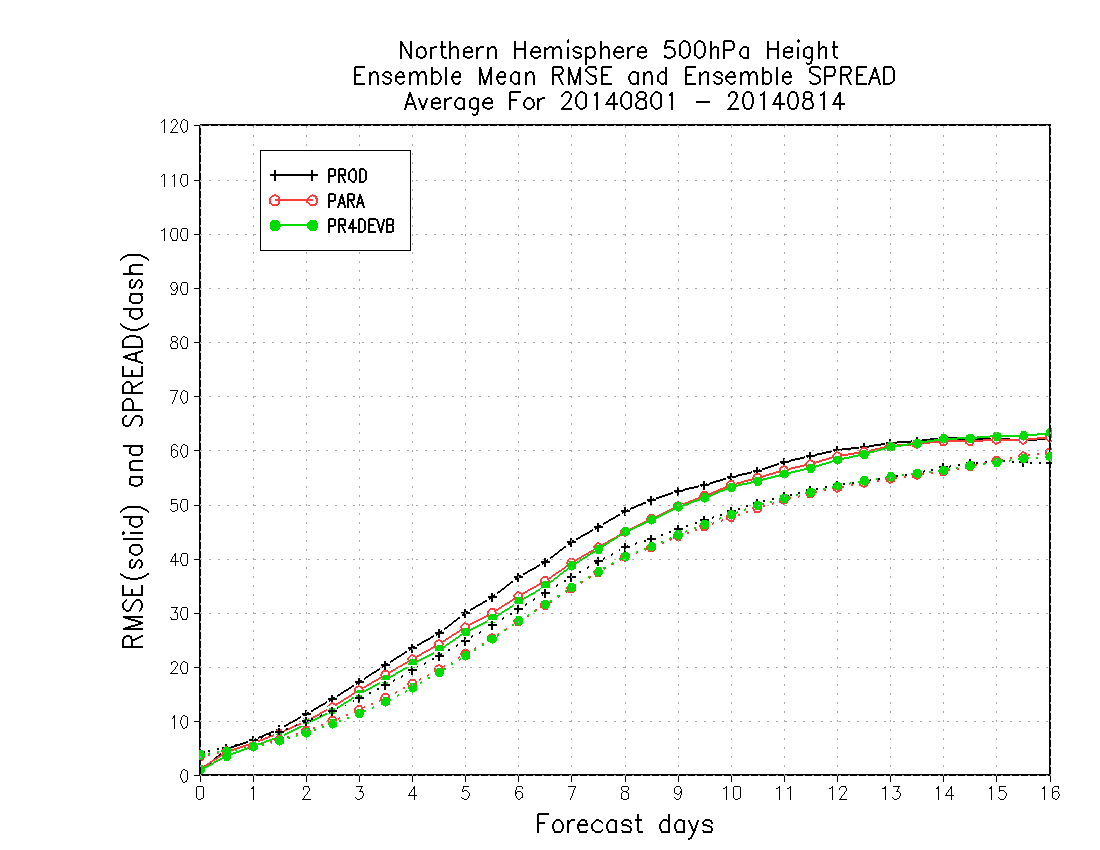 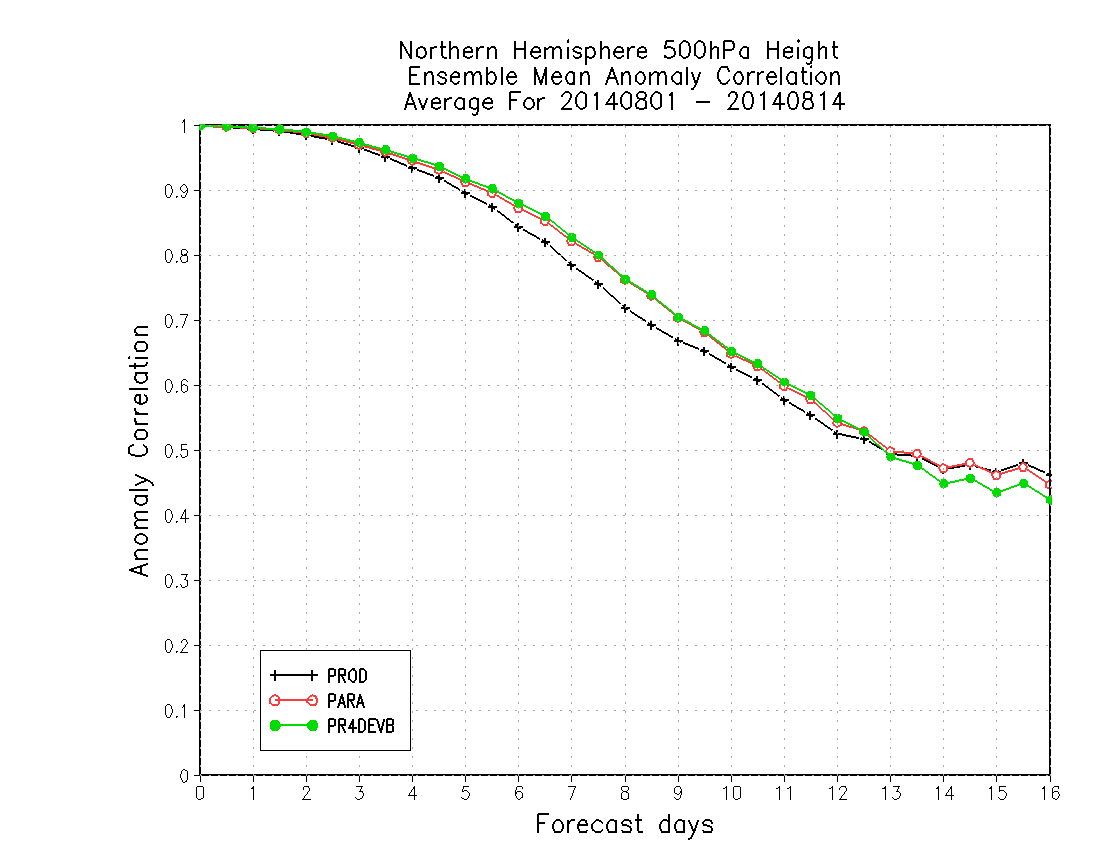 ACC
RMSE
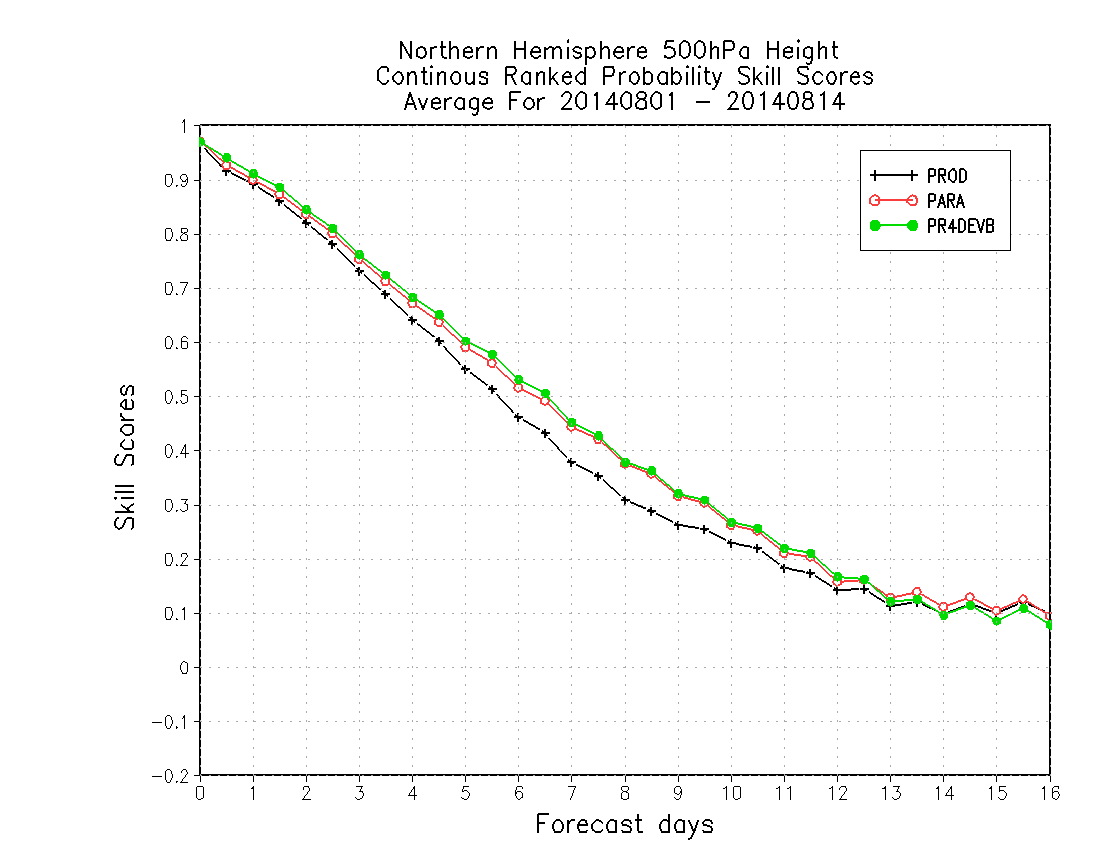 GEFSv11 with different initial analysis/perturbation
PROD (black) – GEFSv10 – older production
PARA (red) – GEFSv11 operation
PR4DEVB (green) – Testing
2014 Summer
Good for all lead time (out to day 12)

Overall:
initial spread is smaller than before
Growth of spread is similar to current
CRPS
89
2015 HWRF with new GFS, ATL
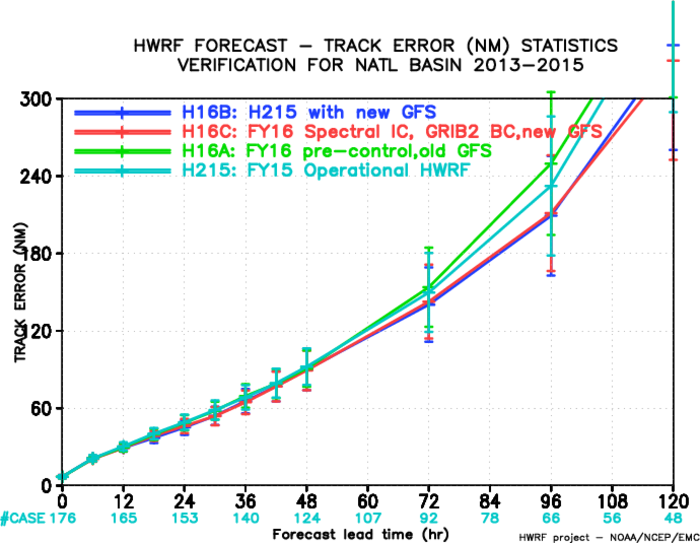 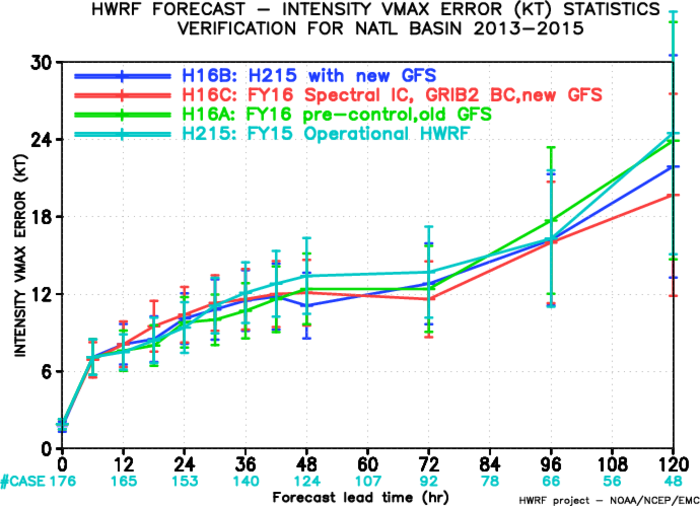 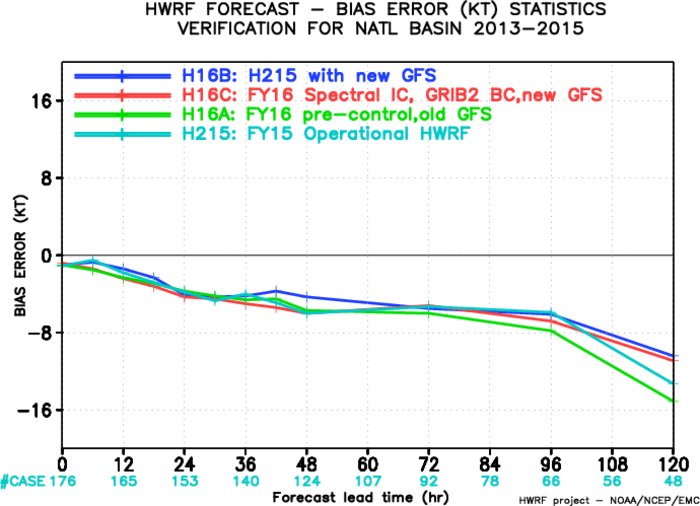 H16A, FY16 HWRF, Current GFS
H16B, FY15 HWRF, new GFS
H16C, FY16 HWRF, new GFS
H215, FY15 HWRF, current GFS

New GFS (blue/red) shows improved track and intensity forecasts in the N. Atlantic
90
2015 HWRF with new GFS, EPAC
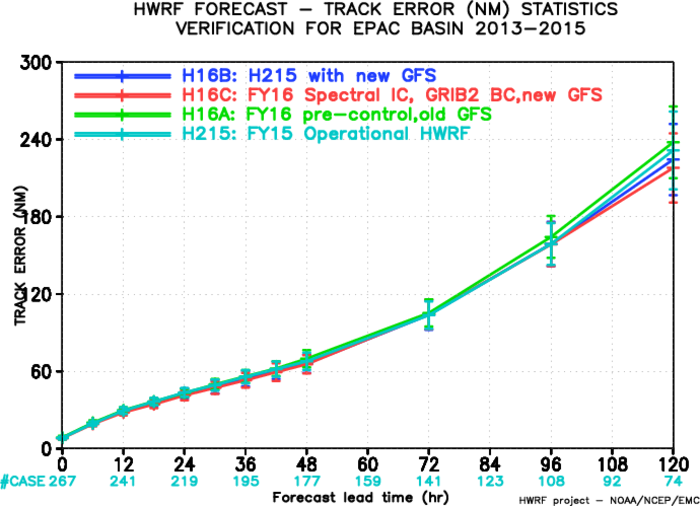 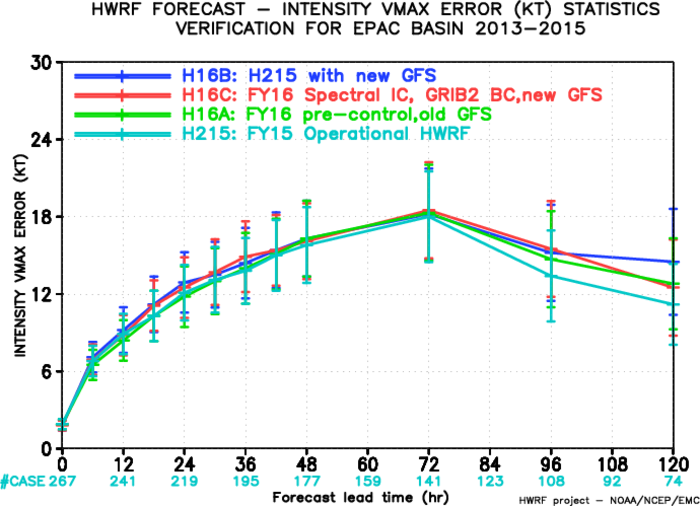 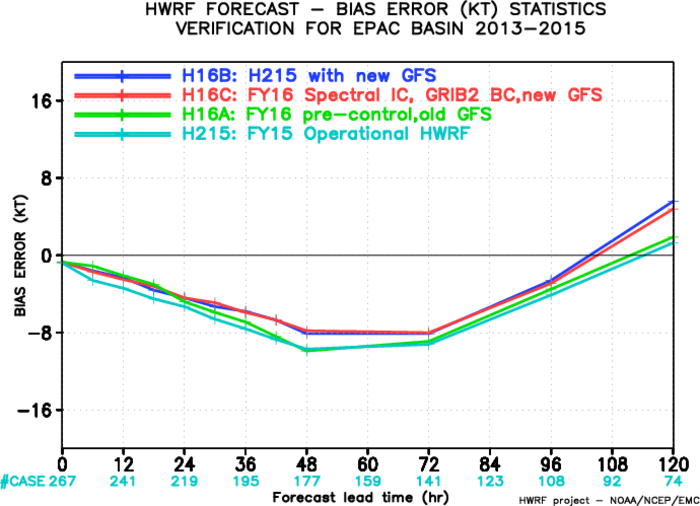 H16A, FY16 HWRF, Current GFS
H16B, FY15 HWRF, new GFS
H16C, FY16 HWRF, new GFS
H215, FY15 HWRF, current GFS

New GFS (blue/red) shows neutral impact on track and intensity forecasts in the E. Pacific
91
Extratropical Tracks
For the winter, Nov.1 2013 - April 30 2014, position error is smaller in GFSX than in GFS control seven out of ten forecast hours (0 - 120hr in 12hr interval). 
For the summer, April 1 2015 - Oct. 31 2015, GFSX errors are always smaller than GFS control's.
92
Sounding and Height Case Studies
For sounding case studies, GFSX looked better than operational GFS for North Platte, NE, looked the same for Aberdeen, SD, and looked much better near the surface for Omaha, NE for Aug. 16, showing reduction in
      warm dry bias

For the spaghetti plots of a height contour, of 5 cases requested by WPC, GFSX did better for 3 cases, did the same for 1 case, and did worse for 1 case.  The case the GFSX did worse on was the 180-h forecast from 00Z 12/7/14 valid on 12Z 12/14/14.
93
12h GFS FCST vs OBS for Omaha, NE
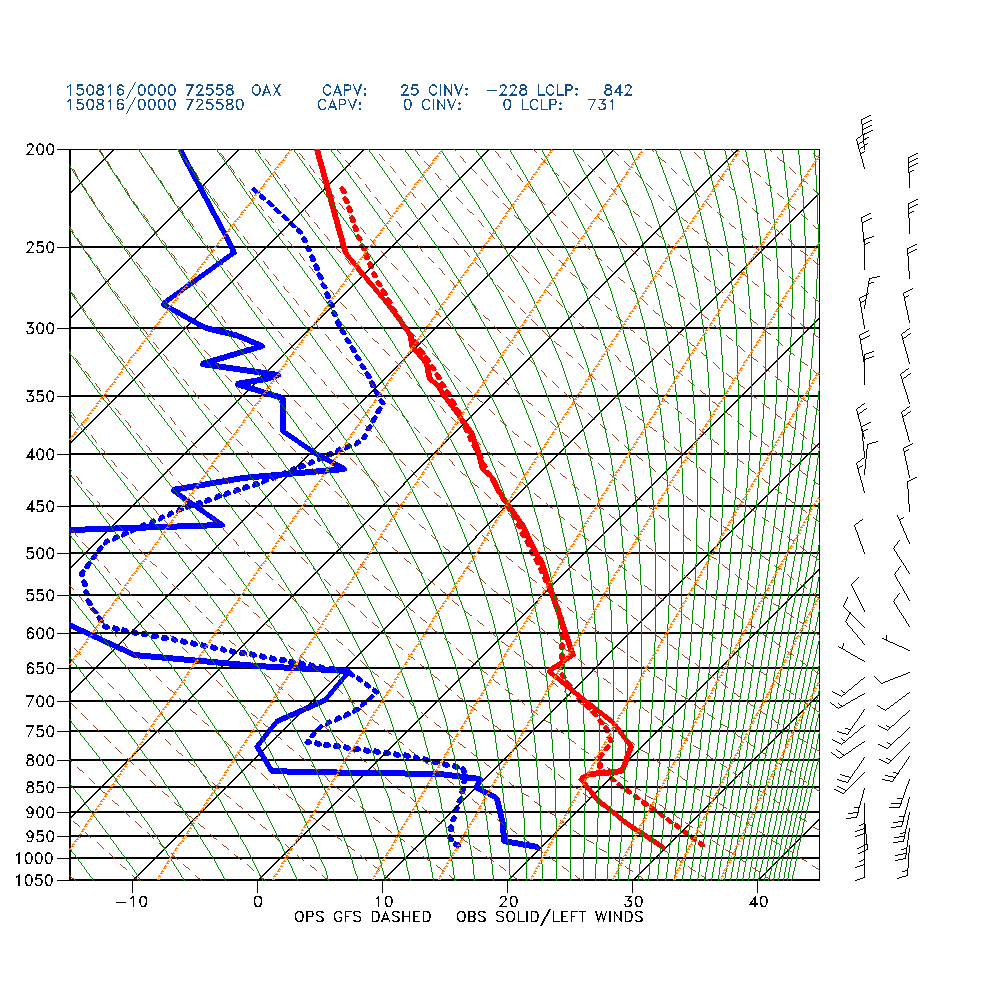 GFS
94
T. Dorian
GFSX
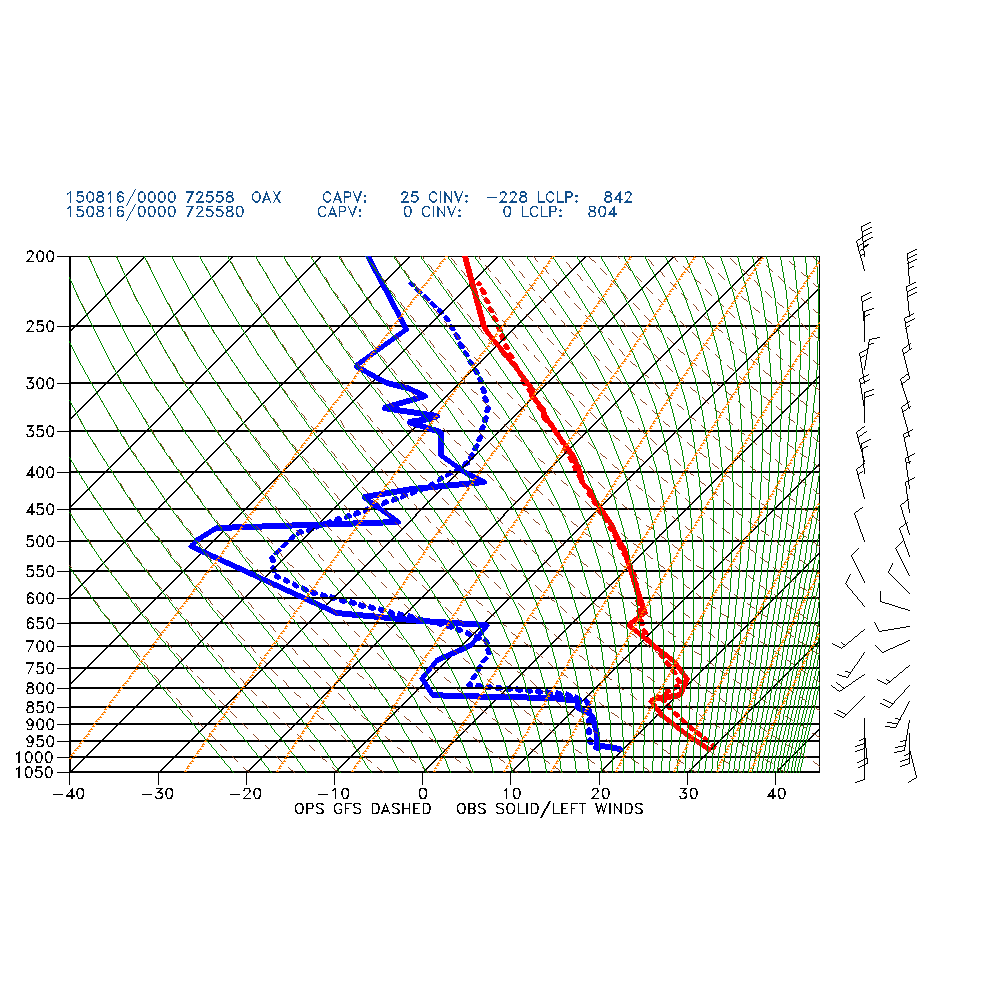 95
T. Dorian
Super Typhoon Atsani Findings
GFS too far to the north and east, then too far to the east, followed by too far to the north (except for 204-h forecast, GFS too far south)
GFSX  started off with good position for Atsani, then was too far south and east, then slightly too far north, then too far south for 204-h forecast
In general, the GFSX was closer to analysis
96
Compute / runtime changes GFS/GDAS Forecasts for hourly output through 120 h
Current operation takes 48*6GB=288GB for the first 120 hours of forecast.  Additional  73*6GB=438GB disk is required for storing hourly output up to 120 hours.
97
Evaluation plans for Q3FY16 GDAS/GFS

Hurricane tracks days 6 and 7 (done) with statistical significance
Data to NHC for assessing forecasts of tropical cyclone genesis and other evaluation --- Completed
EMC producing Gempak files from real time parallel
MAG evaluation page activated
Western Region using side by side maps for N. America, N. Pac, WPC also using Gempak files
Files for hourly output data developed (evaluated by CPC and NWC)
Data from real time parallel on paraNOMADS (NCO) (problem with availability time)
Synoptic maps and daily precip verification for real time parallel available on EMC web pages
g2o (near surface verification) for all 4 cycles (done)
Precip, jet stream, CAPE MODE verification
Worked with Western, Central, Alaska, Southern, Eastern and Pacific Regions --- Completed
Worked with WPC, NHC, NCO, CPC, SPC, AWC, OPC, SWPC, MDL, NWS, Academia  and private industry --- Completed
Continuity objective score-needs long term development
98
Evaluation plans for Q3FY16 GDAS/GFS
GFS Soundings—available on case by case basis, real-time web page for selected cities

Real time plots of near surface variables at representative stations –available  for GFS, GEFS
http://www.emc.ncep.noaa.gov/gc_wmb/parthab/Plume_test/GFSx/EMCGEFSplumes.html

Retrospectives—Standard verification page—against own analyses, GFS2015  vs. GFS2016
http://www.emc.ncep.noaa.gov/gmb/wx24fy/vsdb/gfs2016/

Case studies— Hurricane Sandy: http://www.emc.ncep.noaa.gov/gmb/wd20rt/vsdb/pr4devbs12/

Case studies from Centers and Regions
http://www.emc.ncep.noaa.gov/gmb/noor/4dGFS/docs/MEGGFSxCaseStudies.pptx
http://www.emc.ncep.noaa.gov/gmb/noor/4dGFS/docs/RetroRunsWRcases.pptx
http://www.emc.ncep.noaa.gov/gmb/noor/4dGFS/docs/26Mar2015CentralRegion.pptx
http://www.emc.ncep.noaa.gov/gmb/noor/4dGFS/docs/CentralRegionJune45.pptx
http://www.emc.ncep.noaa.gov/gmb/noor/4dGFS/docs/CentralRegionCaseJuly6.pptx
http://www.emc.ncep.noaa.gov/gmb/noor/4dGFS/docs/centralnov17.pptx
http://www.emc.ncep.noaa.gov/gmb/noor/4dGFS/docs/joaquinsum.pptx
http://www.emc.ncep.noaa.gov/gmb/noor/4dGFS/docs/WPCstudies226.pptx
http://www.emc.ncep.noaa.gov/gmb/noor/4dGFS/docs/GFSXEvaluations.pptx

EMC could plot basic maps and place online, could make data for cases available

Examine time-means, systematic errors

Synoptic assessment of PBL structure and other fields by MEG; Revisit MEG cases
http://www.emc.ncep.noaa.gov/gmb/noor/4dGFS/docs/extracasesMEGa.pptx
99
--keep websites comparing GFS and GFSX up 
	until implementation

--start to plan next implementation procedure March 18

	real time—experimental GFS in AWIPS
`	
	retrospective—generate synoptic maps dprog/dt
				(Western Region program?)
				zoomable? Differences, errors?
		precipitation verification maps (Fanglin Yang)
		enable forecasters (SOOs?) to do case studies
100
Future work

Reduce “socialist rain”

Increase amount of moderate rain

Cold bias over snow

Improve upper stratospheric forecasts

Reduce near surface biases, improve
diurnal cycle

Improve boundary layer

Reduce dry bias in southeast US
101